Palatin Technologies, Inc.
NYSE American: PTN
CORPORATE PRESENTATION
September 2022
Carl Spana, Ph.D.
President & CEO
Stephen T. Wills, CPA/MST 
CFO / COO
Forward Looking Statements
The statements in this presentation that relate to future plans, events or performance are forward-looking statements, which are made pursuant to the safe harbor provisions of Section 27A of the Securities Act of 1933, as amended. Such forward-looking statements involve significant risks and uncertainties, and actual results, events and performance may differ materially from those expressed or implied in this presentation.  We have based these forward-looking statements largely on our current expectations and projections about future events and financial trends that we believe may affect our financial condition, results of operations, business strategy and financial needs. These forward-looking statements include, but are not limited to, statements concerning the following: (i) estimates of our expenses, future revenue and capital requirements; (ii) our ability to obtain additional funding on terms acceptable to us, or at all; (iii) our ability to advance product candidates into, and successfully complete, clinical trials; (iv) the initiation, timing, progress and results of future preclinical studies and clinical trials, and our research and development programs; (v) the timing or likelihood of regulatory filings and approvals; (vi) our expectations on sales and market acceptance for bremelanotide (Vyleesi®) for hypoactive sexual desire disorder (HSDD), a type of female sexual dysfunction (FSD), including our licensees outside North America jurisdictions; (vii) our expectation regarding timelines for development of our other product candidates; (viii) the potential for commercialization of our other product candidates, if approved for commercial use; (ix) our ability and the ability of our licensees to compete with other products and technologies similar to our product candidates; (x) the ability of third party collaborators to timely carry out their duties under their agreements with us and our licensees; (xi) the ability of contract manufactures to perform their manufacturing activities in compliance with applicable regulations; (xii) our ability to recognize the potential value of our licensing arrangements with third parties; (xiii) the potential to achieve revenues from the sale of our product candidates; (xiv) our ability to maintain product liability insurance at a reasonable cost or in sufficient amounts, if at all; (xv) the retention of key management, employees and third-party contractors; (xvi) the scope of protection we are able to establish and maintain for intellectual property rights covering our product candidates and technology; (xvii) our compliance with federal and state laws and regulations; (xviii) the timing and costs associated with obtaining regulatory approval for our product candidates; (xix) the impact of legislative or regulatory healthcare reforms in the United States; and (xx) other risks disclosed in our SEC filings.  The forward-looking statements in this presentation do not constitute guarantees of future performance.  We undertake no obligation to publicly update these forward-looking statements to reflect events or circumstances that occur after the date of this presentation.
2
Company Profile
Targeting the Melanocortin System is a platform for the development of drugs  treating inflammatory & autoimmune diseases
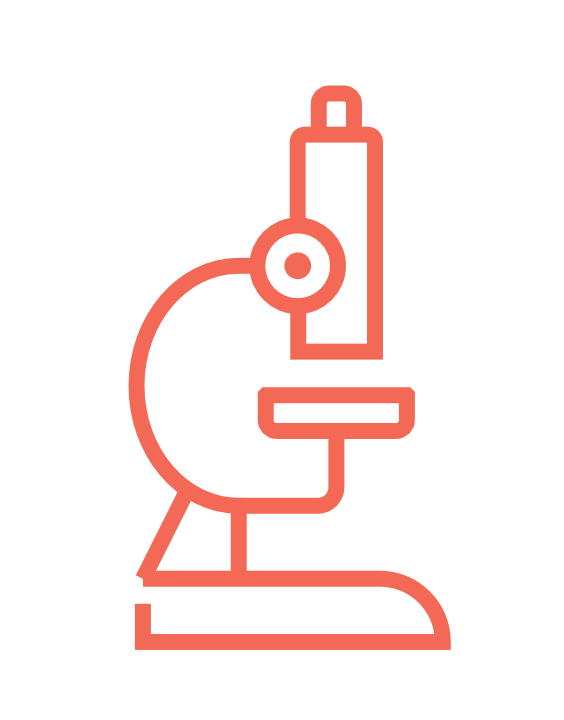 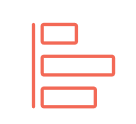 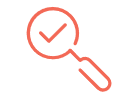 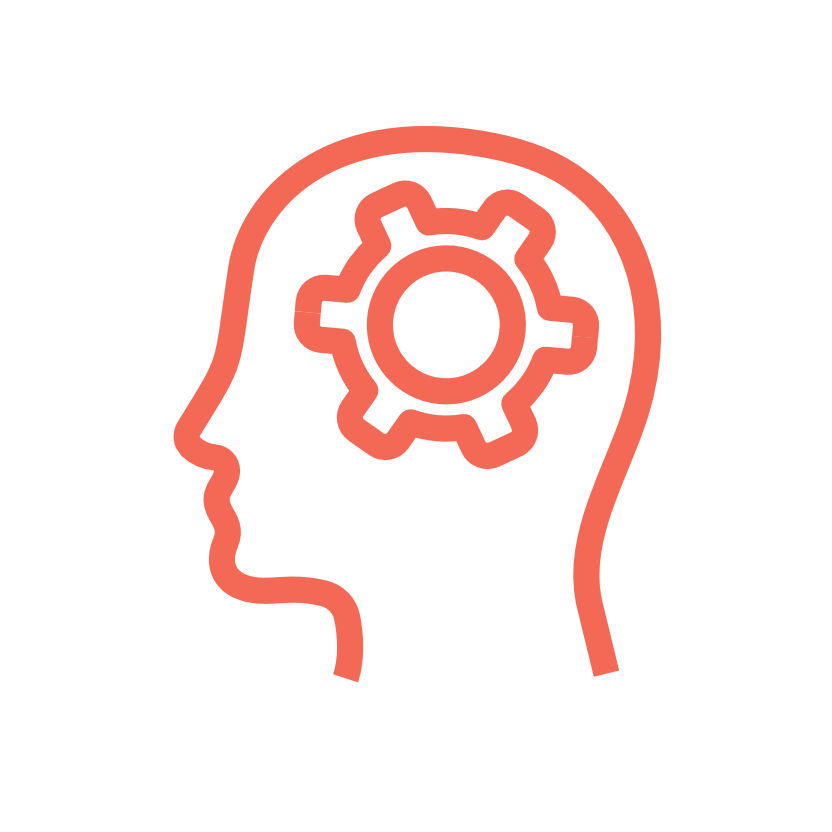 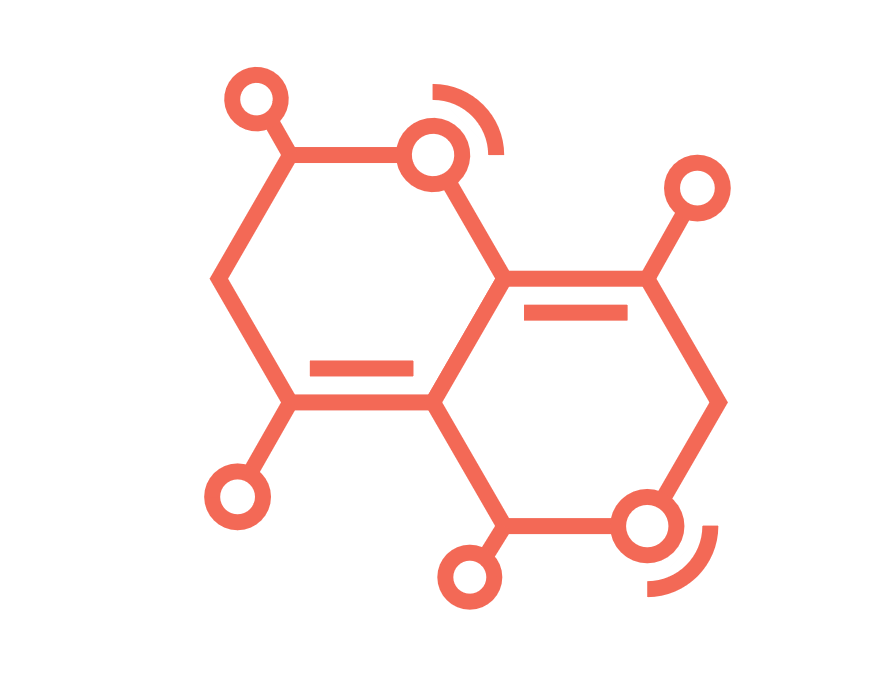 Expertise in the biology and chemistry of the melanocortin system
MOAs with the potential to modify underlying disease pathologies - not just treat symptoms
Demonstrated expertise moving programs from discovery to FDA approval
1st company to procure FDA approval for a melanocortin agent (Vyleesi®)
Strategy leverages our chemistry and biology across multiple therapeutic opportunities
3
Commercial Product and Development Programs
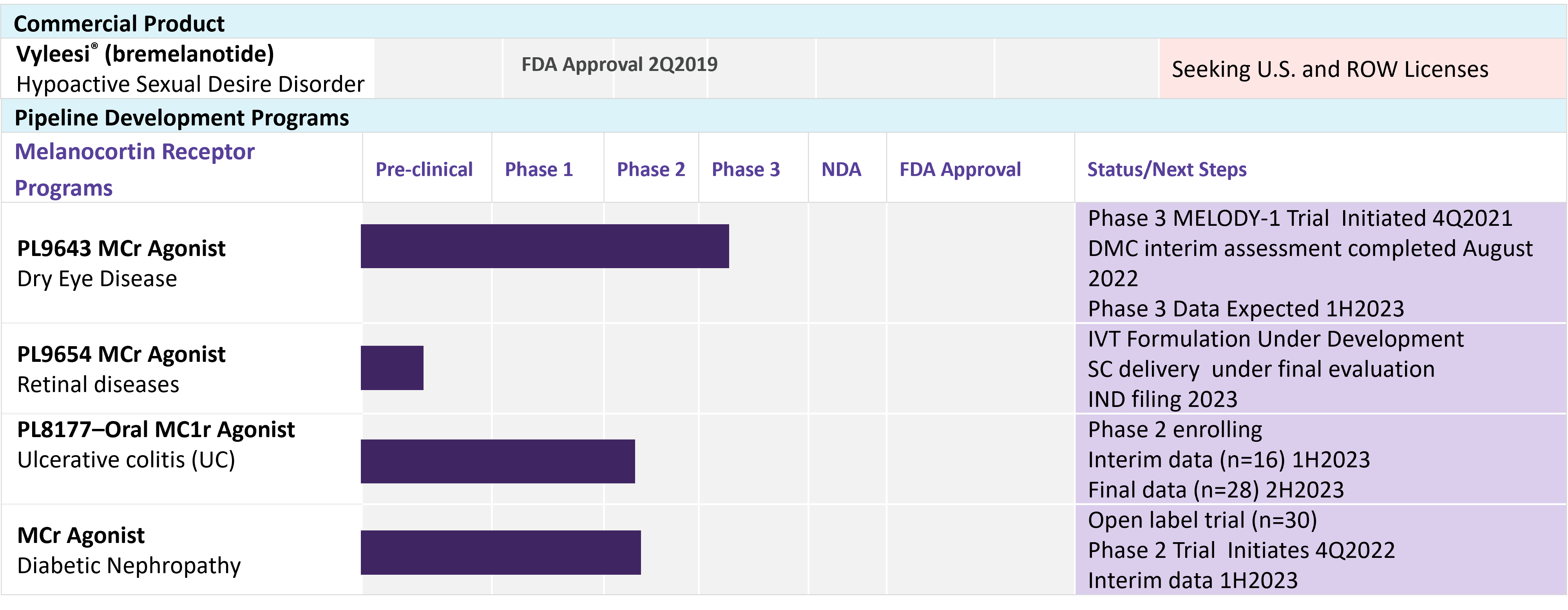 4
Source:  Company Filings
Developing Drugs to Address Unmet Clinical Need
Total Market Size of Palatin’s Clinical Programs (2021) ~ $20 Billion
Addressing unmet and unsatisfied medical needs, through  safer better tolerated drugs in large markets.
Ulcerative Colitis
Need for safer, more tolerable UC products prior to steroids & biologics especially for pediatric patients
Market Size (2021)  ~$5.5 Billion
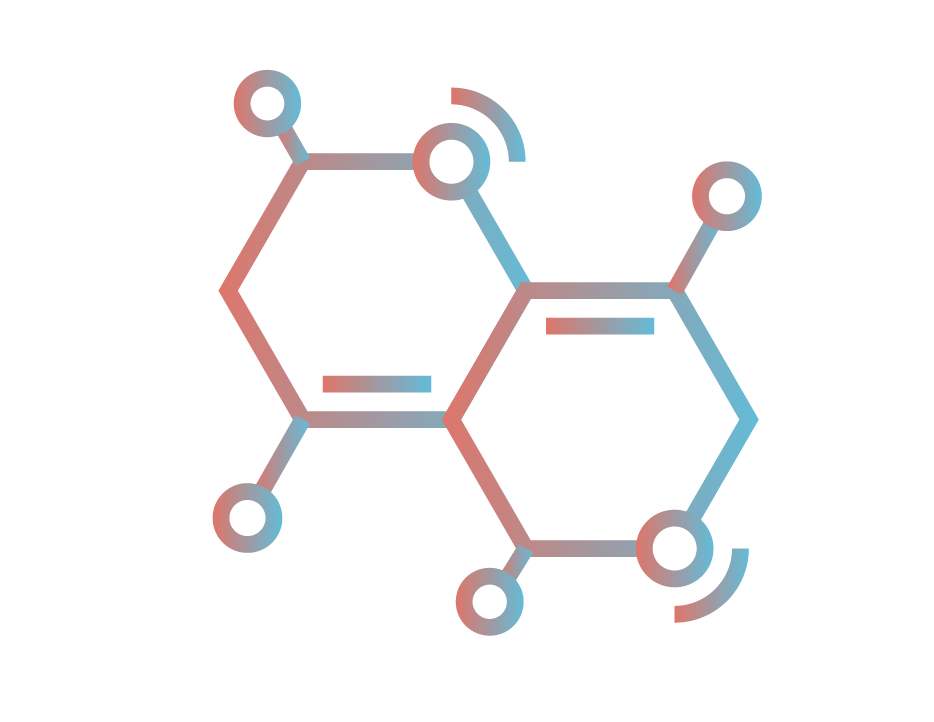 Dry Eye Disease
Need for treatments with efficacy and better ocular tolerability 
Market Size (2021)  >$5.0 Billion
PALATIN’S MELANOCORTIN PROGRAMS
Need for safer, more tolerable DR/DME products after or with anti-VEGFs
Market Size (2021)  ~$10 Billion
Retinal Diseases
5
Target Milestones
Data
Status/Completion
6
[Speaker Notes: Need column headings]
Melanocortin Inflammatory & Autoimmune 
Disease Programs

Pioneering a new way to treat patients, and
meeting the need for safe effective treatments.
The Inflammatory Process in Health and Disease
Non-Resolving/Chronic
Inflammation
Excessive Response
Tissue Damage
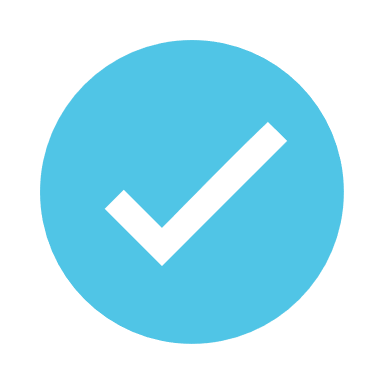 Balanced Response
Pharmacological Resolution:
Melanocortin System
Tissue Protection
Resolution  Phase
Onset Phase
Melanocortin System
Resolvins
LTB4
PGD2
PGE2
Protectins
TNF-⍺
IL - 1β
8
Sugimoto MA, Sousa LP, Pinho V, Perretti M and Teixeira MM (2016) Resolution of Inflammation: What Controls Its Onset? Front. Immunol. 7:160.
[Speaker Notes: Current therapies work on inflammatory response. MCs can convert inf cells to kickstart resolution phase of process. MCs work in a different way from other treatments. For bottom: Orange is Pathways and markers for inflammation. Want to show that there are other therapies]
Multiple Pathways From MCR Agonism to Resolution of Inflammation
MCR Agonism
MCR agonism changes Immune cell
phenotypes to non-inflammatory
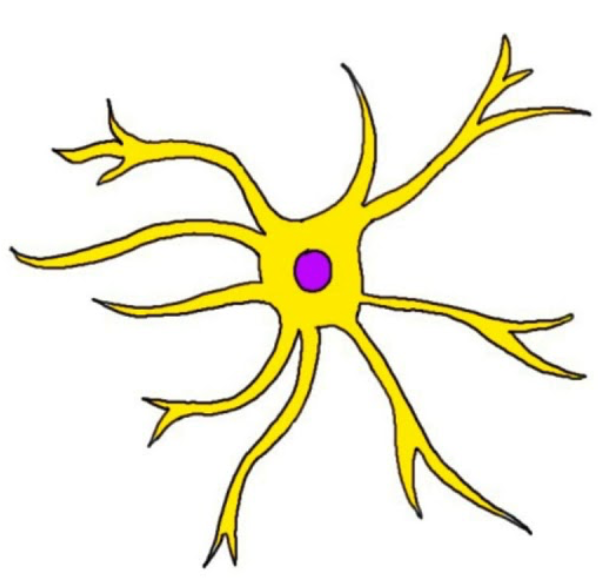 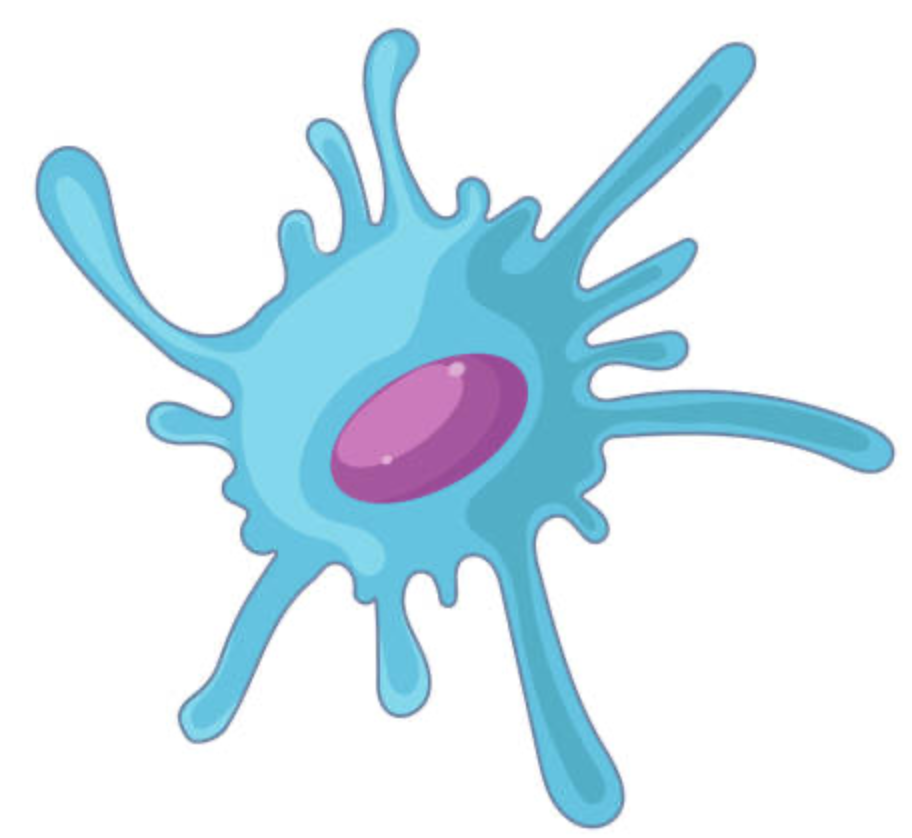 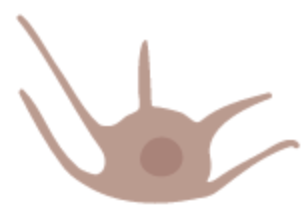 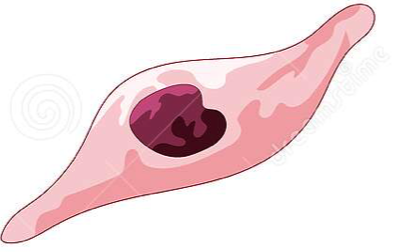 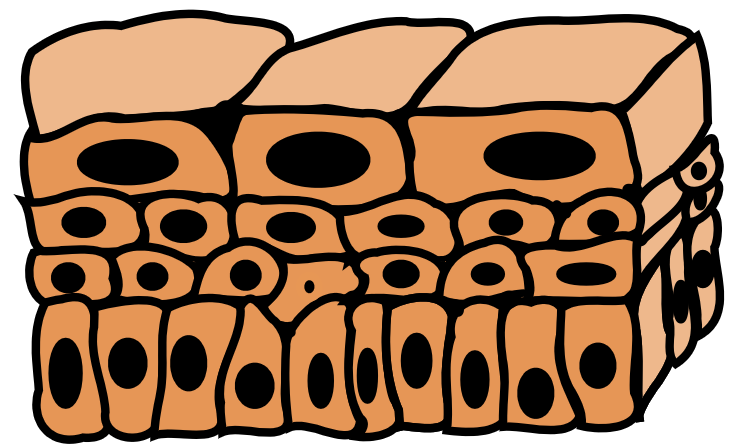 Glial
Endothelial
Epithelial
Dendritic
Podocytes
Melanocytes
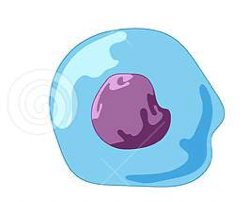 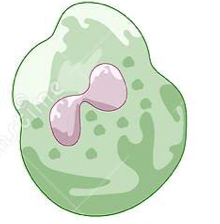 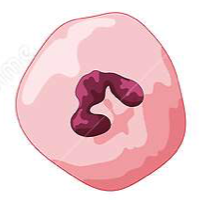 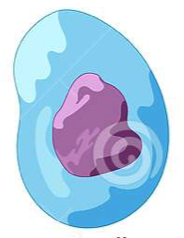 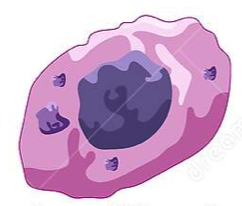 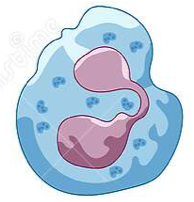 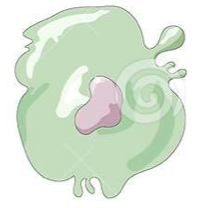 MCR agonism reduces Stress signaling by Resident cells to Immune cells
Macrophages
T-cells
Natural Killer
Eosinophils
B-cells
Neutrophils
Basophils
Resident and Immune cell interaction, in concert with MCR agonism, results in return to normal homeostasis and promotes tissue healing
9
Resolution of Inflammation
d
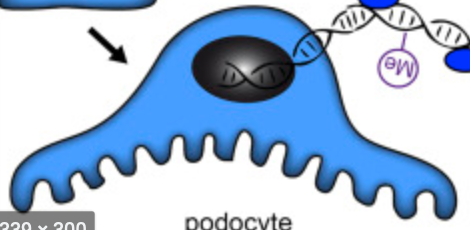 d
Melanocortin Therapeutics Have Broad Utility
Targeting the Melanocortin System a platform for drugs to treat inflammatory diseases
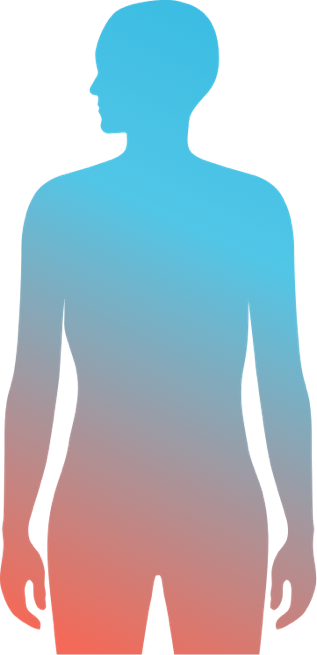 EYES (PL9643; PL9654)
BRAIN (VYLEESI®)
Palatin’s therapeutics work by activating endogenous melanocortin pathways to resolve damaging inflammation and promote tissue healing
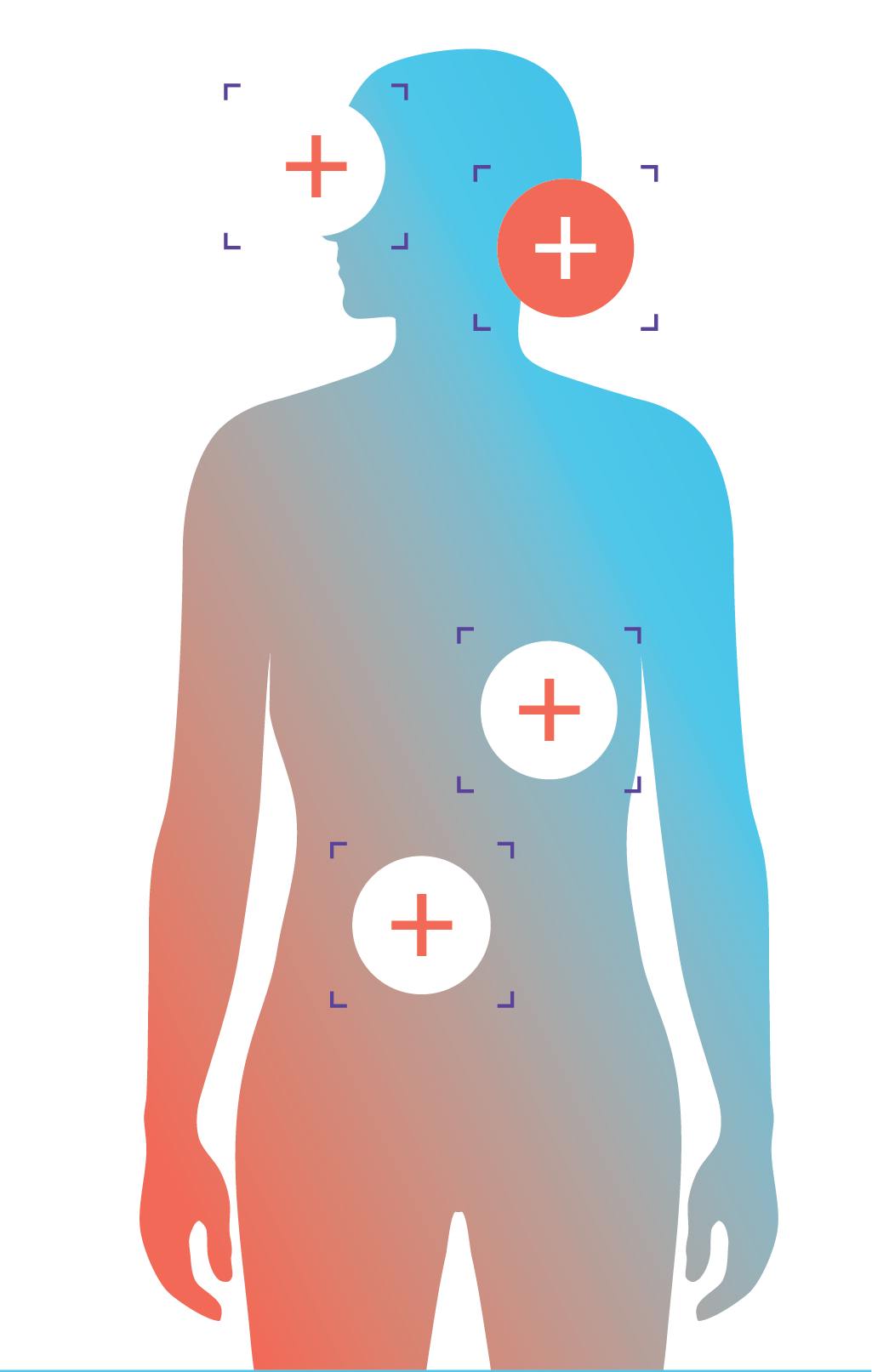 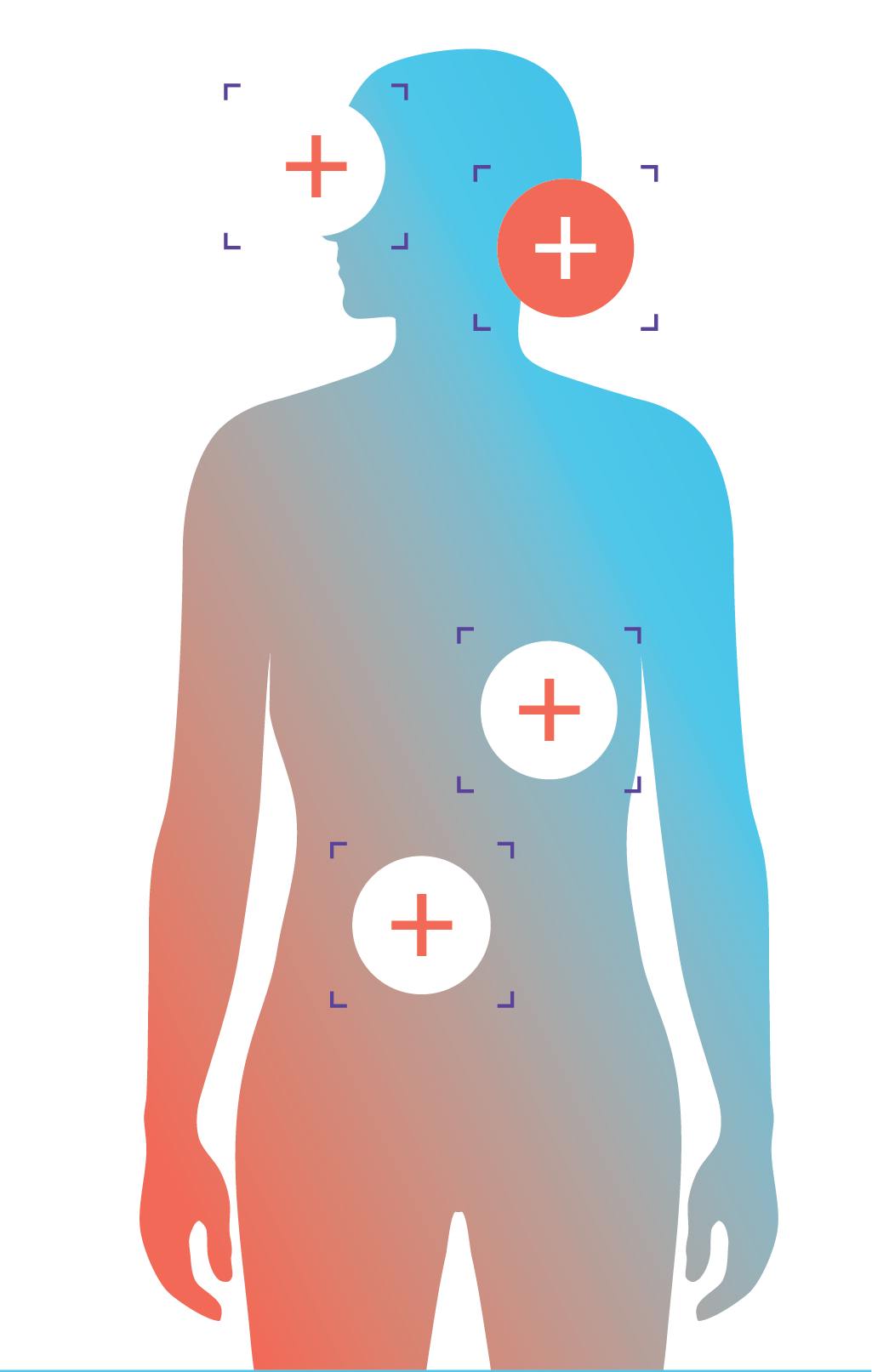 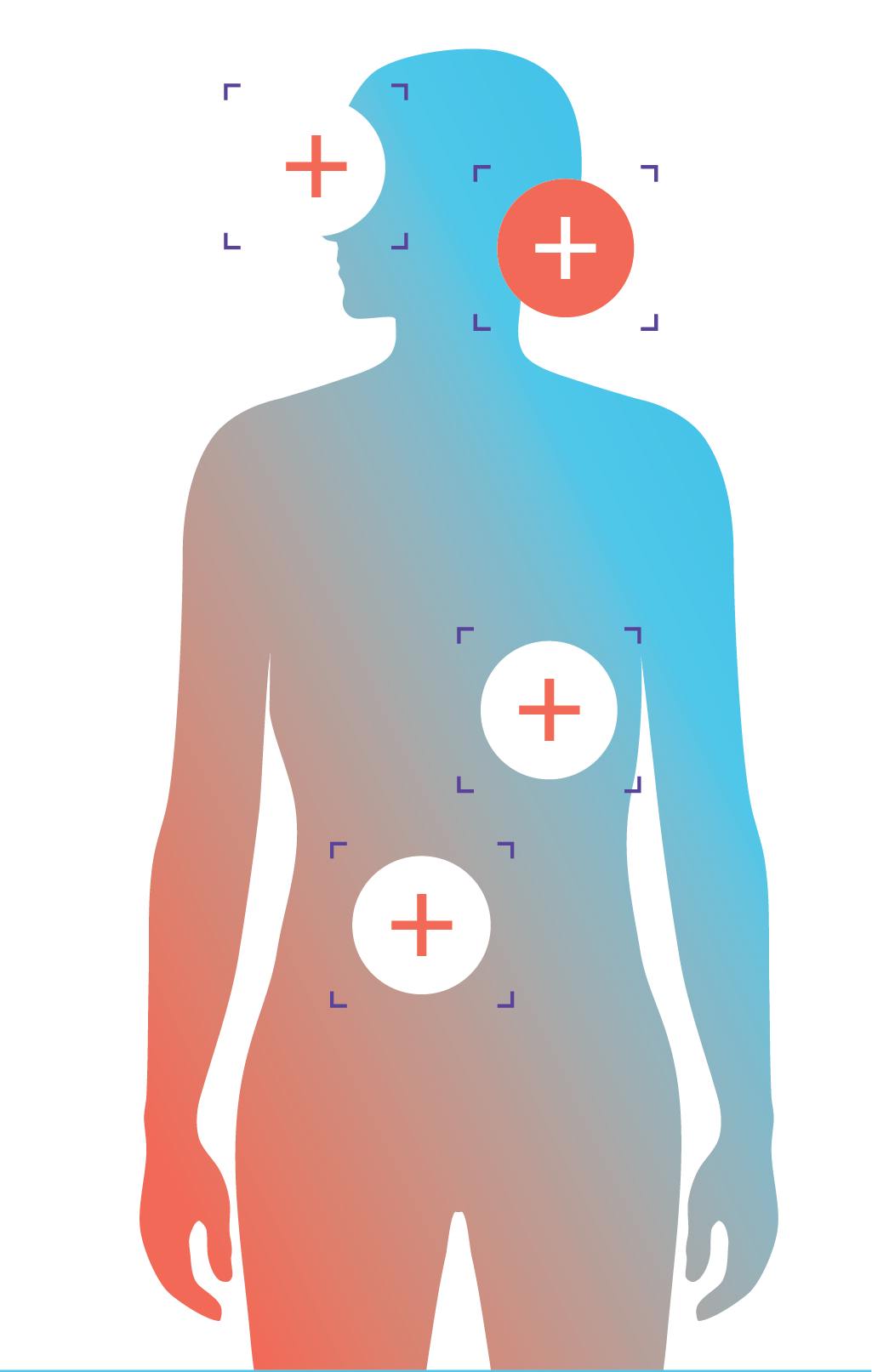 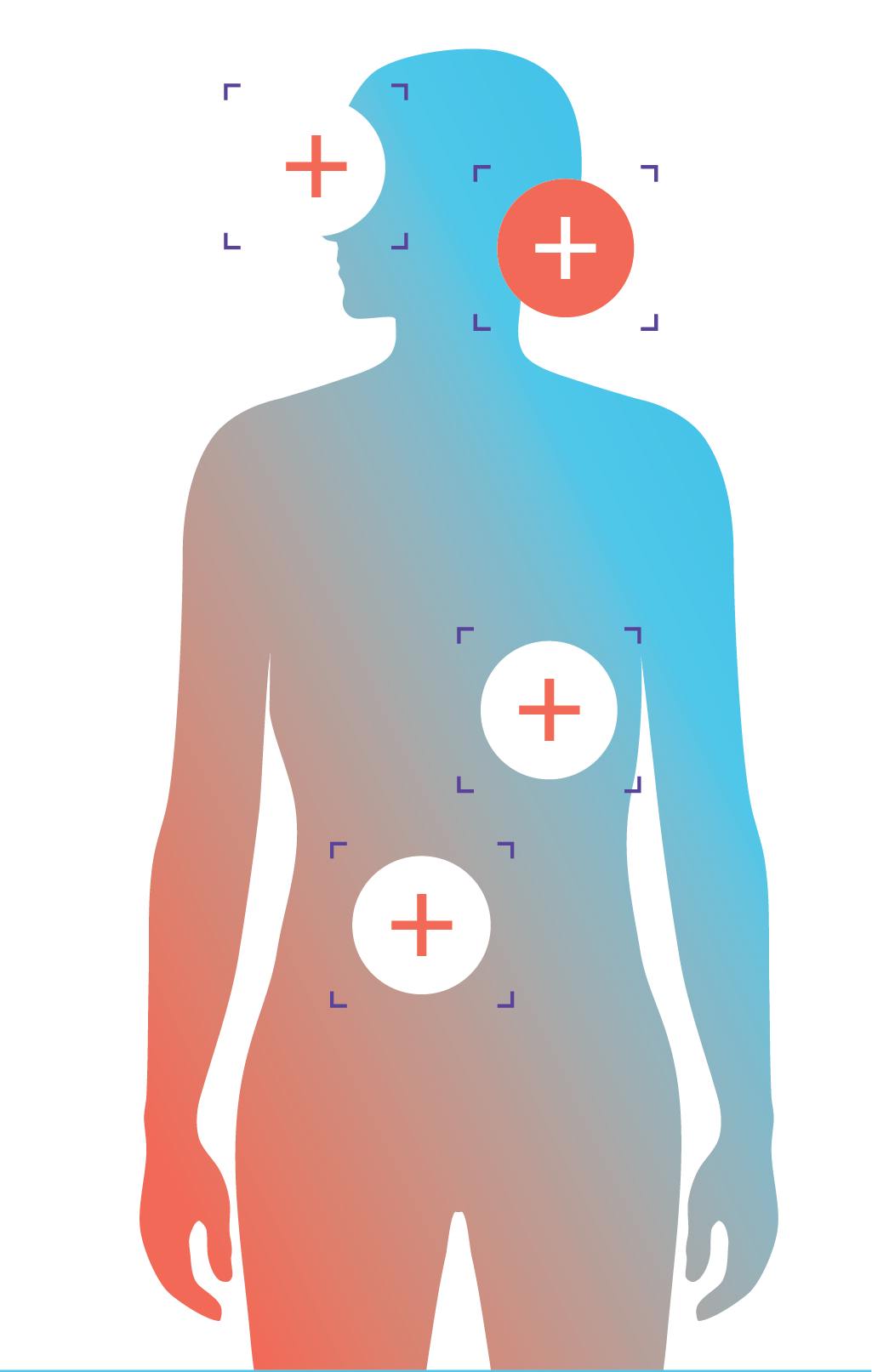 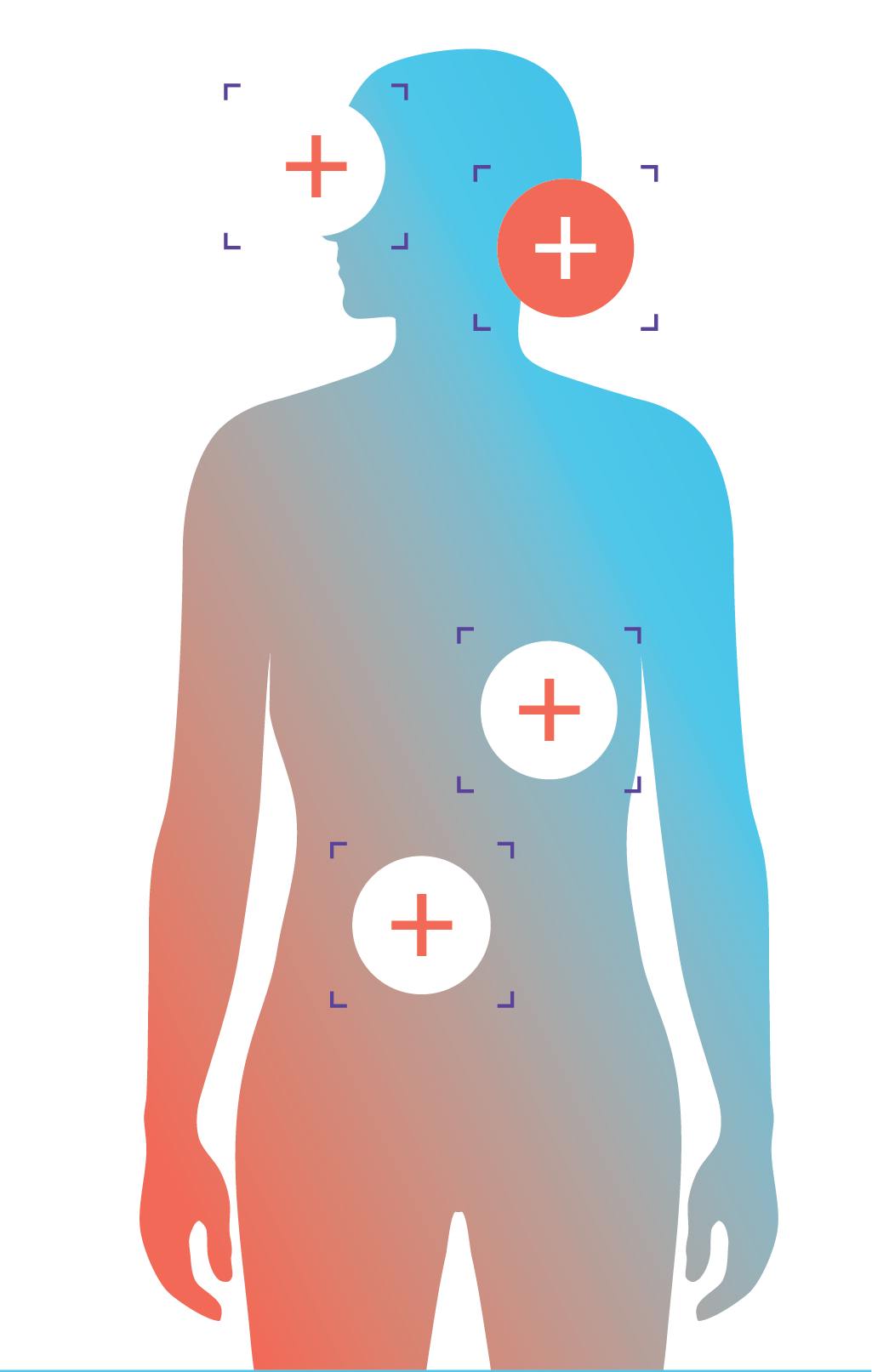 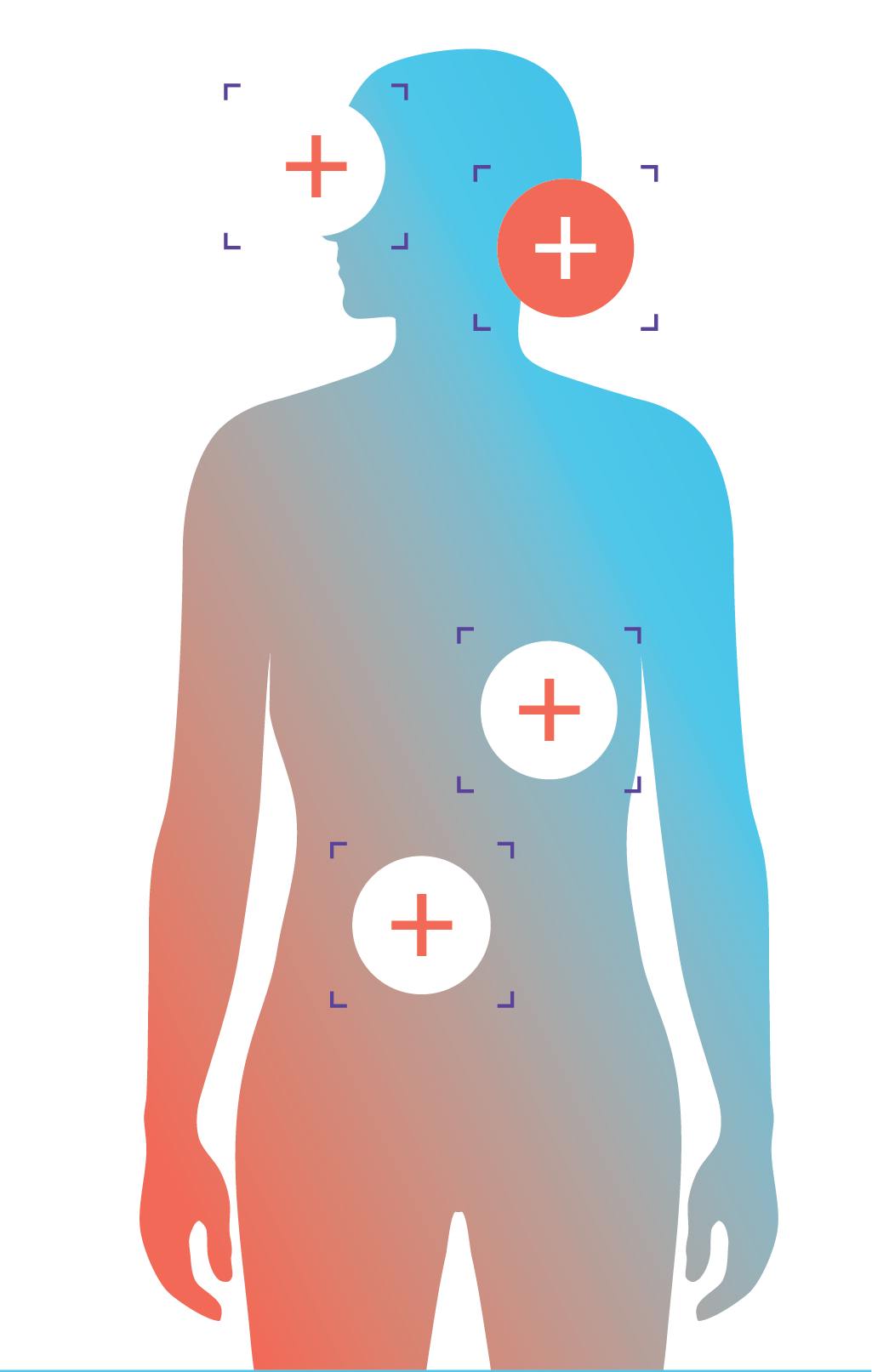 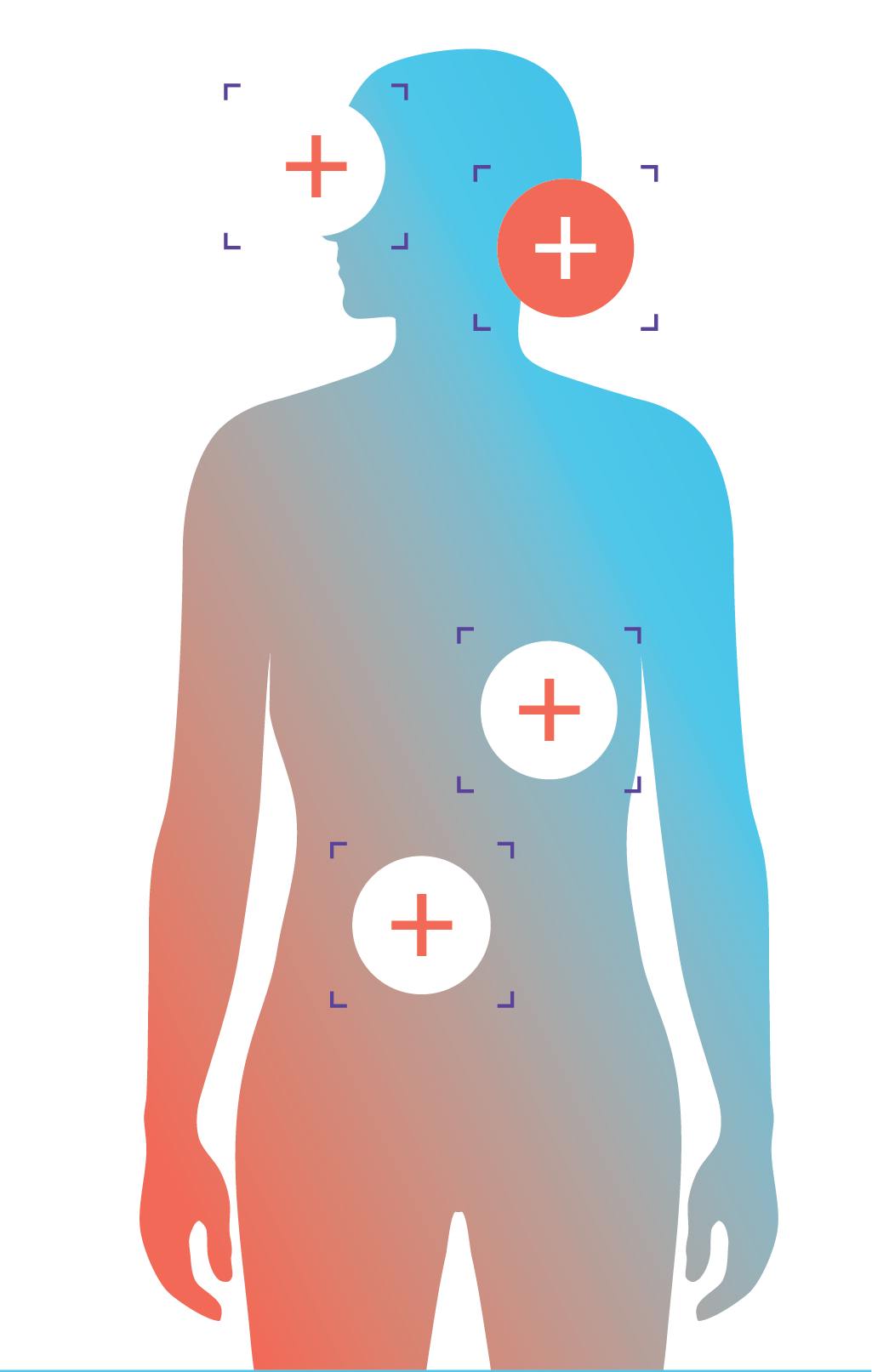 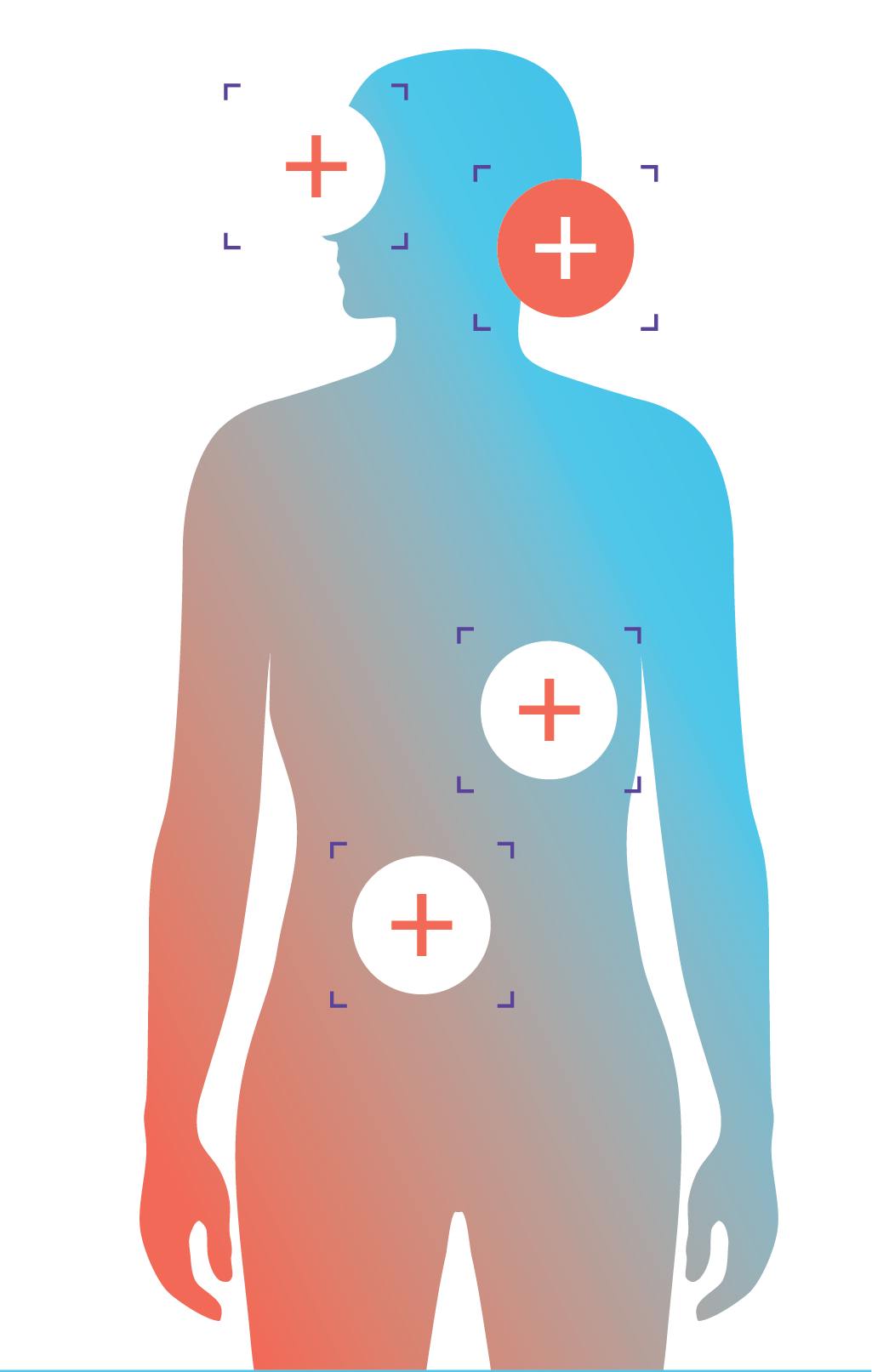 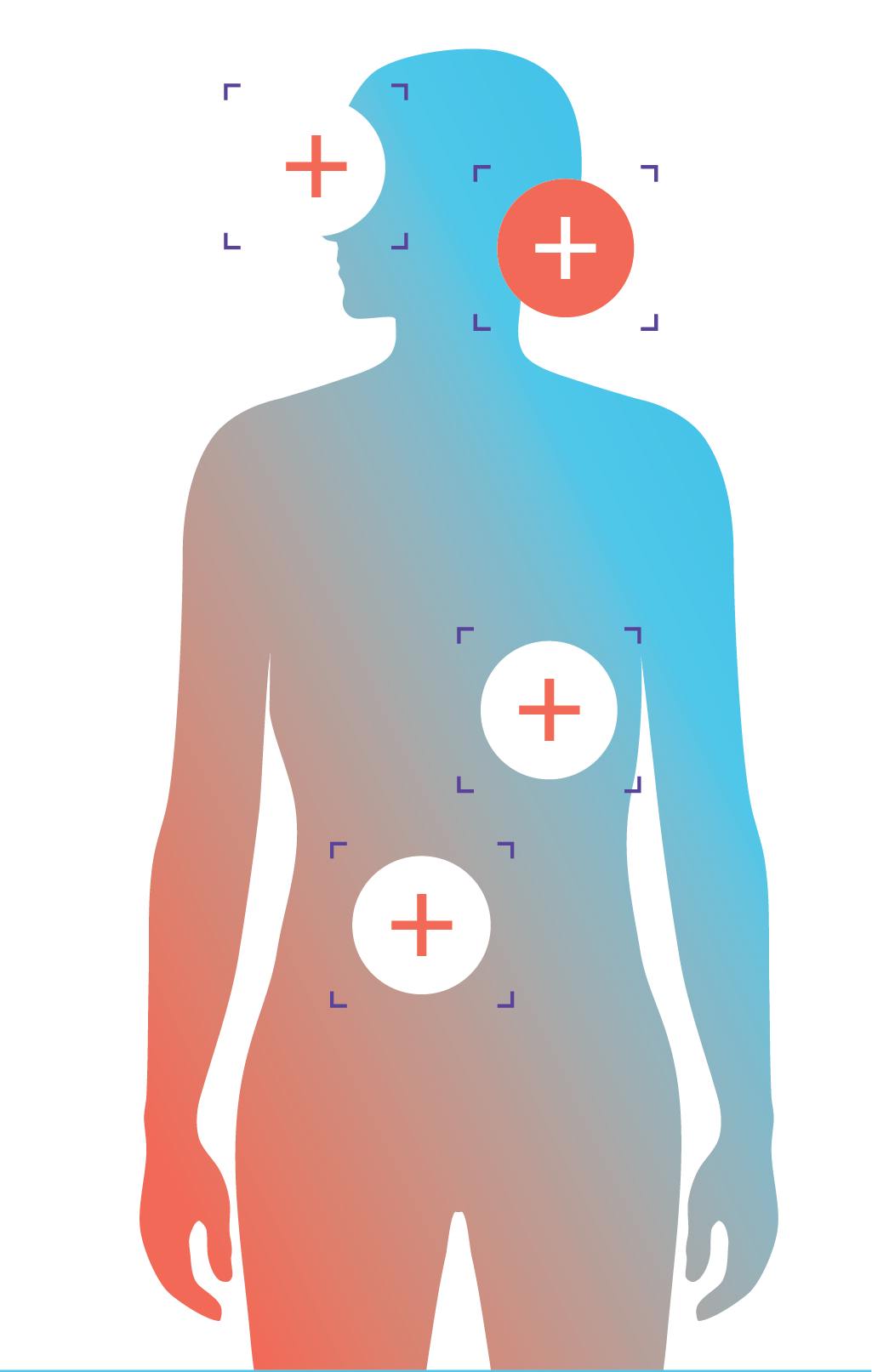 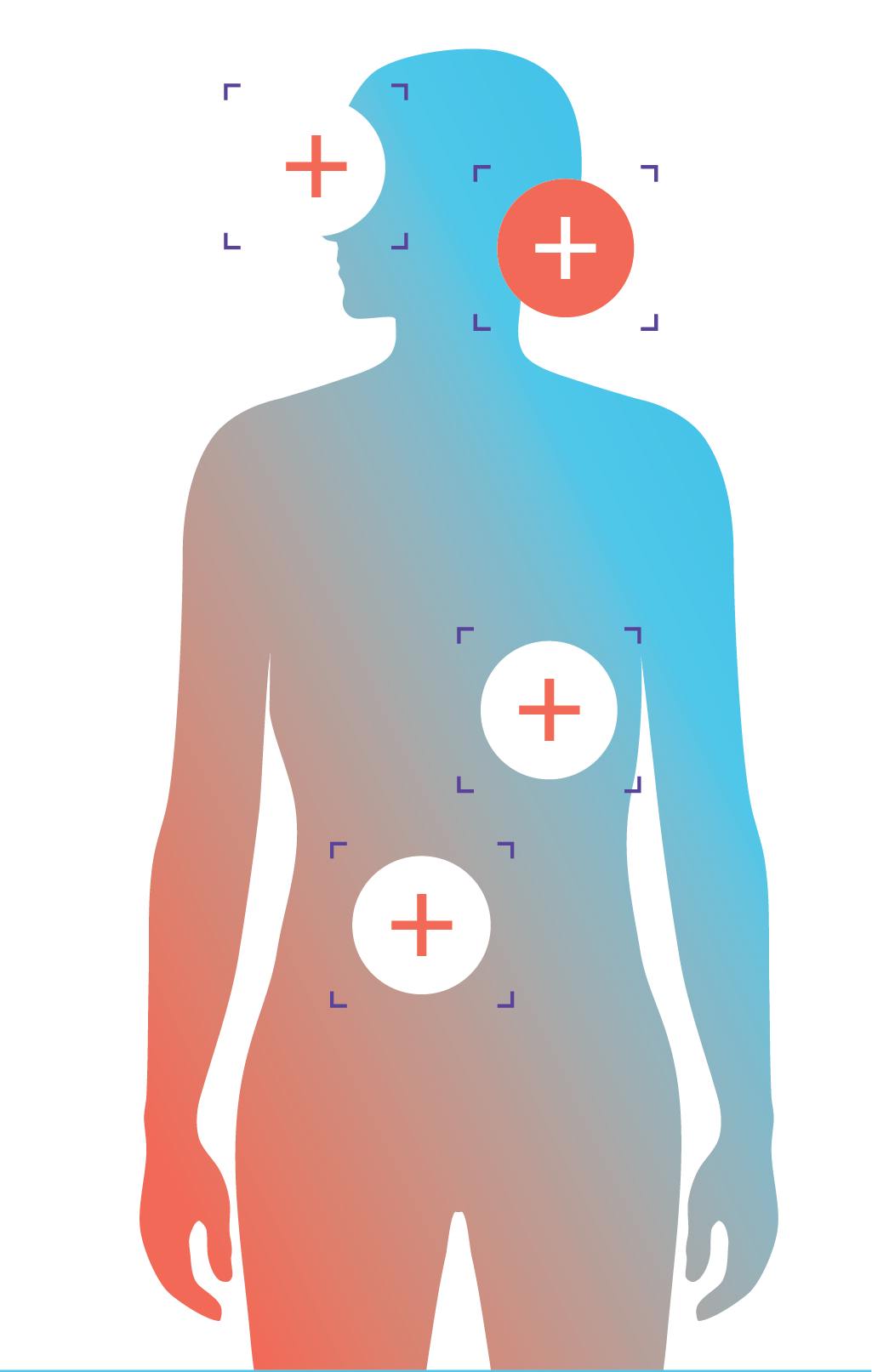 LUNG (Lead ID)
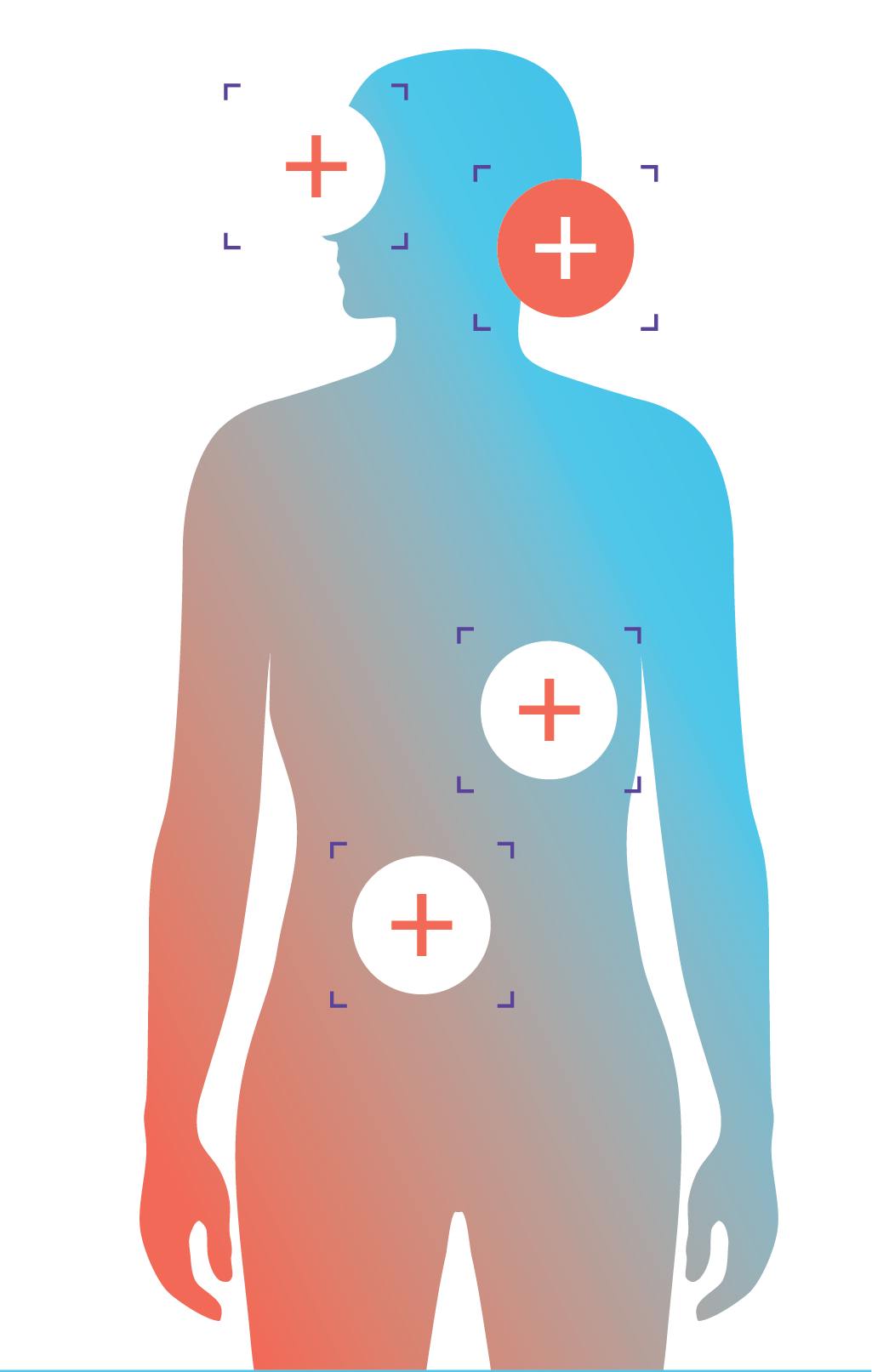 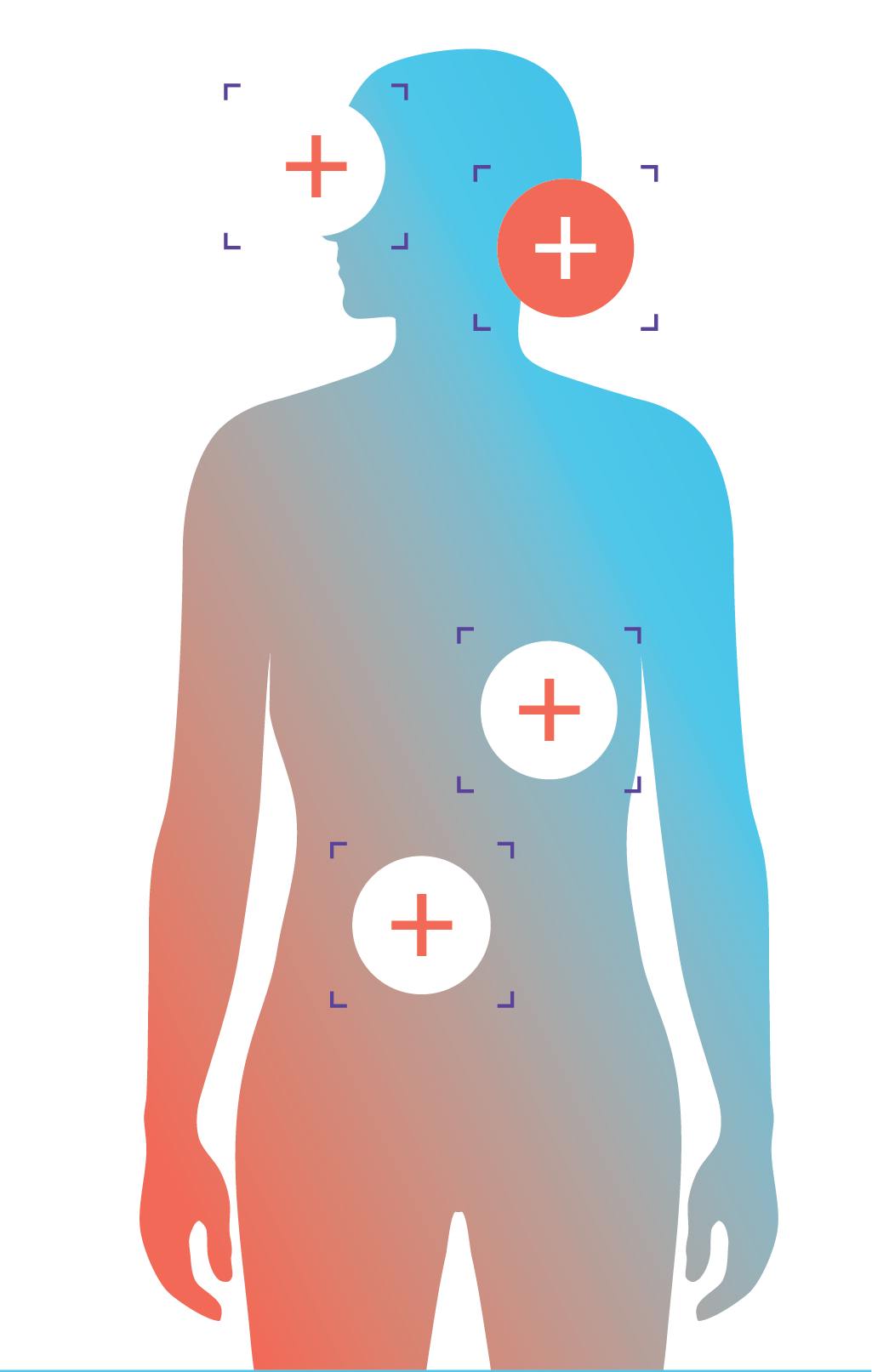 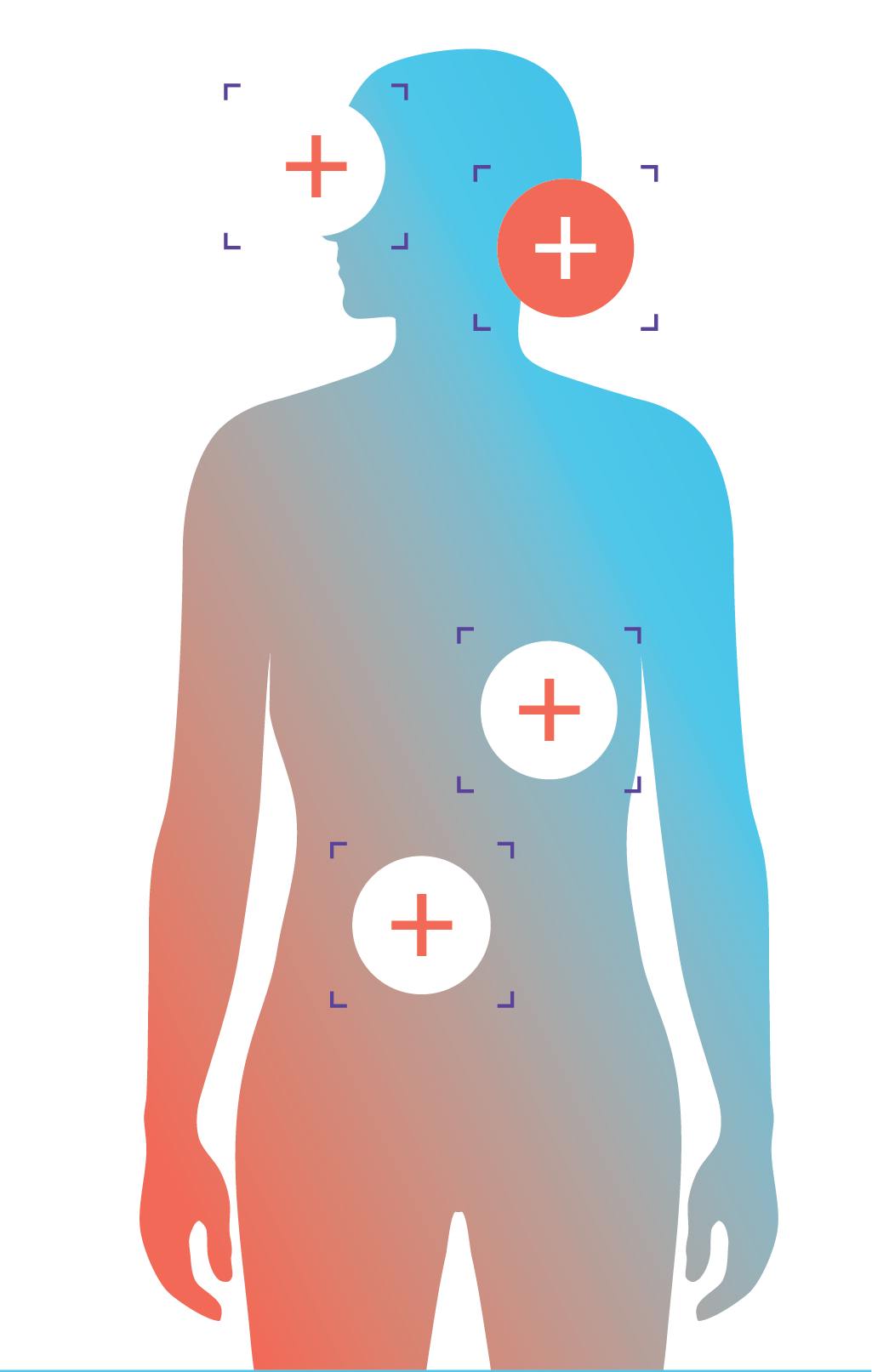 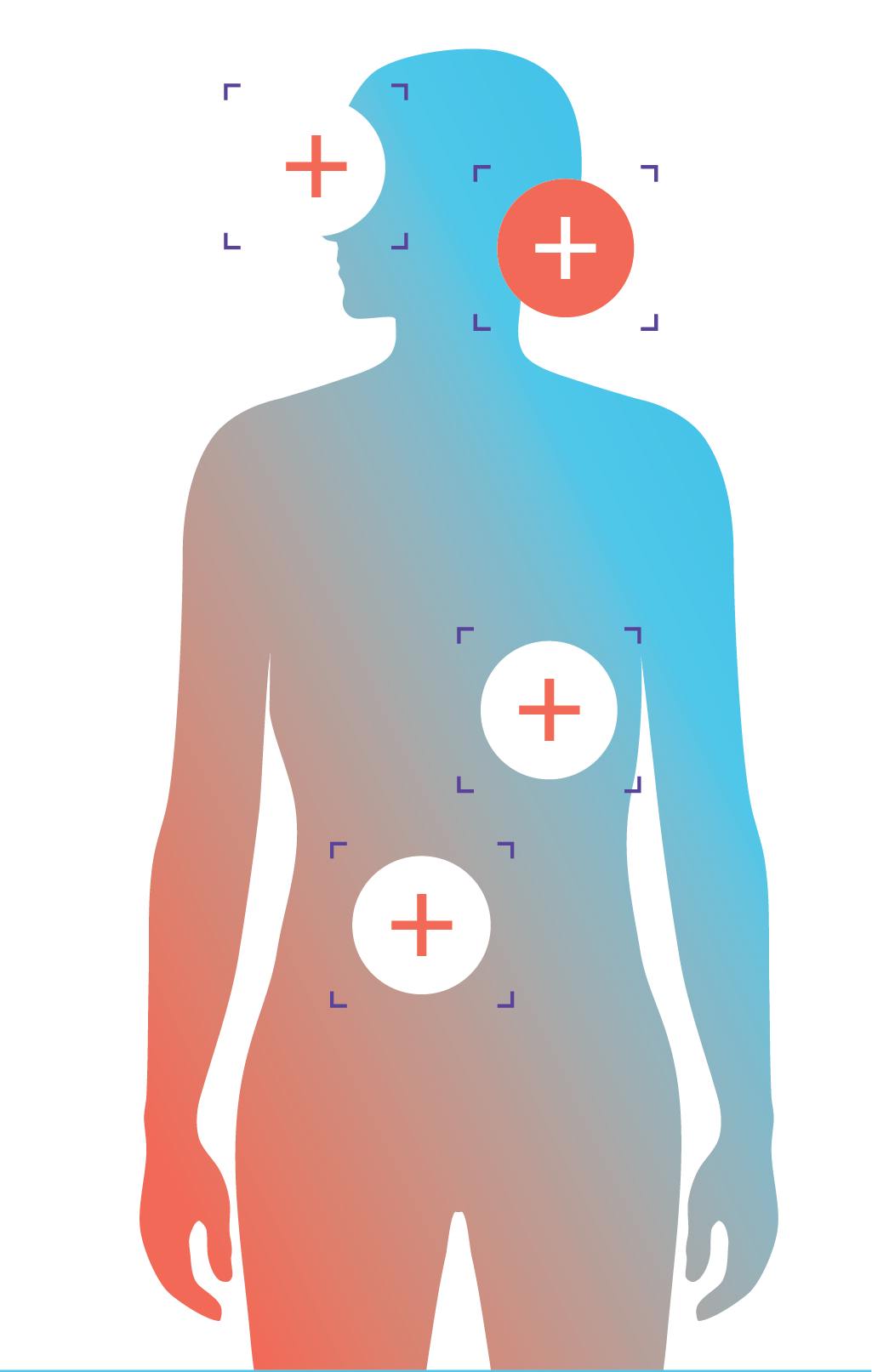 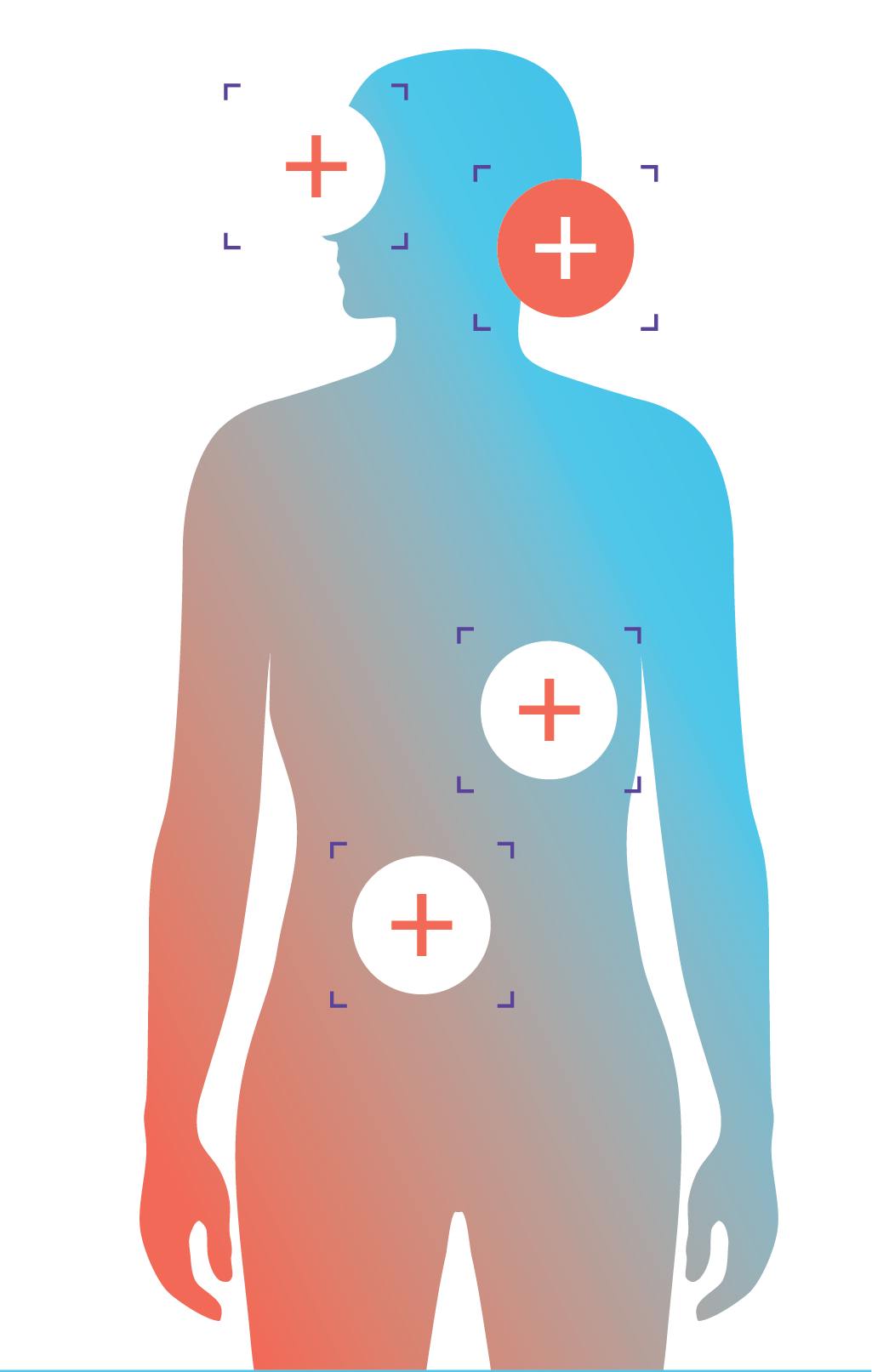 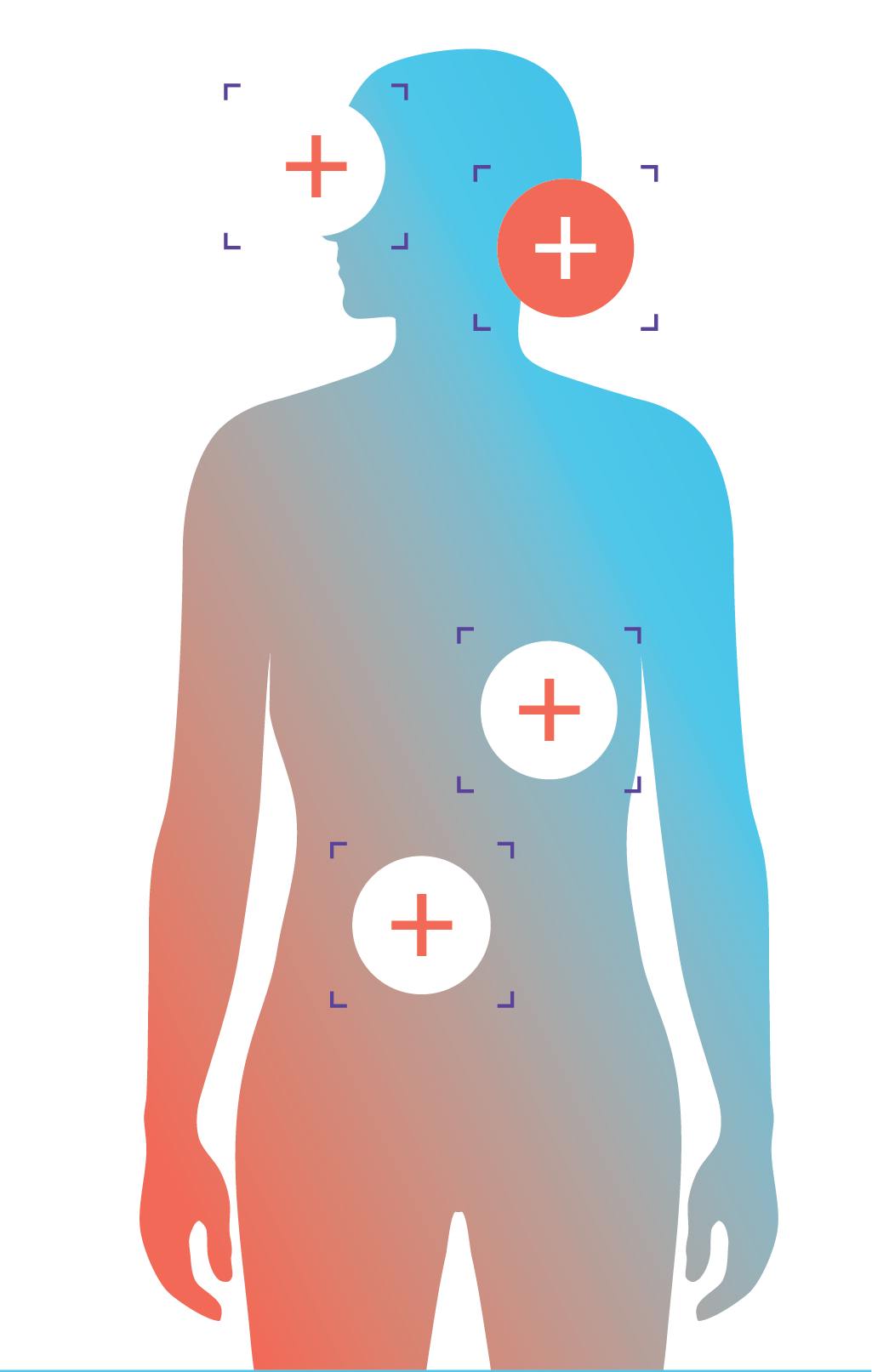 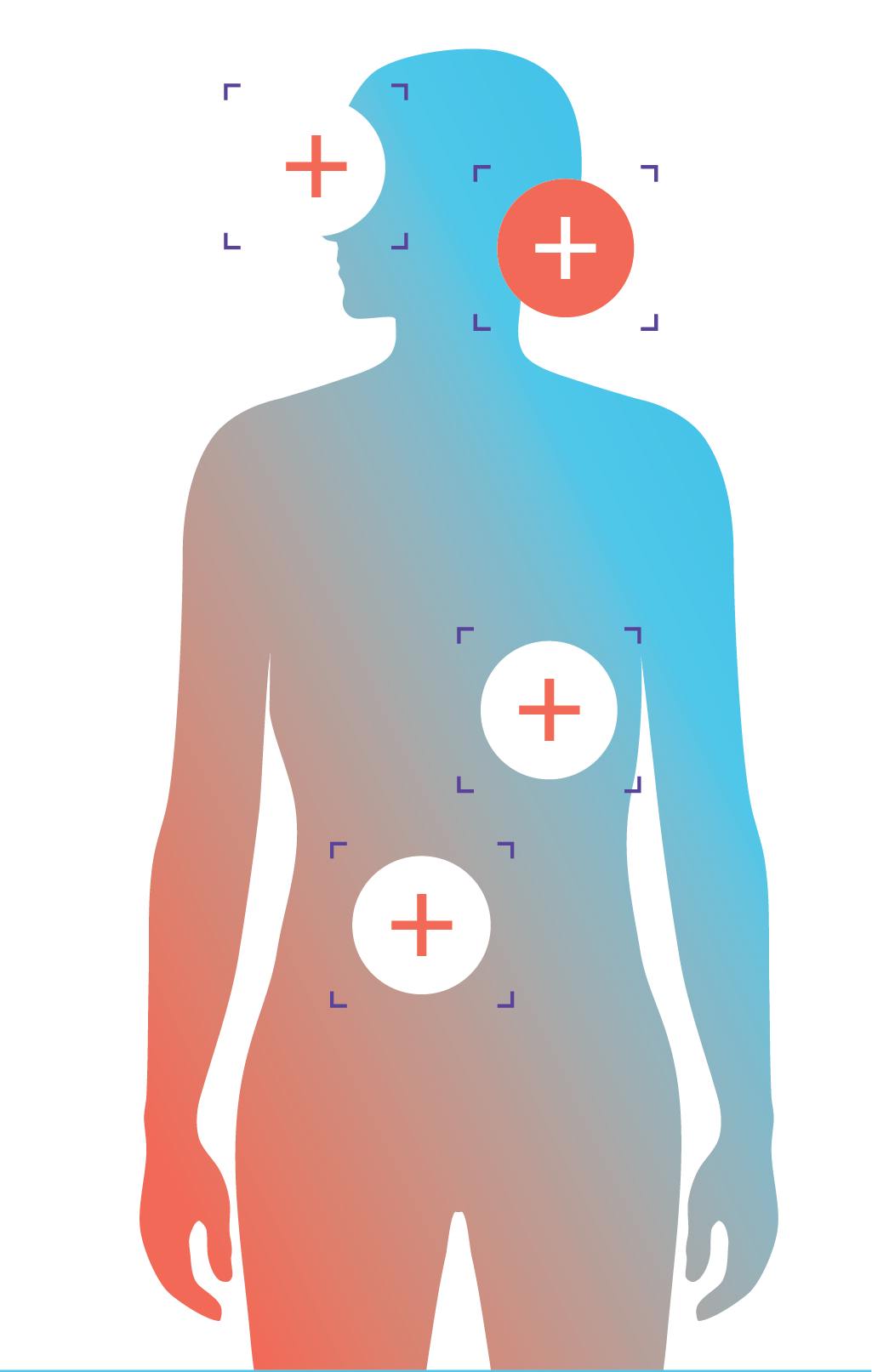 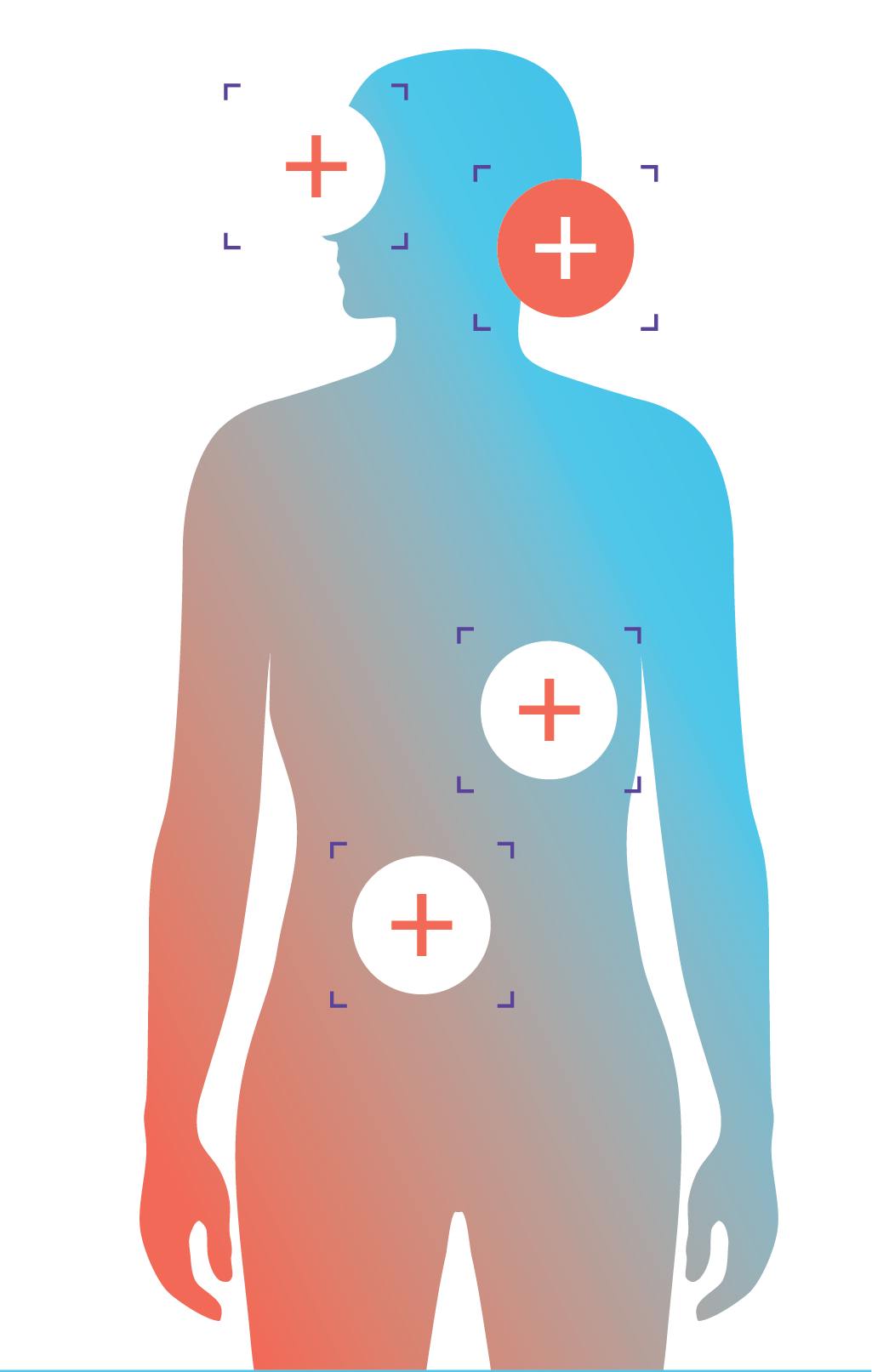 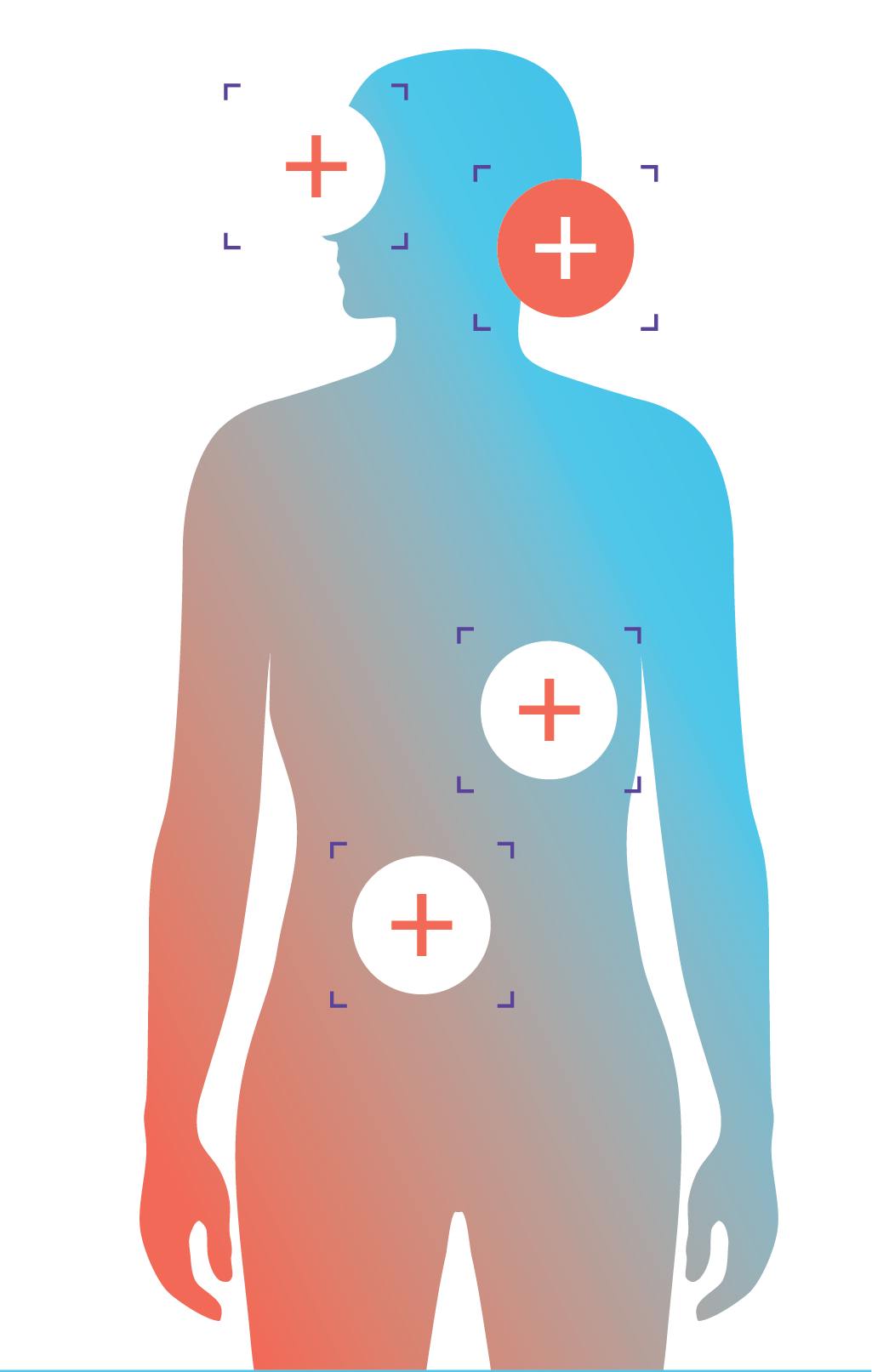 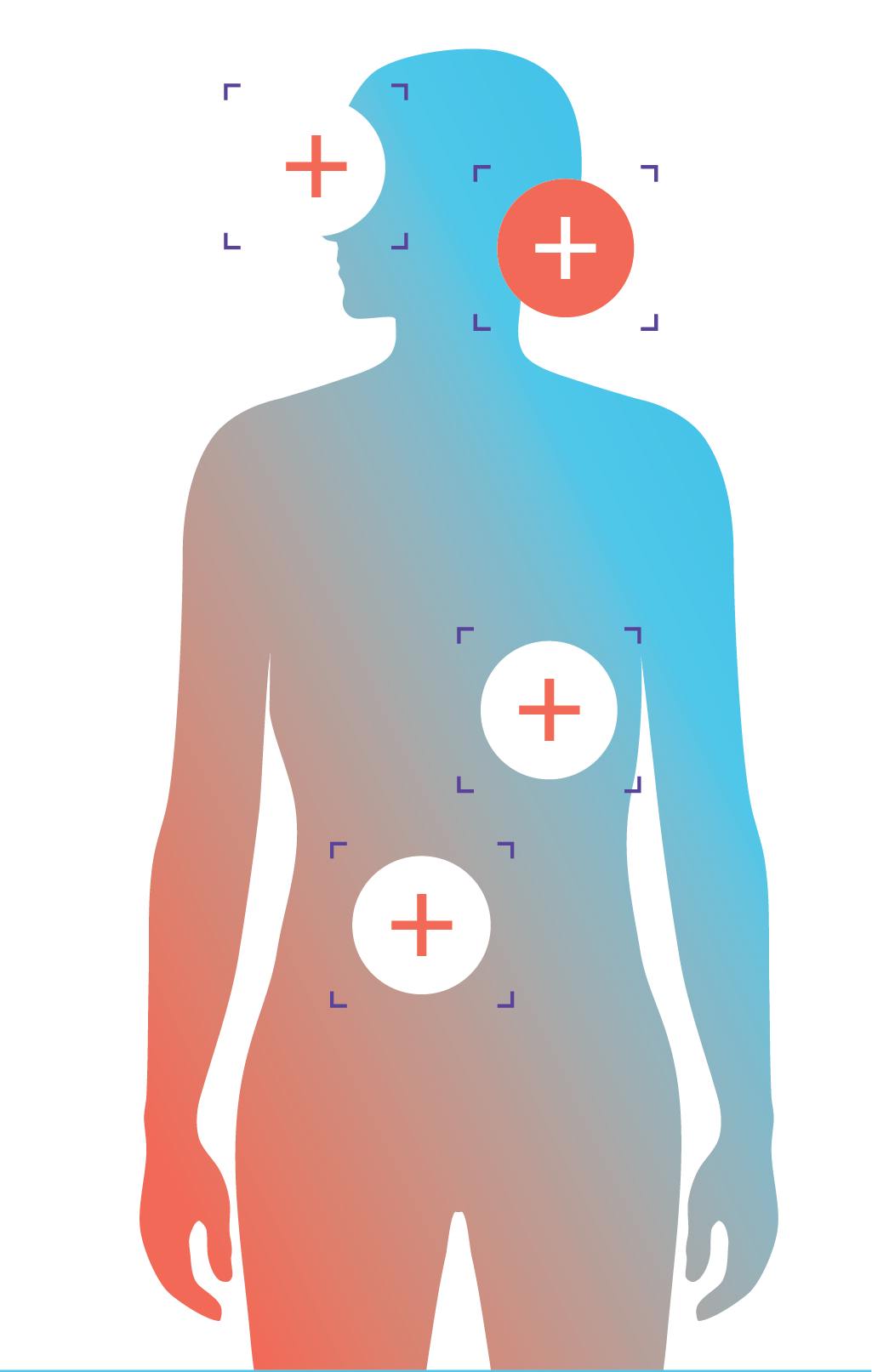 KIDNEY (Lead ID)
COLON (PL8177)
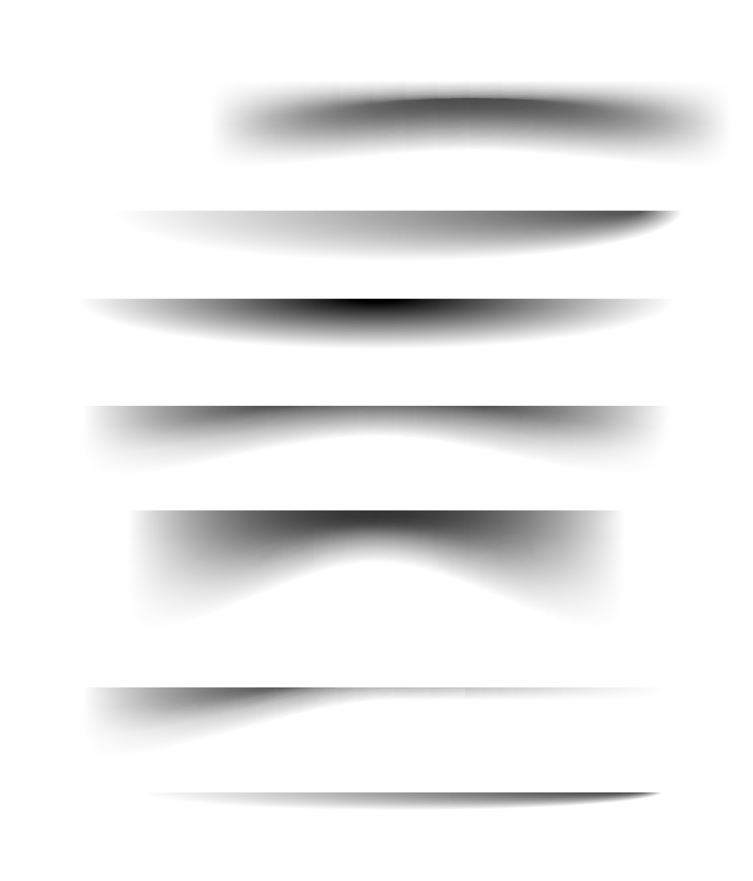 10
Validating the Melanocortin System
Goal: 	Validate the Melanocortin system as a new target for the development of drugs to treat 	multiple inflammatory and autoimmune diseases
Why:	Potential for a new class of drugs not based on immune suppression with better efficacy, 	tolerability and safety to address significant unmet medical need in large markets
Strategy 
Advance the science using the latest in genomic and proteomic technologies
Multiple publications and presentations
Translate preclinical findings into clinical data in multiple indications to demonstrate depth of mechanism
Ph. 3 dry eye disease, Ph. 2 ulcerative colitis & ph. 2 diabetic nephropathy
Build a portfolio of drugs for ocular indications
11
Ocular
Ophthalmic Diseases with Unmet Medical Need: Front to Back
EYE ANATOMY
Conjunctiva/Cornea/Ocular surface
Dry eye
Cornea endothelium
Protect donor corneas for transplantation
Improve corneal transplant survival
Protection of cornea with cataract surgery
Fuchs Dystrophy
Iris/Ciliary Body/Choroid
Non-infectious uveitis
Retina
Diabetic retinopathy
Age-related macular degeneration
Optic nerve
Glaucoma
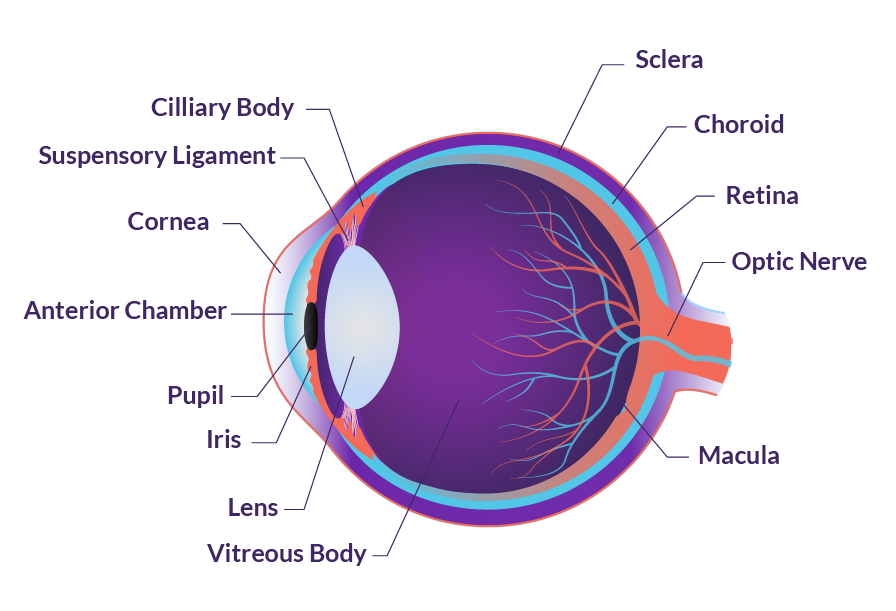 13
Dry Eye Overview
Dry eye disease (DED) or keratoconjunctivitis is a multifactorial disorder of the tears and ocular surface
Symptoms include dryness, irritation, redness, discharge and blurred vision
Inflammation plays a prominent role in the development and amplification of the signs and symptoms of DED
Current Treatments ~$5 billion in revenue
Restasis®-topical cyclosporin
Xiidra®-topical integrin inhibitor
Topical steroids
Artificial tears
Current treatments have efficacy and tolerability issues and there remains a high medical need for new innovative treatments that affect underlying disease processes
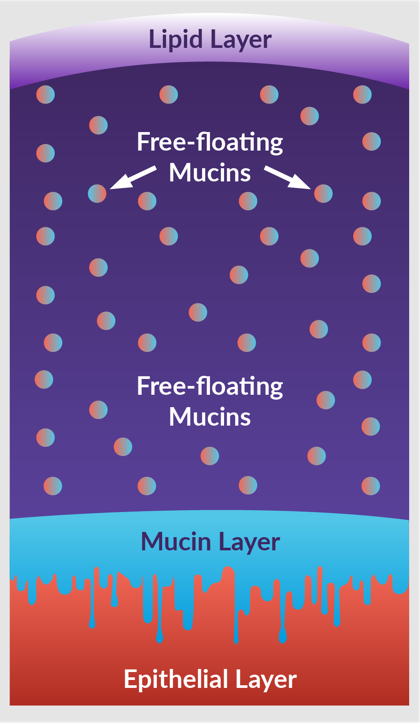 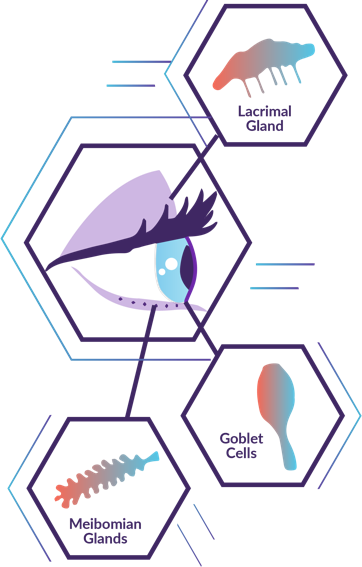 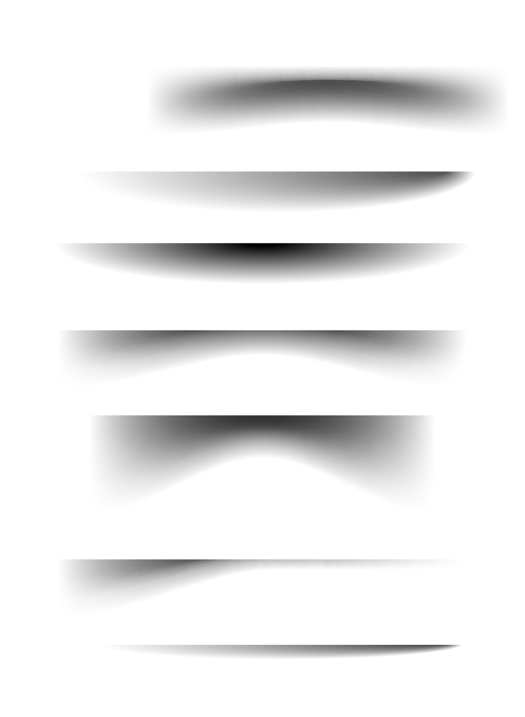 14
Compliance Remains an Issue with Current SOC Therapies Poor tolerability leads to high discontinuation rates
Patients Receiving Rx for Dry Eye (48%)7
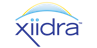 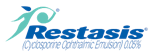 Discontinuation Rate
 70.8% 6**
Discontinuation Rate 64.4% 6**
Response Rate
68-80%1-4
Response Rate
Unknown
Due to 8*
Due to 8*
Burning 72%*
Burning 64%*
Slow onset of effect 29%
Slow onset of effect 11%
Altered sensation of taste 21%
Altered sensation of taste 56%
Blurred vision 37%
Blurred vision 50%
Ineffective relief of dry eye 31%
Ineffective relief of dry eye 22%
Side effects such as burning, blurry vision, and bad taste are main reasons for poor compliance, while lack of efficacy is also a main driver for discontinuation of Restasis
*Note: Percentage value indicates the proportion of participants who experienced the side effect ** Note: Discontinuation rates within 12 months based on 2021 Real World study; side effects listed are not directly connected to discontinuation rate
15
Sources: 1. Sall K et al., (2000); 2. Schultz et al., (2014); 3. Torricelli et al., (2014); 4. Williamson et al., (2015); 5. Mah et al,. Clin Ophthalmol (2012); 6. White et al. Clin Ophthamol (2019); 7. Lum et al. Amer. Academy of Optometry (2018),  8. White et al. Clin Ophthalmol (2020)
Approximately 16MM People Diagnosed with DED in U.S.An estimated ~7MM may be open to new treatment
DED EPIDEMIOLOGY
Potential Addressable DED Population
DED Population
~16M
~50% of the estimated 34M people in the U.S. with dry eye have been diagnosed
80% of patients ever treated are willing to try a new treatment
16
14
12
~7.3M diagnosed patients not satisfied with current treatments and are willing to try new treatments
10
U.S. Patients (M)
~7M
~7M have tried and failed currently available treatments
8
6
4
<2M are currently on Rx therapy (i.e., Restasis and Xiidra)
<2M
86% of patients currently treated are willing to try a new treatment
2
0
Currently Diagnosed
Ever Treated
Currently Treated
16
[Speaker Notes: Key Communication Points
DED is believed to be one of the most common eye diseases in the United States1 
29 million American adults suffer from symptoms of DED, which is equivalent to 1 out of 7 American adults2,3

References
Schaumberg DA, Sullivan DA, Buring JE, Dana MR. Prevalence of dry eye syndrome among US women. Am J Ophthalmol. 2003;136(2):318-326.
Paulsen AJ, Cruickshanks KJ, Fischer ME, et al. Dry eye in the beaver dam offspring study: prevalence, risk factors, and health-related quality of life. Am J Ophthalmol. 2014;157(4):799-806.
US Census Bureau. Annual estimates of the resident population for selected age groups by sex for the United States, states, counties, and Puerto Rico Commonwealth and municipios: April 1, 2010 to July 1, 2012. http://factfinder.census.gov. Published June 2013. Accessed September 15, 2015.]
PL9643 DED Program Summary
MELODY-1 phase 3 study innovative adaptive design
Interim analysis completed August 2022
Data 1H2023
PL9643 a novel approach to treat Dry Eye Disease (DED)  targeting the melanocortin system to resolve pathological inflammation and promote tissue healing
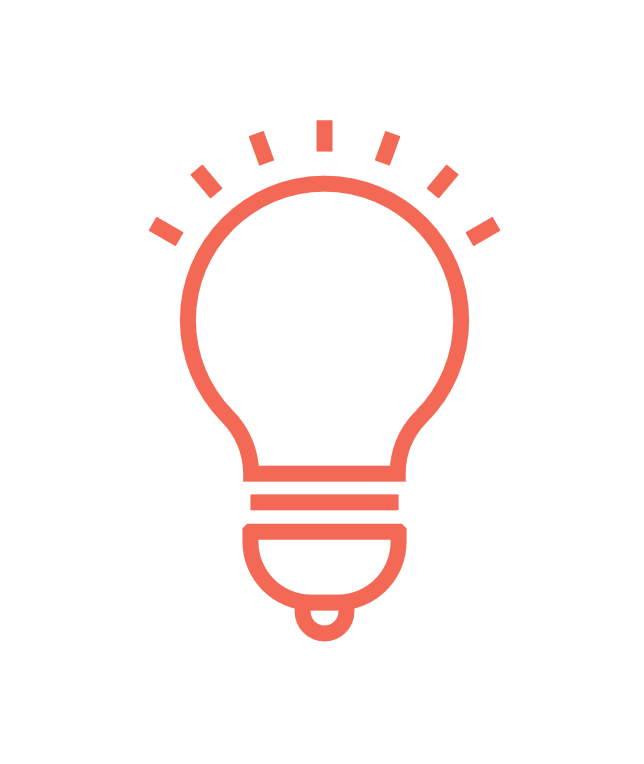 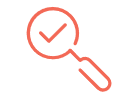 Positive phase 2 study significant efficacy for  multiple sign and symptom end points, with excellent ocular safety and tolerability
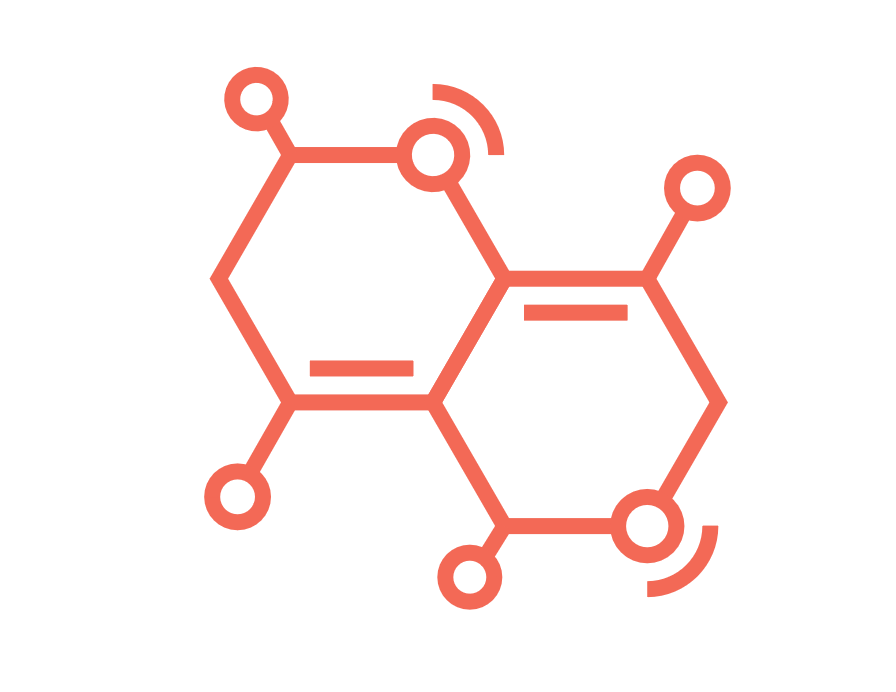 PL9643 peptide agonist at the melanocortin  receptors 1&5, pending patent application runs to 2041
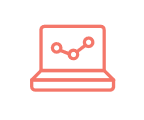 PL9643 Eye Drops
PL9643 treats inflammation underlying the development and maintenance of DED, addressing both signs and symptoms of DED
MELODY Phase 3 registrational Program is evaluating multiple signs and symptoms of DED
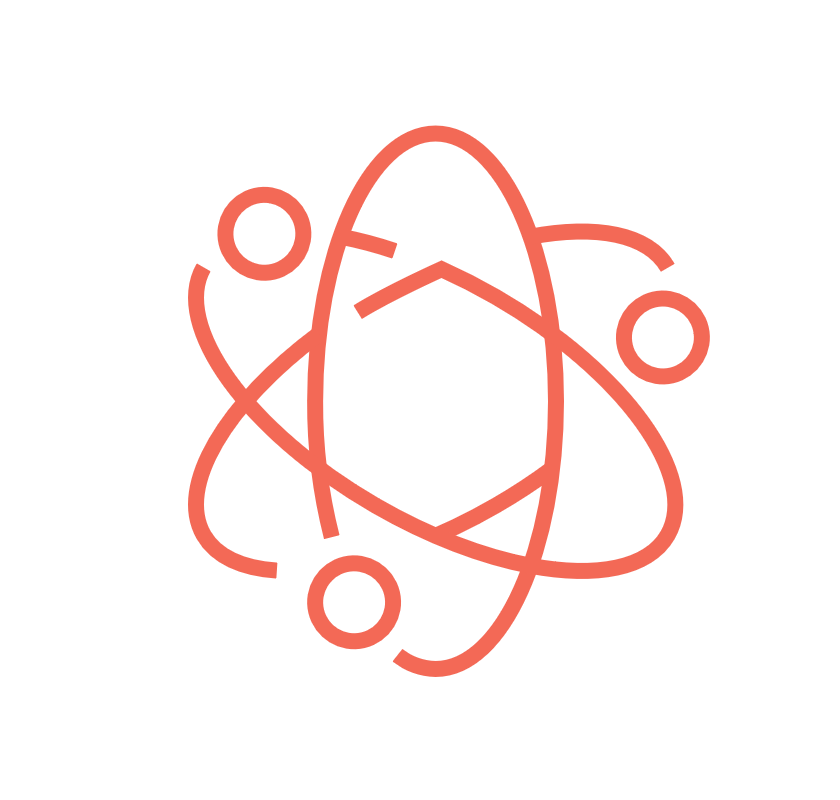 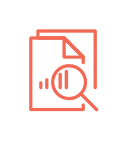 17
PL9643 Dry Eye Phase 2 Results
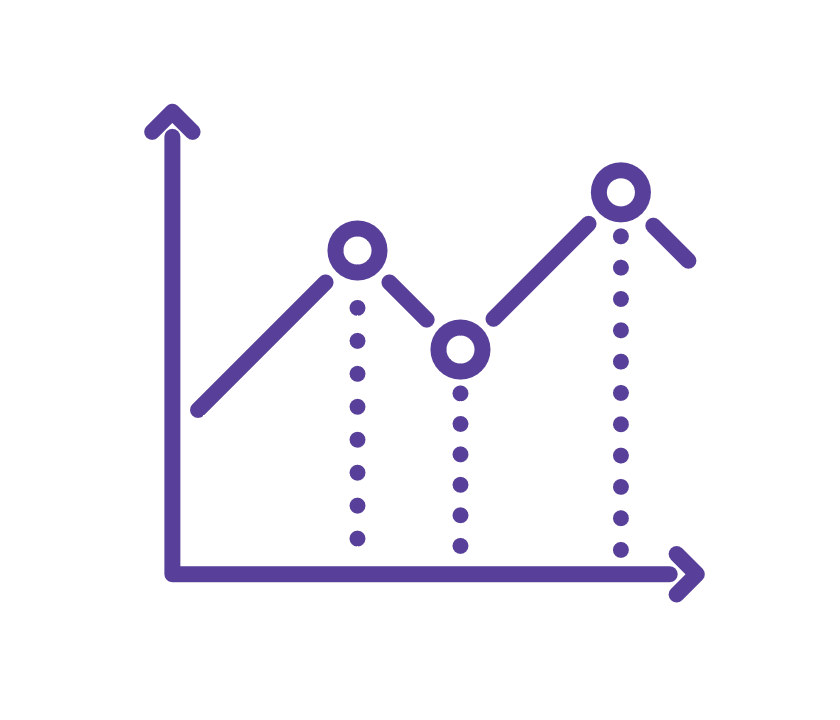 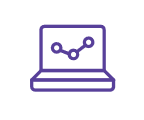 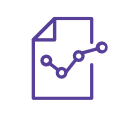 Met primary objective of providing data required to advance into registration studies
Statistical significance for the primary endpoints was not achieved in the ITT population that included mild, moderate, and severe patients
In the sub-population of moderate to severe patients (N=53), PL9643 achieved statistical significance (P value <0.05 vs. vehicle) at week 2 and week 12 for multiple signs and symptoms
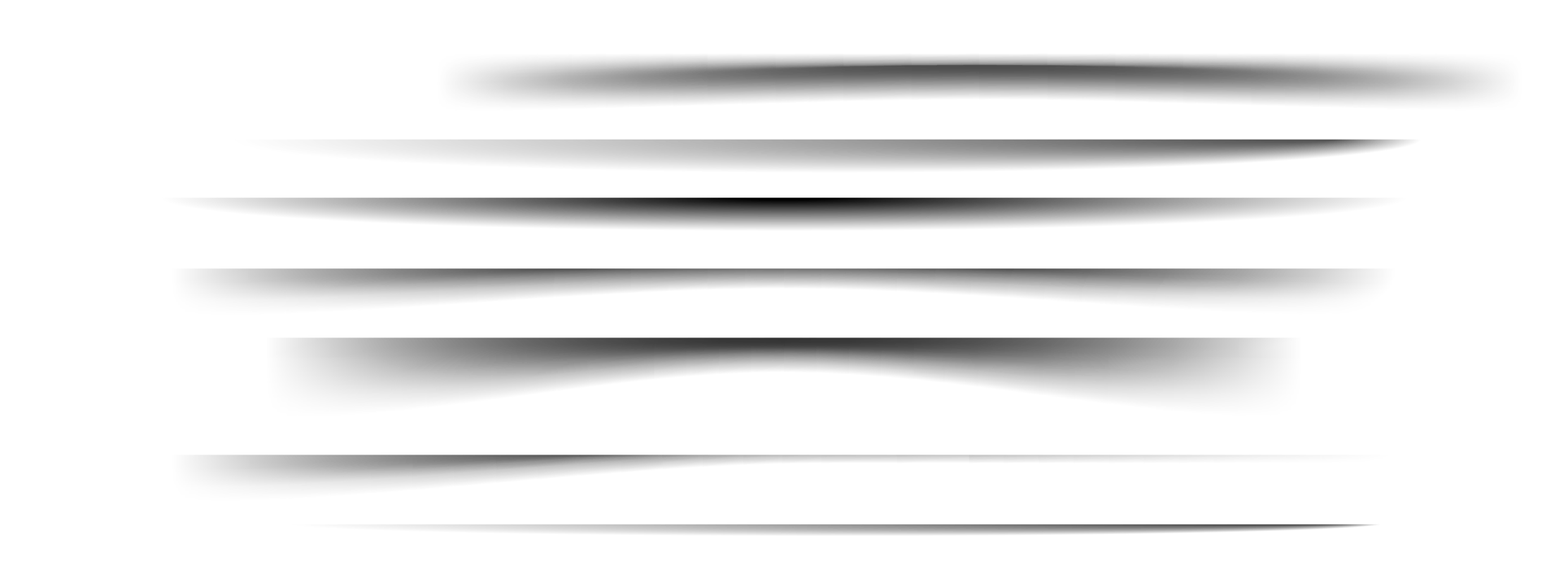 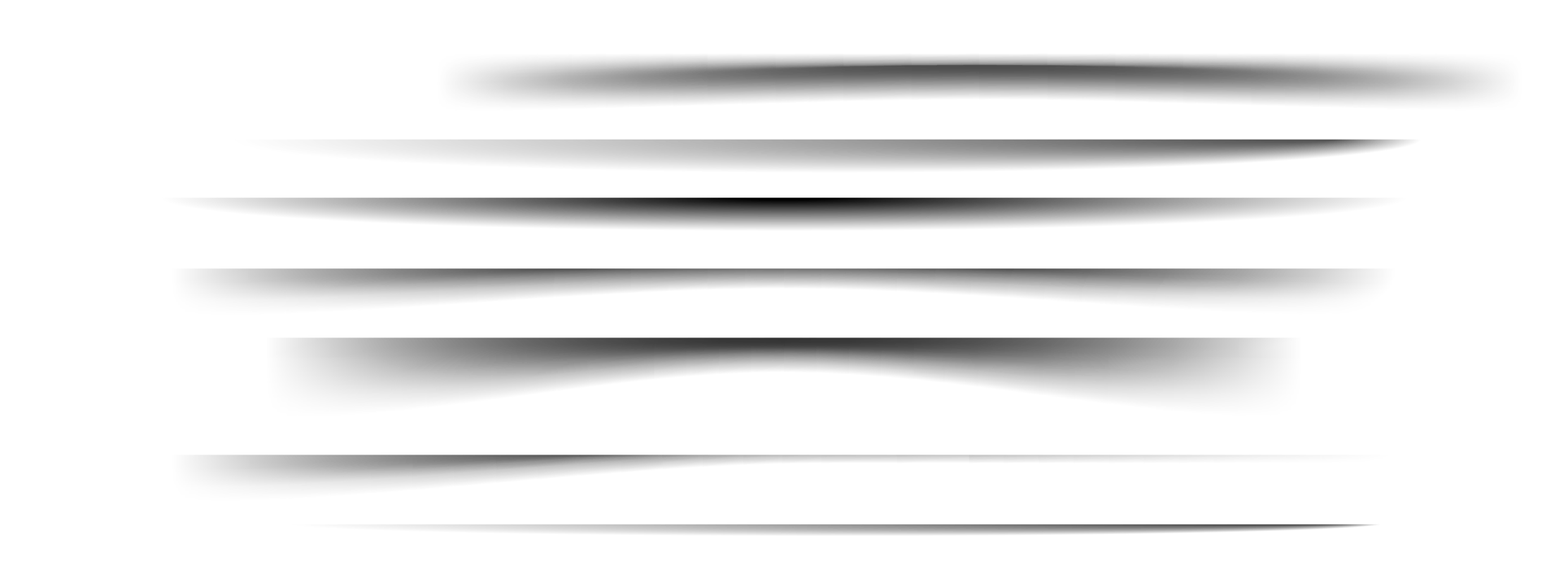 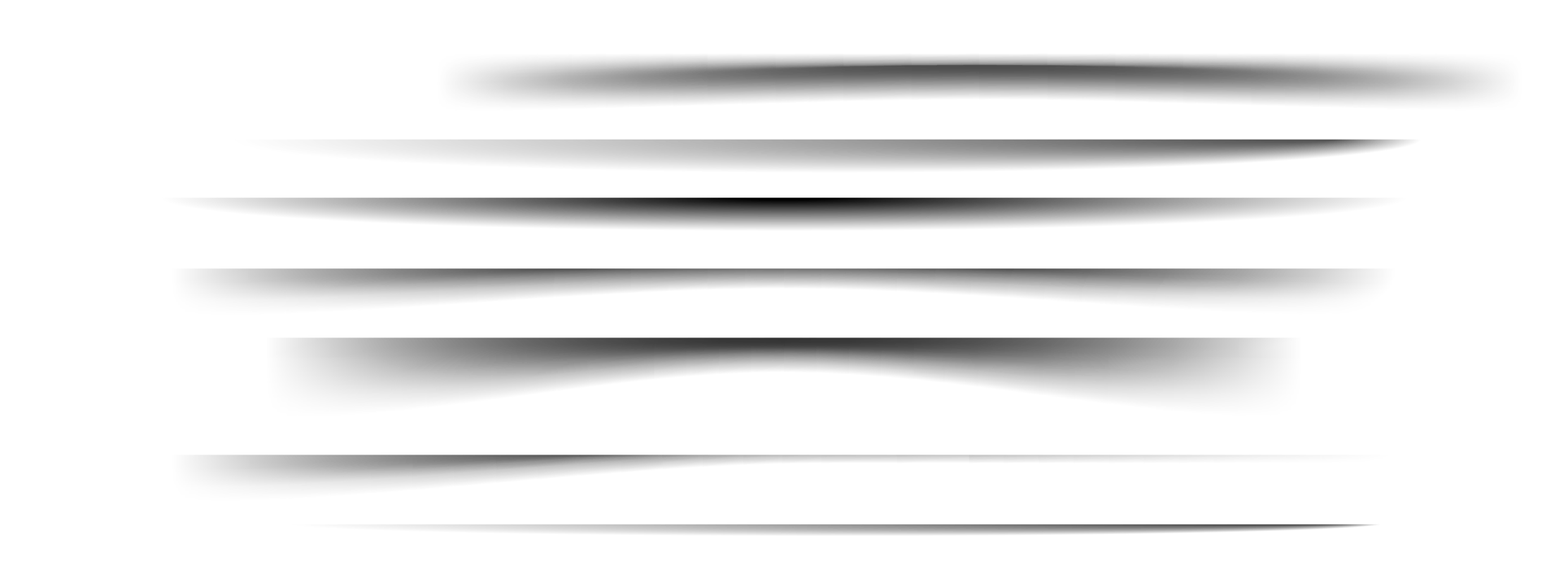 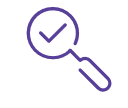 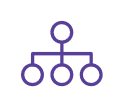 PL9643 demonstrated excellent ocular safety and tolerability
Differentiated & Favorable emerging product profile
No drug related serious adverse  or adverse events
No drug related discontinuations
High ocular comfort
Rapid onset, excellent tolerability, safety and global efficacy
18
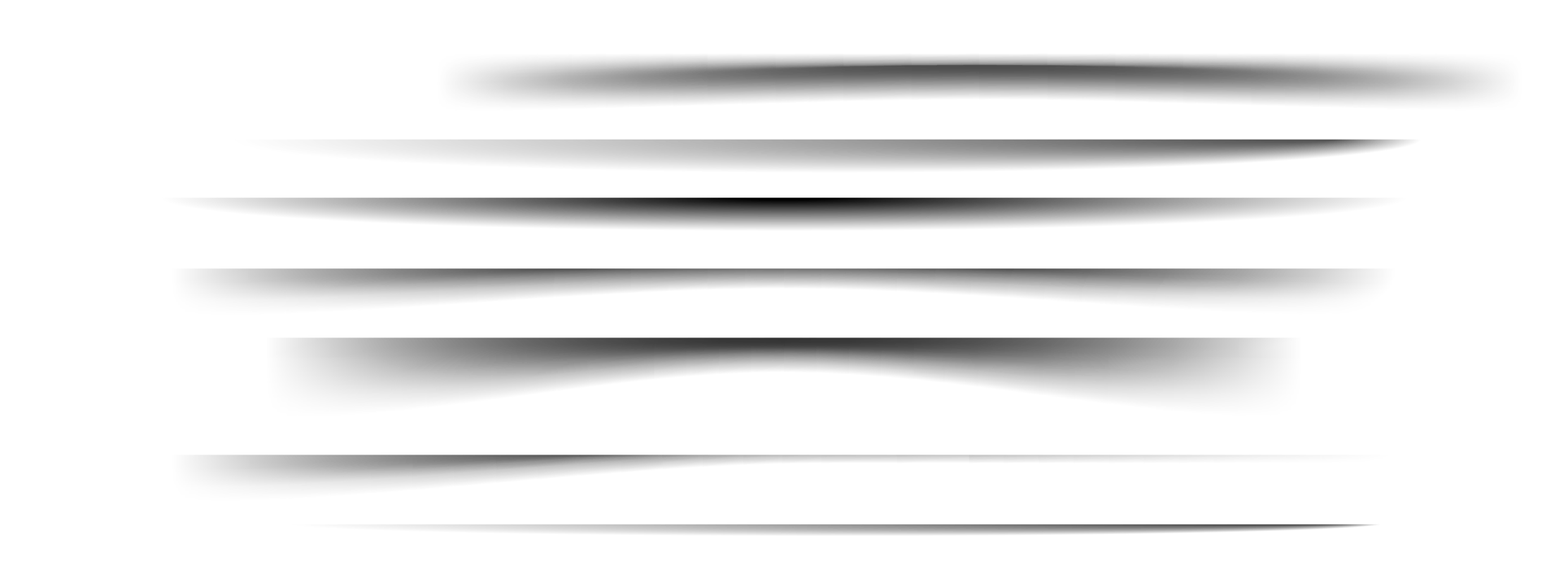 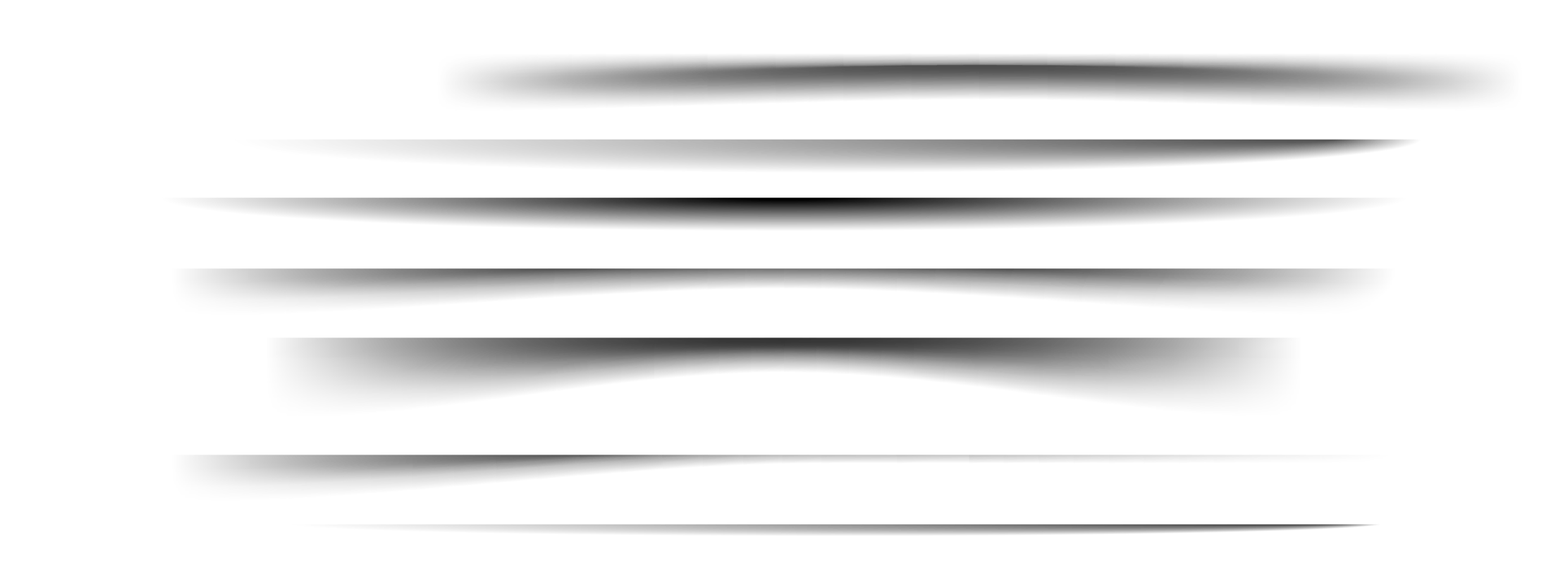 Phase 2 Study - Signs Differences Between PL9643 and VehicleLeast squares change from baseline moderate/severe subgroup (n=53)
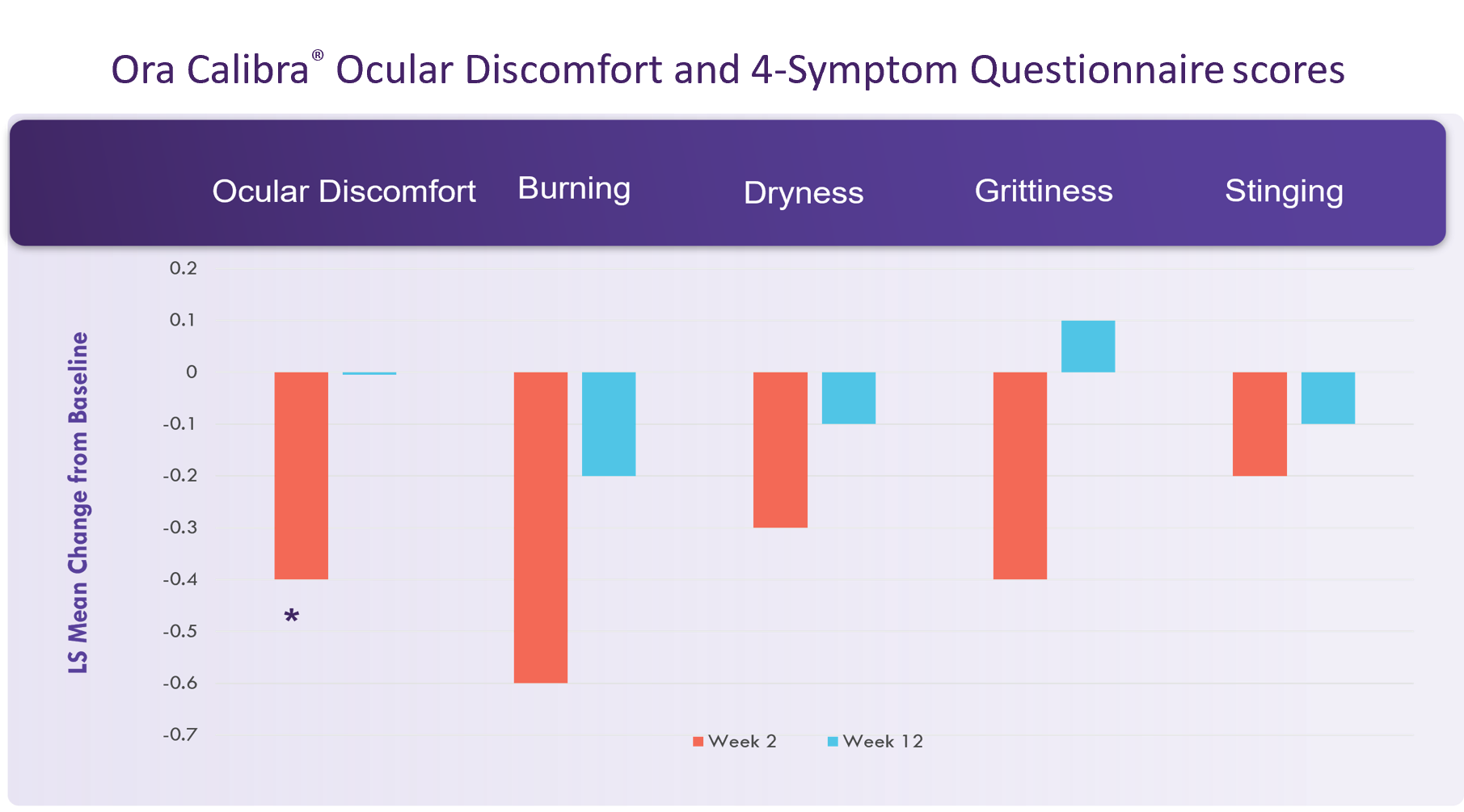 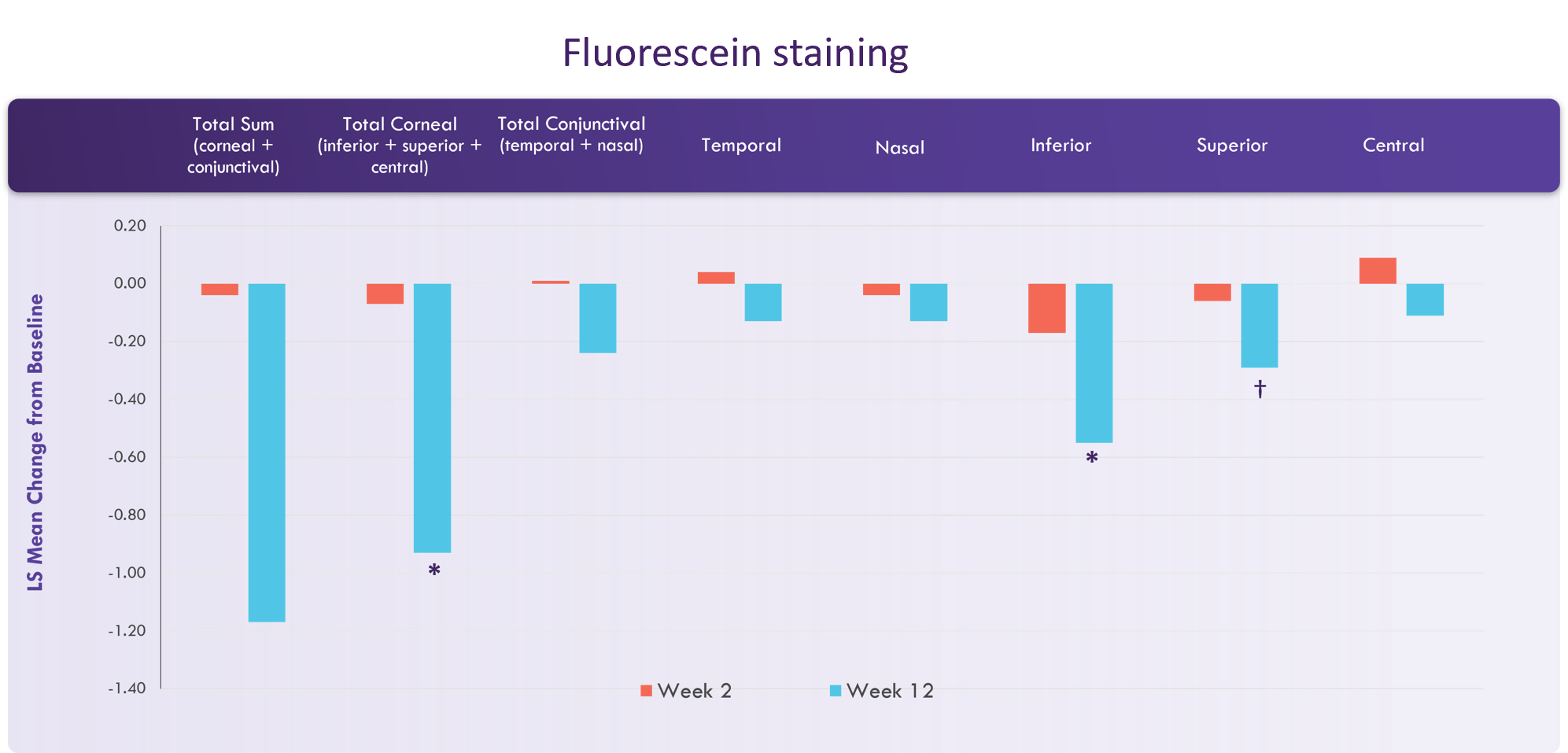 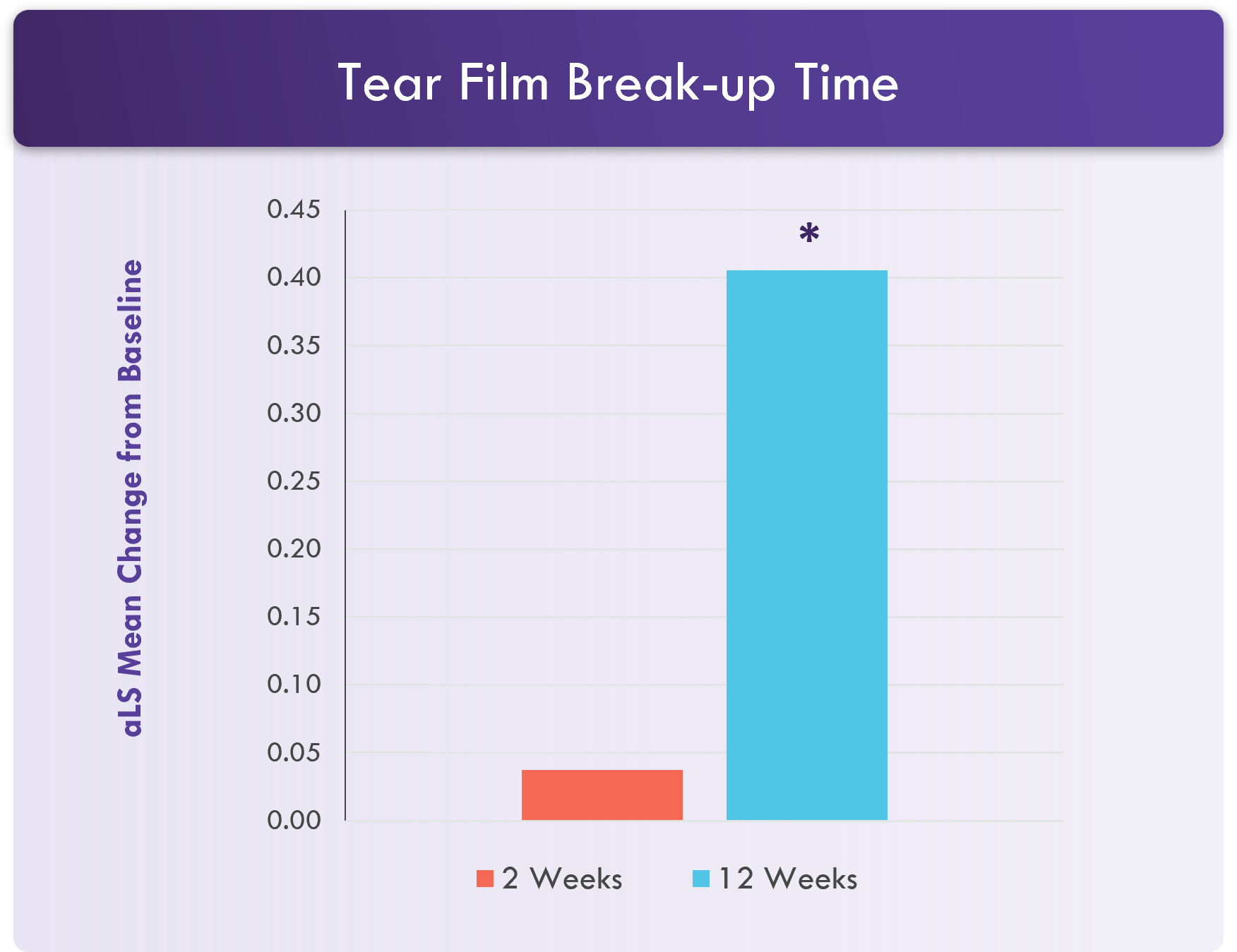 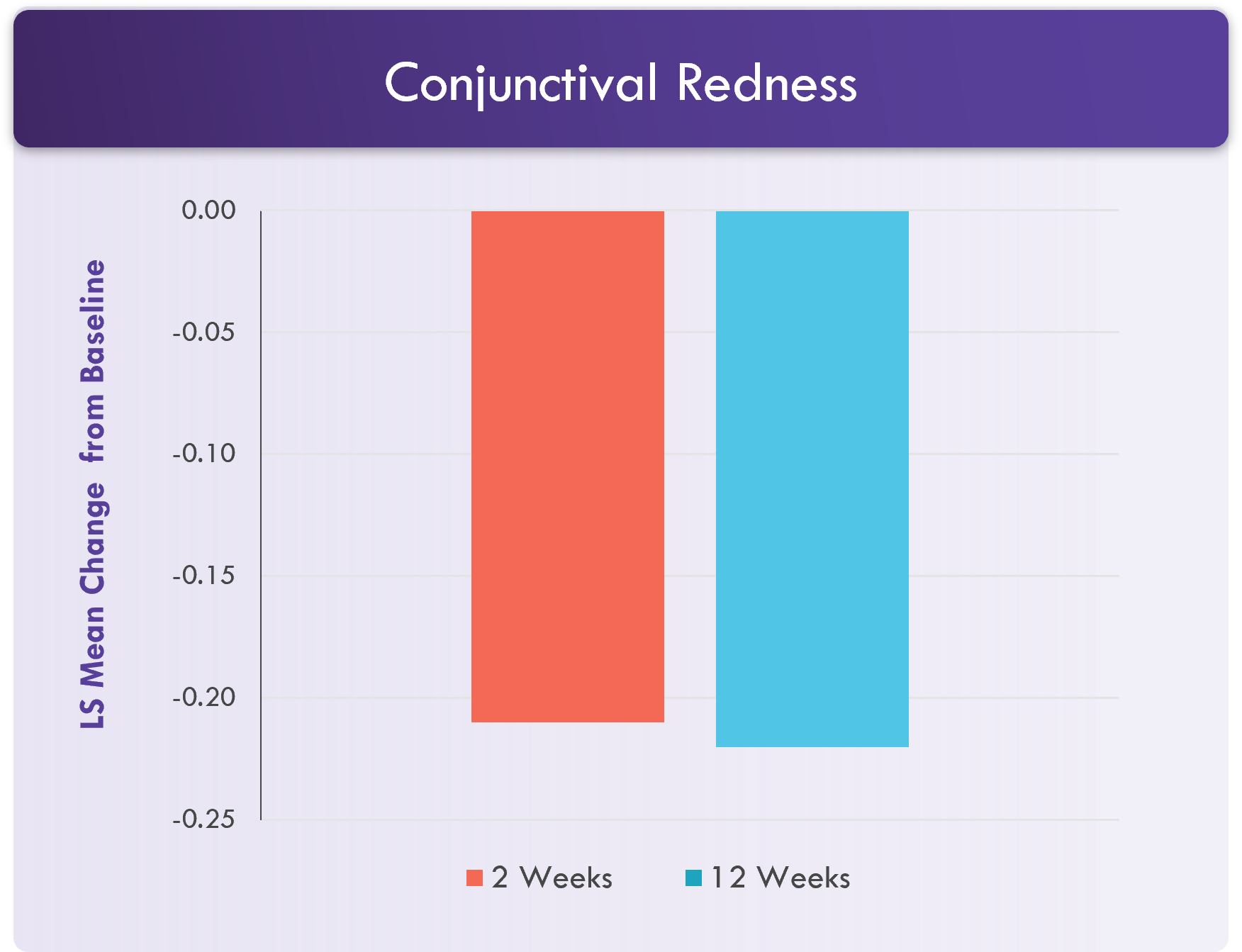 *P<0.05; †P<0.1
19
Phase 3 Study Design & Endpoints Based on DMC Recommendations
12-week, multicenter, 1:1 randomized, double-masked, vehicle-controlled adaptive design study
DMC Interim Assessment 
N=120 

12
Evaluate the efficacy and safety of PL9643 in up to 350 adults (initial target N=240) with moderate or severe dry eye disease Disease duration ≥ 5 years; Inferior Corneal Staining score >1; Eye Discomfort score ≥ 25 as measured by the Visual Analog Scale
Screening
–2
Randomization
0
Week
4
6
8
10
2
1 µg/mL PL9643 ophthalmic solution 3 times daily
Placebo run-in
N=240 - 400
mod or sev subj
Placebo ophthalmic solution (vehicle) 3 times daily
CAE® screening
CAE® confirmation/baseline
CAE® 
follow-up
CAE® 
follow-up
no study visit
CAE® 
follow-up
no study visit
CAE® 
follow-up
Visit type
Sign Endpts
Symptom Endpt
Ocular discomfort
Inferior corneal fluorescein staining
Total conjunctival lissamine green staining (Nasal + Temporal Regions)
20
CAE®, controlled adverse environment.
PL9643 DED Program Timelines Adjusted for DMC Recommendations
Additional 230 Patients
Original Plan
MELODY-1 TFLs & CSR
NDA 
Submission
Phase 2 Results
MELODY-1  FPI
Interim Assessment
MELODY-1 TFLs & CSR
EOP2 meeting
MELODY-2 & 3 TFLs & CSR
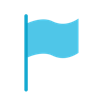 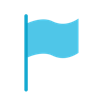 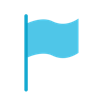 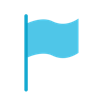 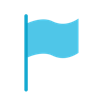 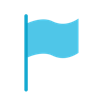 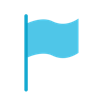 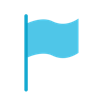 2024
2023
2021
2022
PL9643-301 MELODY-1 (Efficacy) initiated 4Q2021
76 days
PL9643-302 MELODY-2 (Efficacy)
19 days
PL9643-303 MELODY-3 (Safety)
168 days
167 days
448 days
21
PL9643 Dry Eye Commercial Opportunity
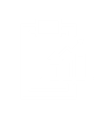 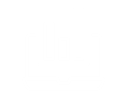 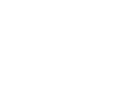 UNMET MEDICAL NEEDS
SPEED/SAFETY/TOLERABILITY
DIFFERENTIATED PRODUCT
LARGE MARKET OPPORTUNITY
PL9643 has a very favorable commercial product profile compared to approved therapies
Quick onset of efficacy
Superior safety profile
Superior patient tolerability
Ideal  profile for chronic use
DED is estimated to affect over 34 million people in the United States
~16M people diagnosed with DED in U.S. 
~7.3M diagnosed patients not satisfied with current treatments and are willing to try new treatments
Rx market ~$1.2b in 2021 and projected to be >$1.6b in 2026
Current FDA approved treatments have high discontinuation rates due to high rates of side effects and slow onset of efficacy leading to patient and clinician dissatisfaction
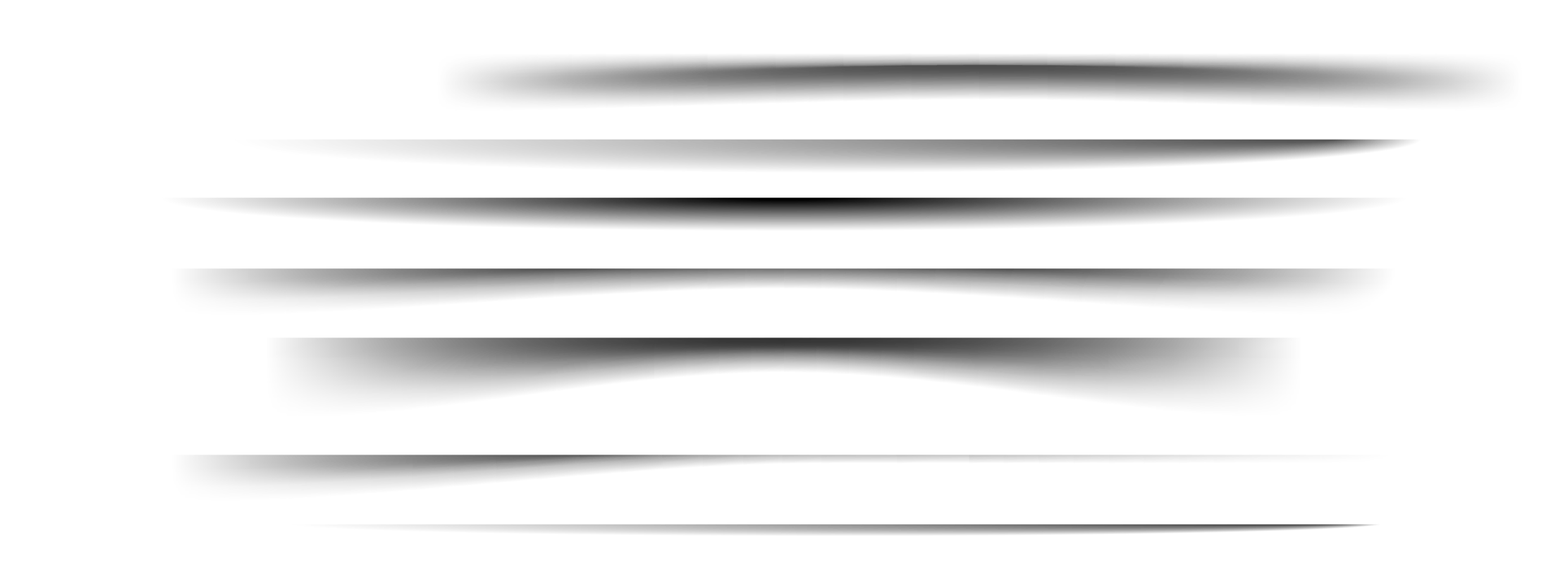 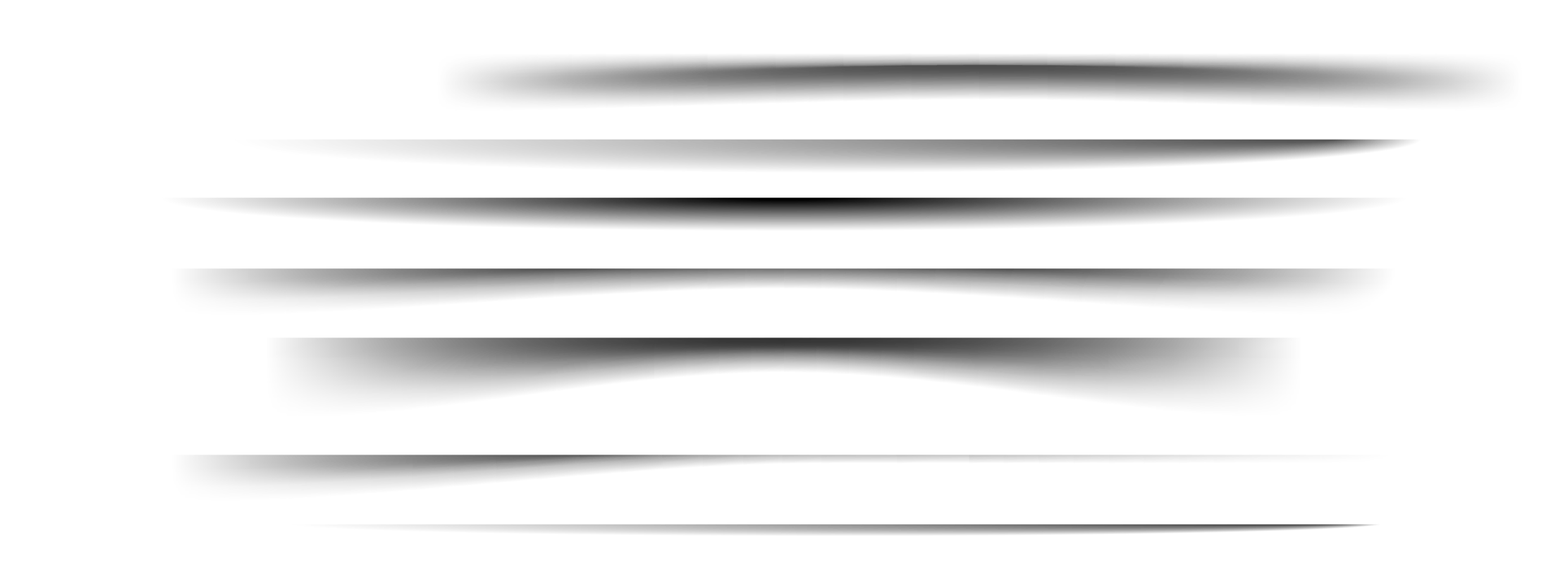 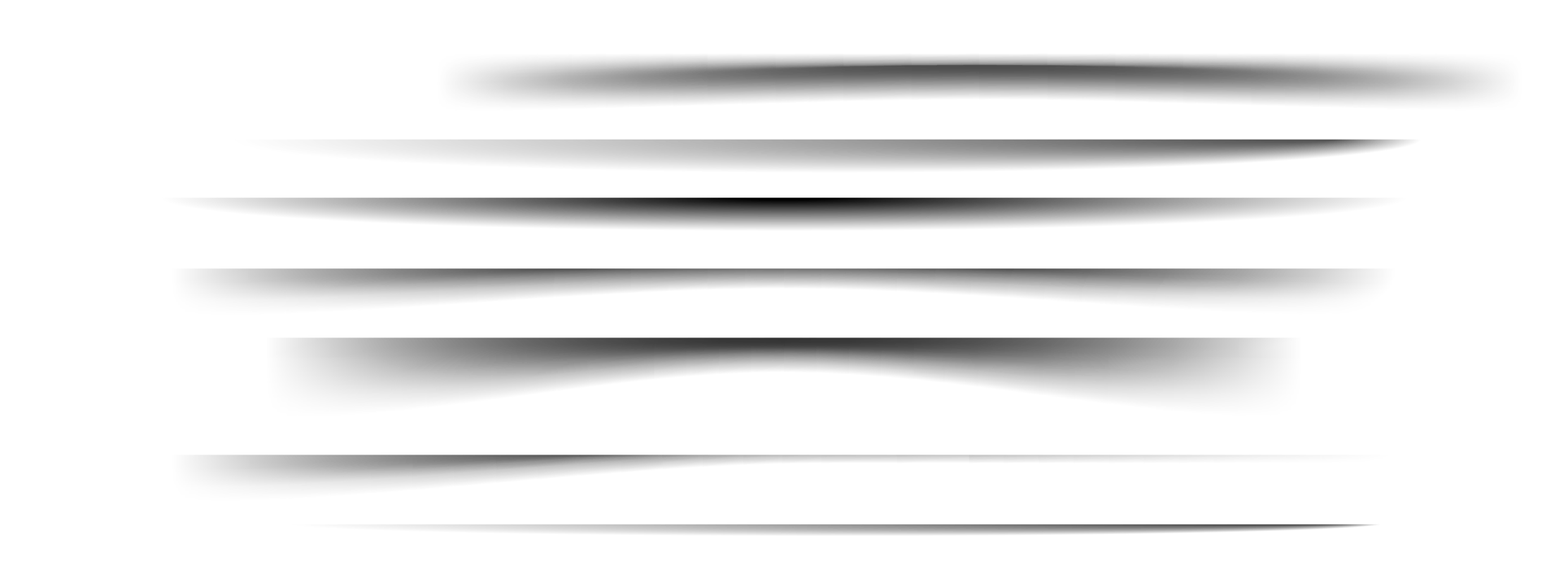 22
PL9654 for Retinal Diseases
PL9654 for Retinal Disorders
Retinal disorders can significantly impair vision preservation of vision is the key outcome for drug treatment
The total retinal disorders drug market, USD $20 billion in 2021, projected to be $27 billion by 2026; DR/DME estimated ~$10 billion
Why a Melanocortin Peptide for Retinal Disorders?
High need for new products with enhanced safety and efficacy to delay progression, maintain and improve visual acuity, rescue treatment failures
PL9654 is a highly potent melanocortin agonist with potential for less frequent IVT dosing, once every ~3-6 months
PL9654 is not systemically absorbed allowing potential for excellent efficacy without safety concerns
Market is seeking replacement for steroids without glaucoma or cataract side effects
Our melanocortin receptor agonists have been evaluated in multiple animal models of retinal disease where preservation of vision was demonstrated
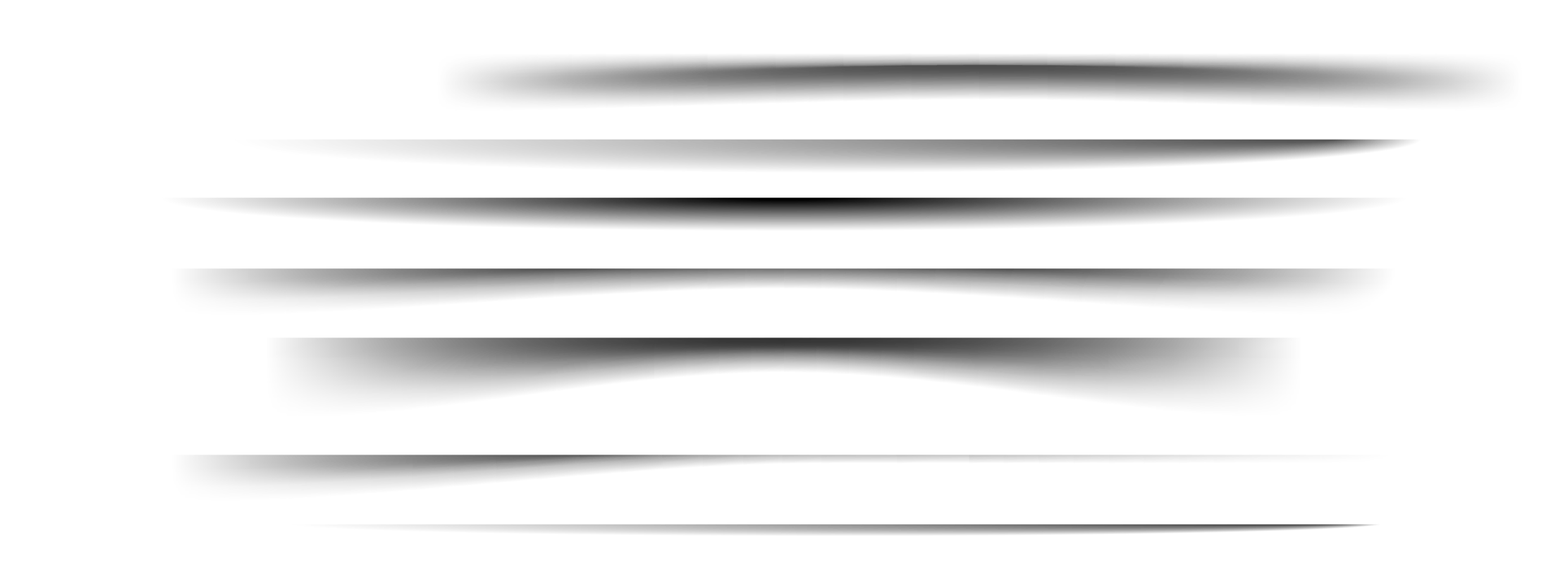 24
[Speaker Notes: DME affects ~10% of people with diabetic retinopathy
~750,000 in the USA & 2.2 million people in the EU
IVT VEGF antagonists and steroids are the main treatments for DR/DME
Global 2020 market for DR reached a value of $7.6 billion, and is estimated to reach $10.8 billion in 2025
Global 2027 market for DME is estimated to reach $4.1 billion by 2027
There is a high need for additional treatments
To delay progression, maintain and improve visual acuity
Replacement for steroids without glaucoma or cataract side effects
Our melanocortin agonists have been evaluated in multiple animal models of retinal disease]
Preclinical Proof-of-Concept
To validate melanocortin receptors as therapeutic targets for retinal diseases, Palatin’s melanocortin agonist compounds were tested in two relevant animal models
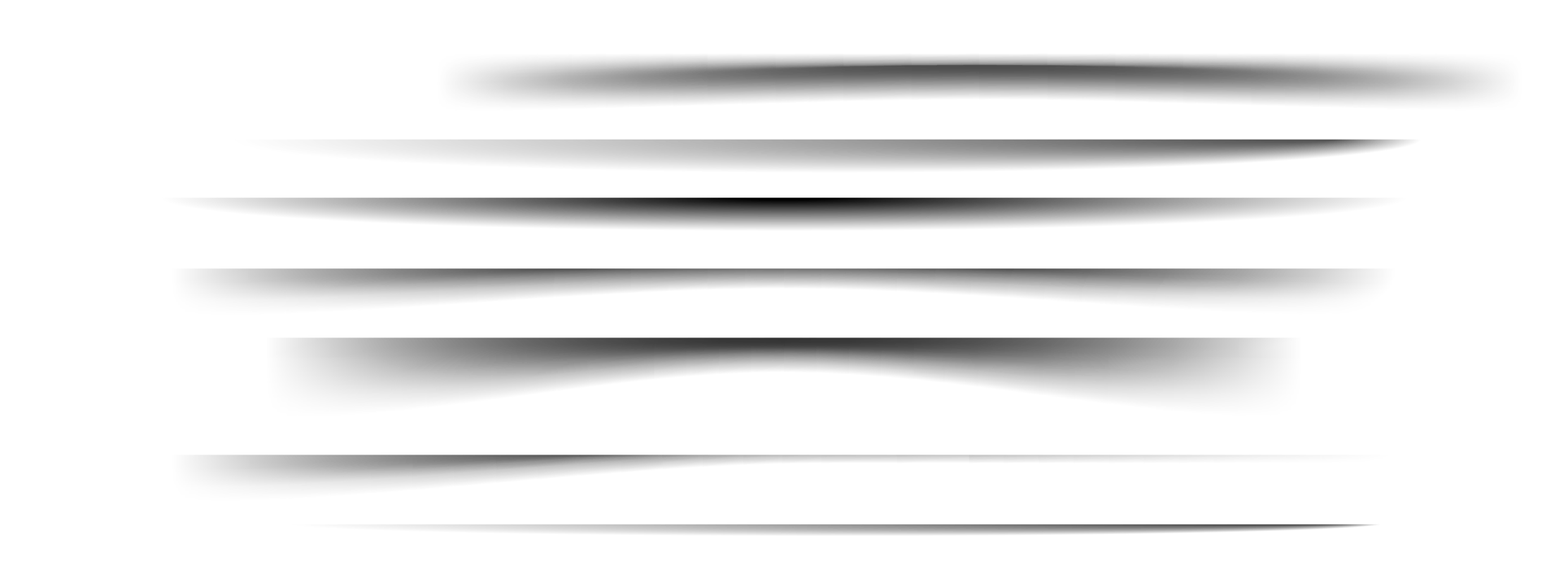 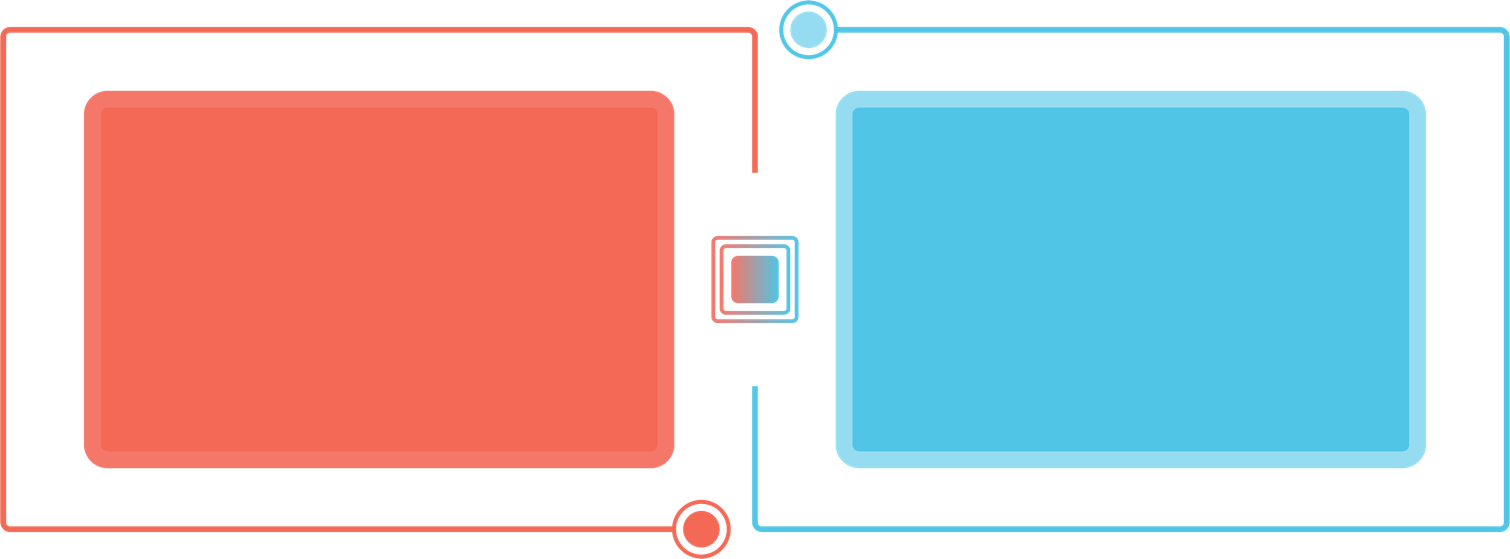 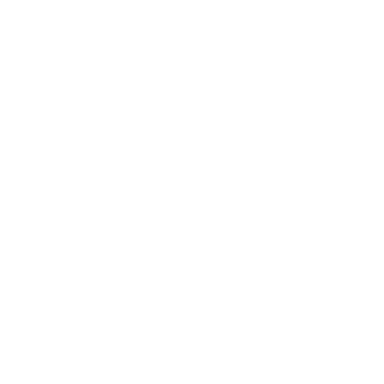 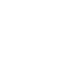 Laser-Induced Choroid Neovascularization (CNV) Model
Diabetic Retinopathy Model
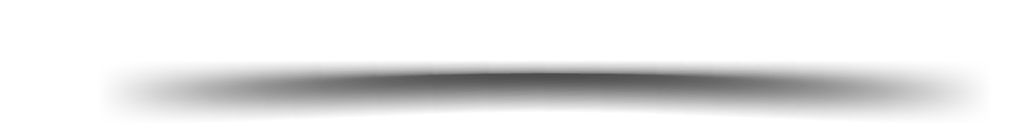 25
25
PL9654 Laser Induced Choroid Neovascularization Model
MEAN AREA OF ANGIOGENESIS
MEAN AREA OF FIBROSIS
MEAN LEAKAGE AREA
Model recapitulates main features of human age-related macular degeneration (AMD)
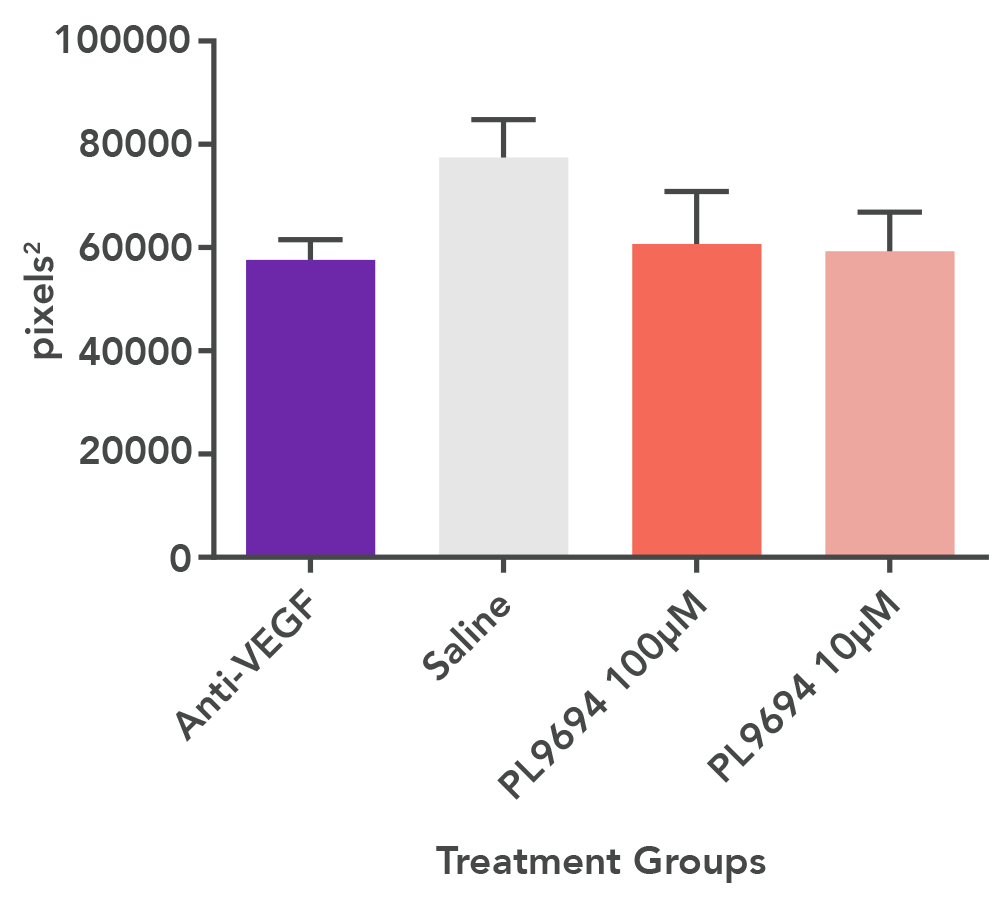 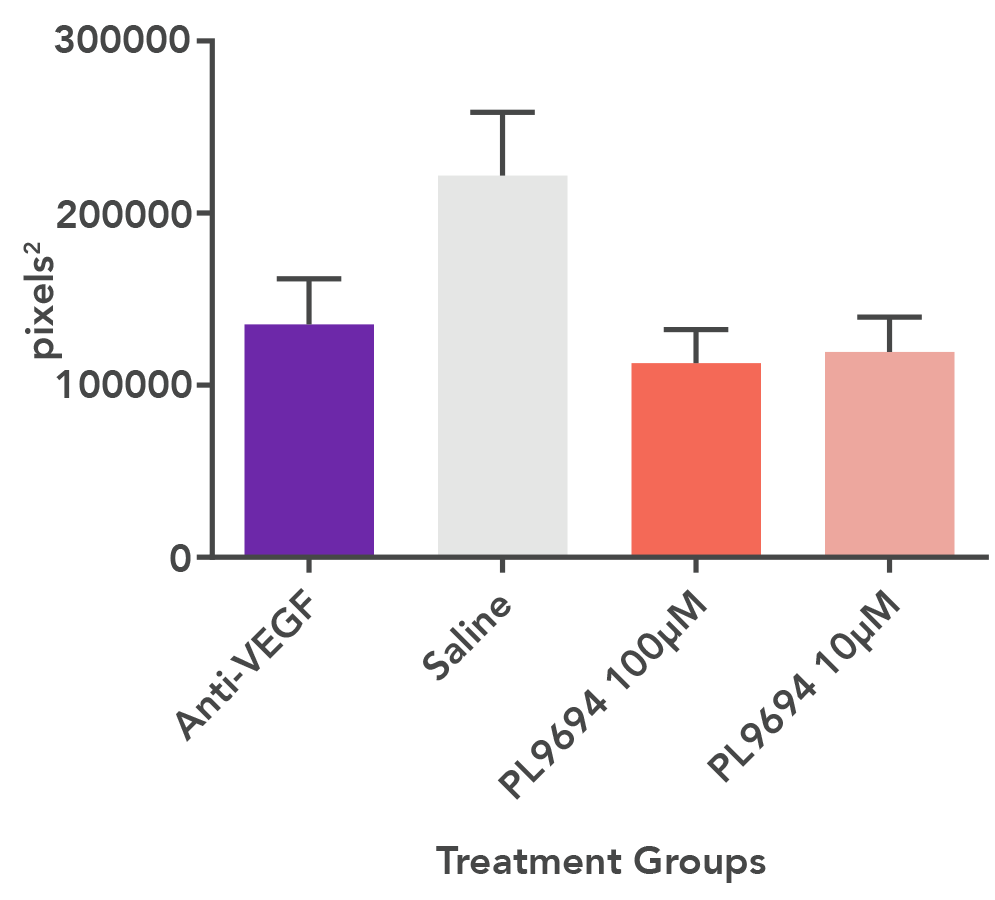 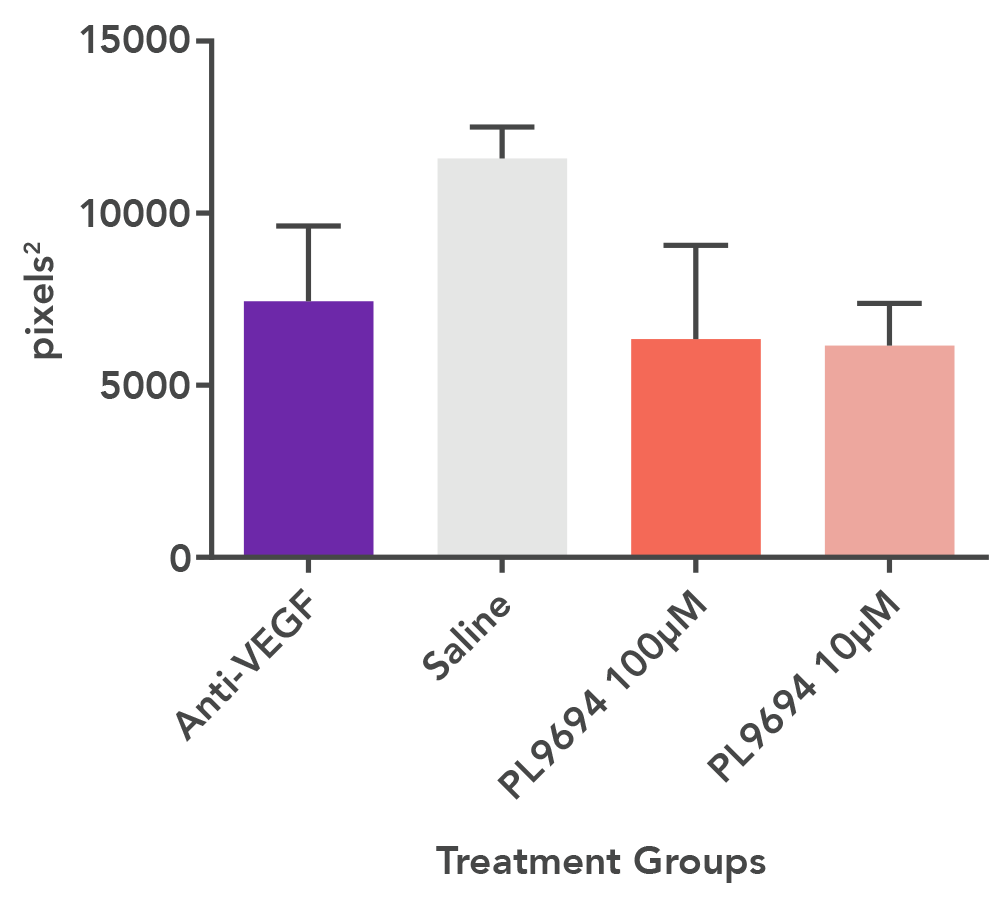 PL 9654 10M
PL 9654 10M
PL 9654 100M
PL 9654 100M
PL 9654 100M
PL 9654 10M
Treatment Groups
Treatment Groups
Treatment Groups
PL9654 showed therapeutic activity comparable to anti-VEGF positive control
CNV leakage area reduced
Angiogenesis area reduced
Fibrosis area reduced (better than anti-VEGF)
26
Diabetic Retinopathy Model
Melanocortin agonist demonstrated key indicators of improve retinal health, including:
Suppressed pro-inflammatory cytokine to healthy control levels
Preserved retinal anatomy
Increased levels of IL-10, a marker of inflammation resolution
Healthy Control
Diabetic; Untreated
Diabetic; melanocortin agonist
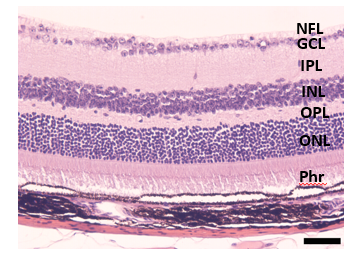 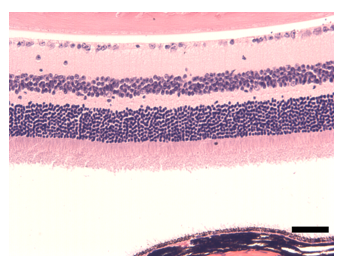 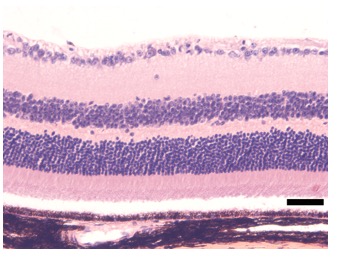 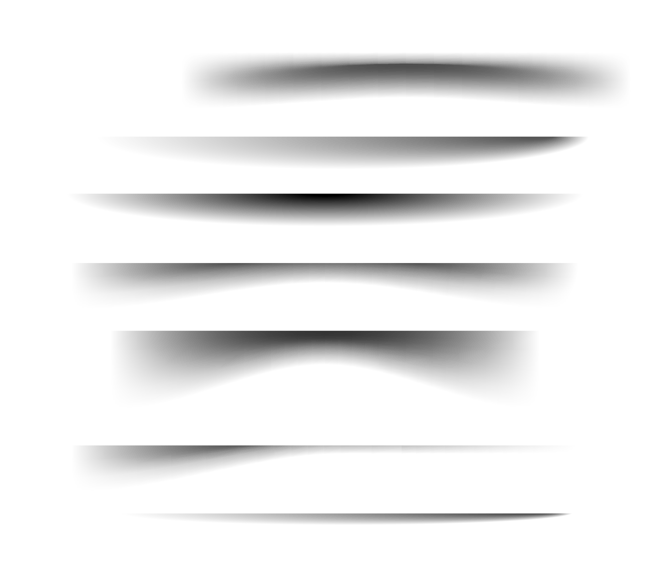 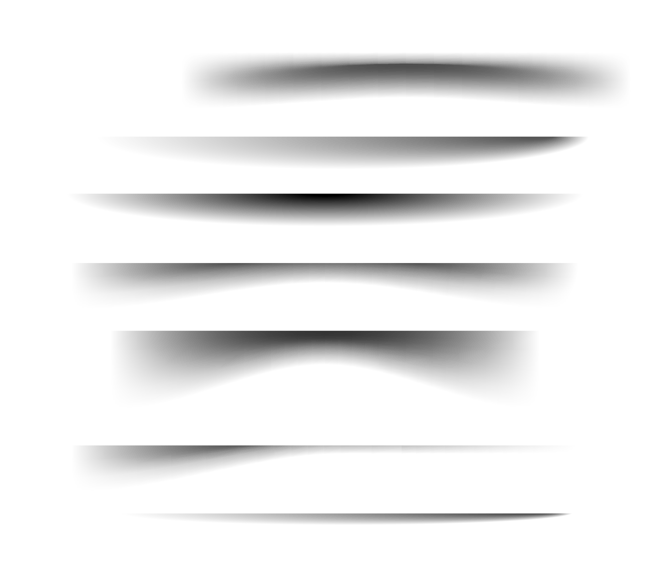 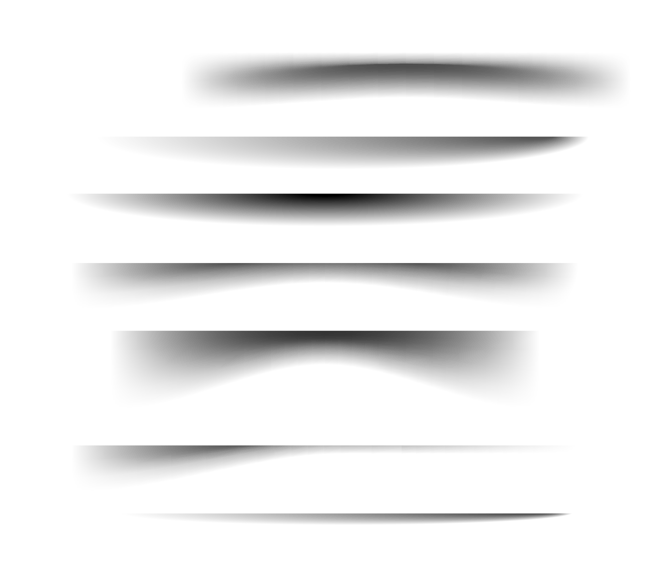 This rodent model develops diabetic retinopathy similar humans
27
PL9654 in a Rat Diabetic In-Life Retinopathy Model
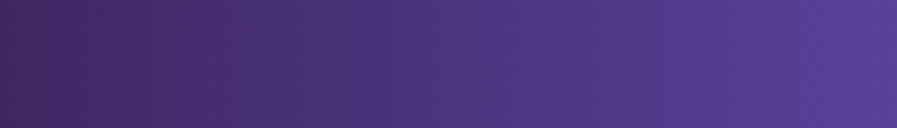 CONTRAST VISION
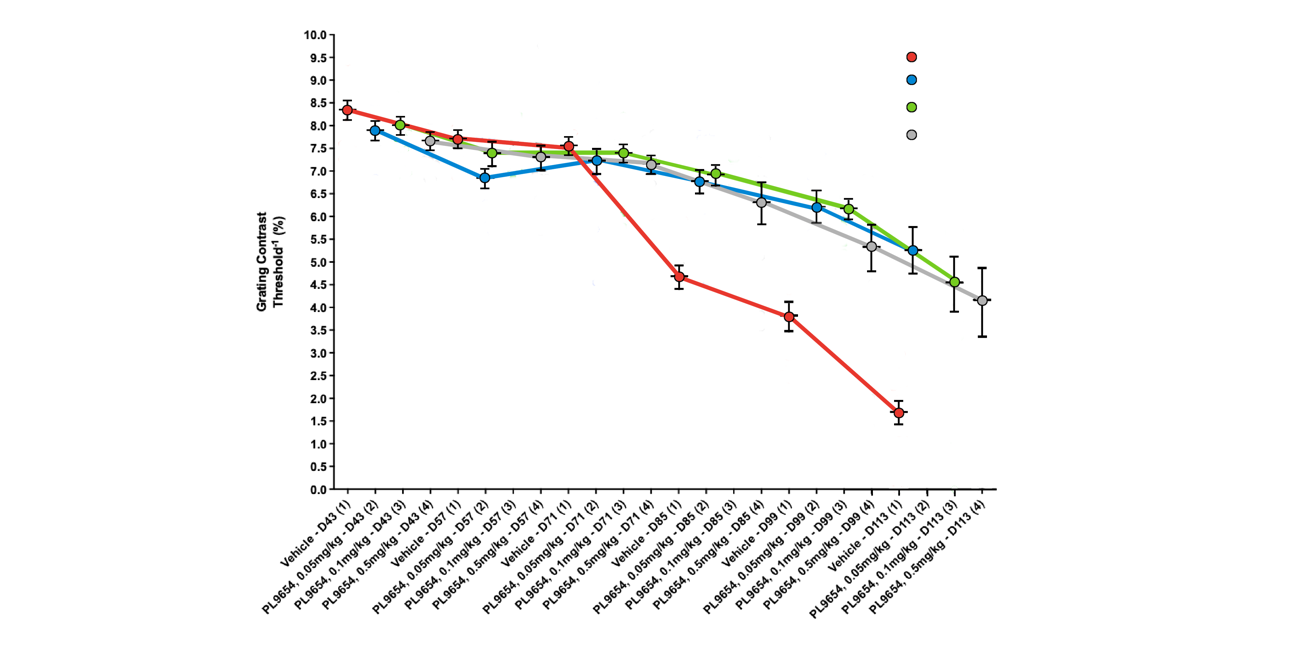 Vehicle
0.05 mg/kg
0.1 mg/kg
0.5 mg/kg
PL9654 preserves contrast vision as compared to controls
A 2nd  measure of visual acuity demonstrated similar efficacy
28
Retinopathy – Desired Target Product Profile to Determine Commercial Success
Pharmacokinetics (ROA)
Safety
Efficacy
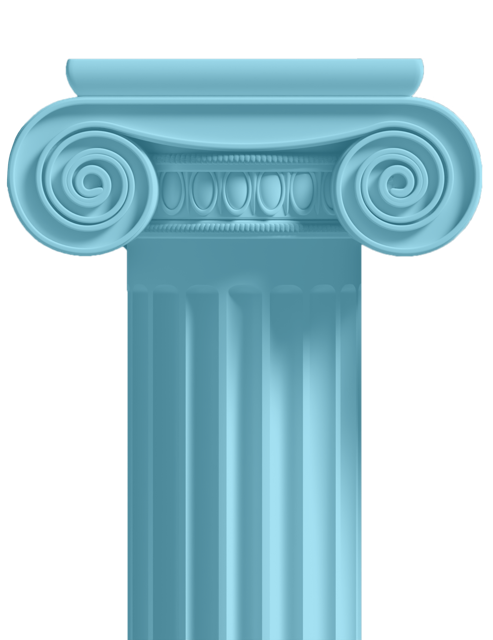 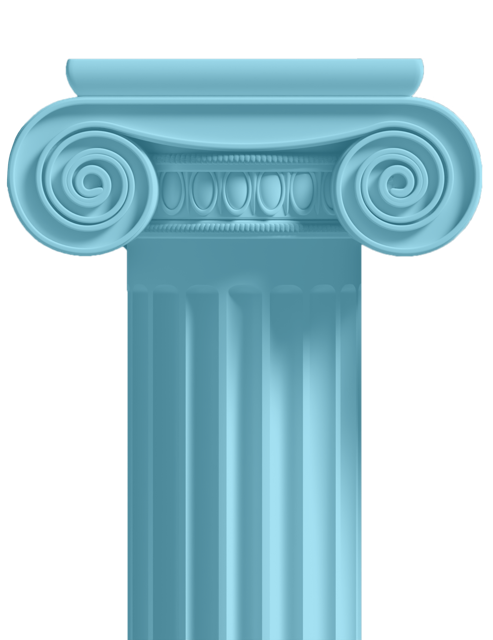 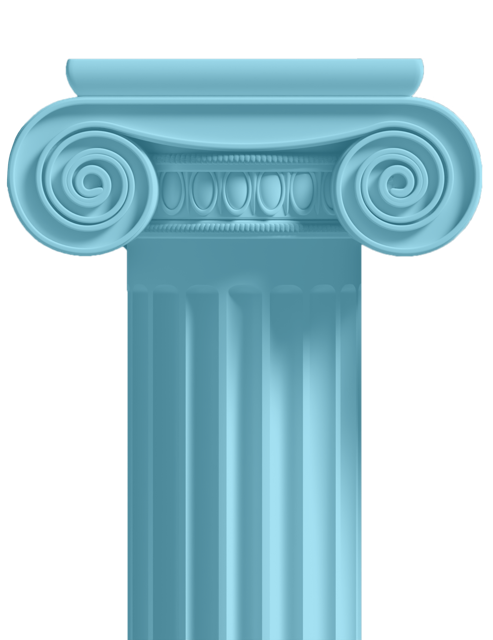 PL9654 was chosen based on: 
High potency at melanocortin receptors 1 & 5
Enables smaller needle, fewer AEs
Demonstrated efficacy in preclinical animal models
Enabling pharmacokinetics
Desirable solubility profile
Straight-forward synthesis path
Excellent IP position
PL9654 Ongoing Activities: 
IVT sustained release formulation development (target is 3-6 months sustained dose)
Additional preclinical models and measurements
Genomic and proteomic characterization of treated animal models
Extensive PK
Validating SC as a delivery option
Toxicology studies
PL9654 
IND enabling studies and subsequent clinical studies are planned
IVT formulation minimal/no systemic exposure toxicology studies
PL9654 IVT sustained release formulation under development
Potential for intermittent SC delivery which is preferred by patients
29
29
PL8177 for Ulcerative Colitis
PL8177 Oral Formulation for Ulcerative Colitis
Global ulcerative colitis (UC) market USD $5.5 billion 2021, projected to be $8 billion by 2026
PL8177-205 ph. 2 study evaluating safety and efficacy of PL8177-Oral in UC patients, interim assessment 1H2023 final data 2H2023
MC1r on colon epithelial cells is accessible from the lumen of the colon. PL8177-Oral demonstrated robust efficacy in UC animal models
Most treatments for UC are systemic and have tolerability and safety limitations
Why a Melanocortin Peptide for Ulcerative Colitis?
PL8177 is not systemically absorbed
Potential for excellent efficacy without safety concerns
Phase 1 SC SAD/MAD study - no significant findings
Oral Phase 1 study – confirms colon delivery
PL8177 is a highly potent selective agonist at the MCr1
“Currently available therapies cannot cure IBD, but many of them target various inflammatory pathways, resulting in more or less durable remission. However, these therapies come at a high price economically and physically, with potentially life-threatening side effects.”

N. ENGL J MED 385:14 September 30, 2021
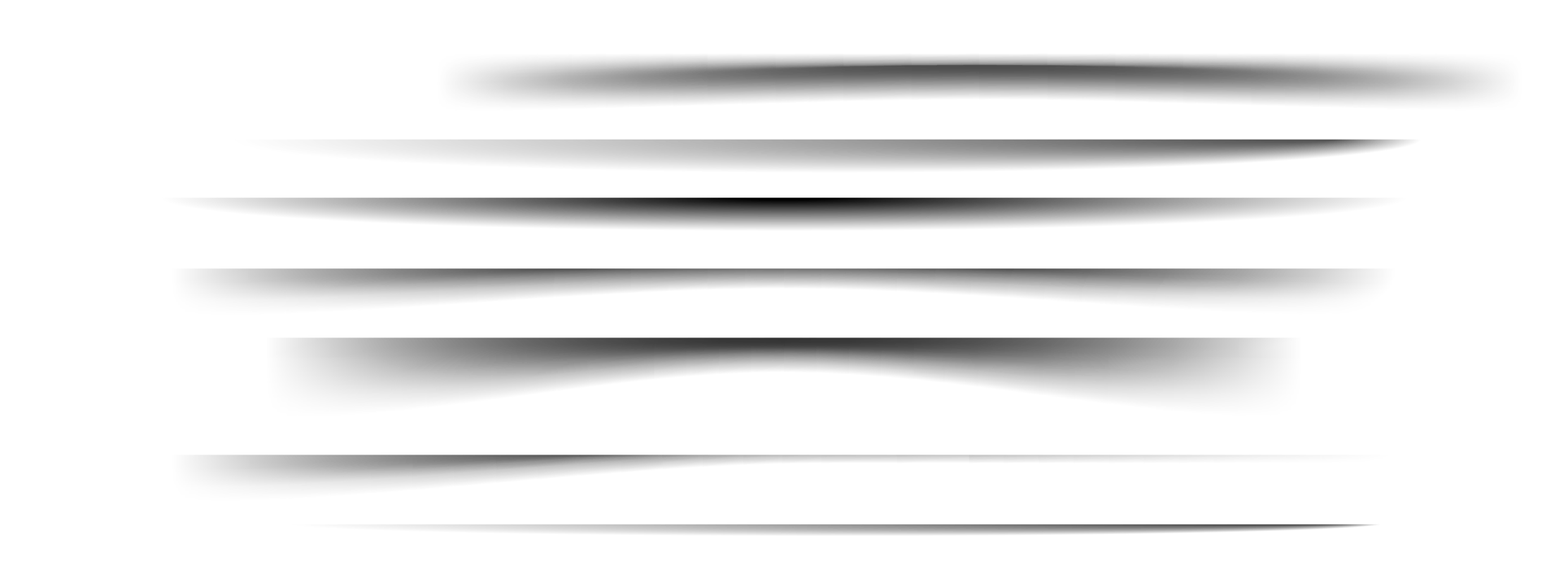 31
[Speaker Notes: DME affects ~10% of people with diabetic retinopathy
~750,000 in the USA & 2.2 million people in the EU
IVT VEGF antagonists and steroids are the main treatments for DR/DME
Global 2020 market for DR reached a value of $7.6 billion, and is estimated to reach $10.8 billion in 2025
Global 2027 market for DME is estimated to reach $4.1 billion by 2027
There is a high need for additional treatments
To delay progression, maintain and improve visual acuity
Replacement for steroids without glaucoma or cataract side effects
Our melanocortin agonists have been evaluated in multiple animal models of retinal disease]
Opportunity for PL8177 in UC Treatment Landscape
Severity:  Mild
Patient number:  Large
Severe
Small
Moderate
Low
5-ASA (Lialda)
5-ASA 
failure
PL8177
Drug
Price
Steroids enema/ suppository
Steroids infusion
Steroids oral
Treatment flow
Biologics & Immuno-moderators
High
(Adalimumab BS)
Remission induction
Surgical Operation
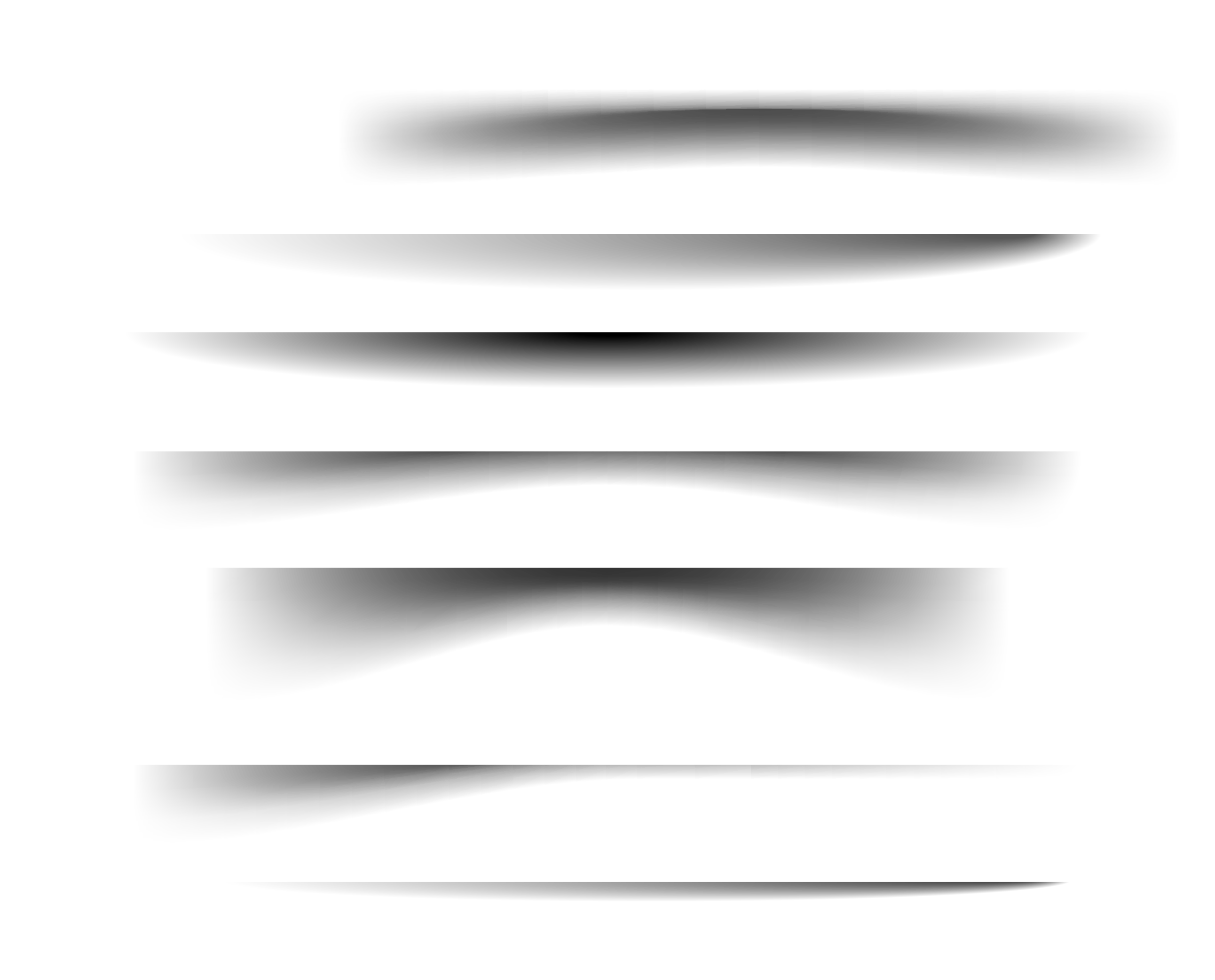 Low
5-ASA (Lialda)
PL8177
Drug
Price
Treatment flow
Biologics & Immuno-moderators
(Adalimumab BS)
Remission maintenance
High
32
PL8177 Pre-Clinical Histological Findings (Total Colitis Index in Rats)
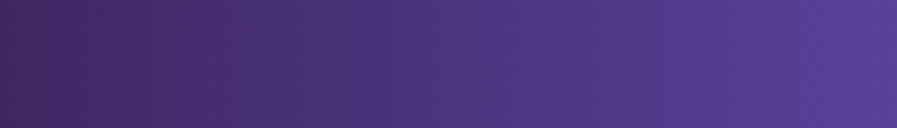 The scoring was based on examining three sections from each colon per animal: 
Sections were taken at the distance of 2.5cm, 5cm and 7.5cm from the anus
Total colitis index includes observations 
Abnormalities of mucosal architecture
Extent of inflammation
Erosion or ulceration
Epithelial regeneration
Percentage involvement by the disease process
33
2021
2022
2023
2024
PL8177-205 Phase 2 Study Design & Timelines
Phase 2 RCT parallel group study using an adaptive design to evaluate safety, tolerability and efficacy
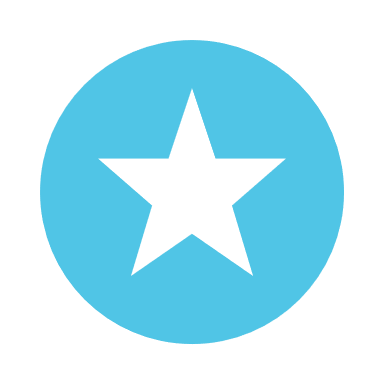 LICENSING
PL8177-205 Oral UC Study Part B (N=12)
PL8177-205 Oral UC Study Part A (N=16)
PL8177 Oral
PL8177 oral Drug Product manufacturing
FULL DATA N=28
Patient Population: 
Adult patients with active UC
Modified Mayo endoscopic subscore ≥2, and Fecal Calprotectin > 250 mcg/g
Intolerance, lack of response  aminosalicylates
Primary Safety Endpoints:
• The overall incidence of treatment-emergent adverse event(s) (TEAEs) 
Primary Efficacy Endpoint:
• Proportion of patients that have MES of 0 or 1 (endoscopic improvement)
Interim Assessment N=16
76 days
19 days
168 days
167 days
448 days
34
[Speaker Notes: •  Comparison of concentrations of plasma PL8177 and its main metabolite 
Comparison of concentrations of PL8177 and its main metabolites in fecal samples.

Biomarker endpoints:
• The change in CRP levels.
• The change  in fecal calprotectin and lactoferrin levels. 
• The change in blood, fecal, and mucosal tissue lysate levels of inflammatory cytokines.

Exploratory endpoints:
• Blood and intestinal samples will be used for the genomic assessment of immunological cells.
• Blood will be collected and frozen for determining immune cell type population proportions and composition by single cell analysis.
• Intestinal biopsies will be collected and frozen for determining immune cell type population proportions and composition. B cell and T cell receptor clonality will also be determined.]
Ulcerative Colitis – Target Product Profile for Commercial Success
Efficacy
Safety
Pharmacokinetics (ROA)
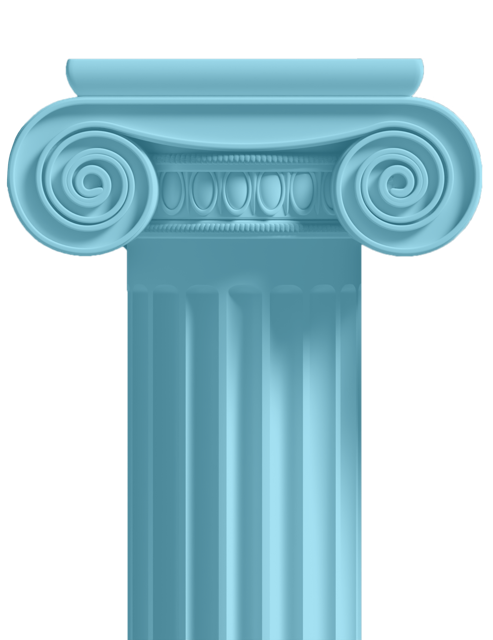 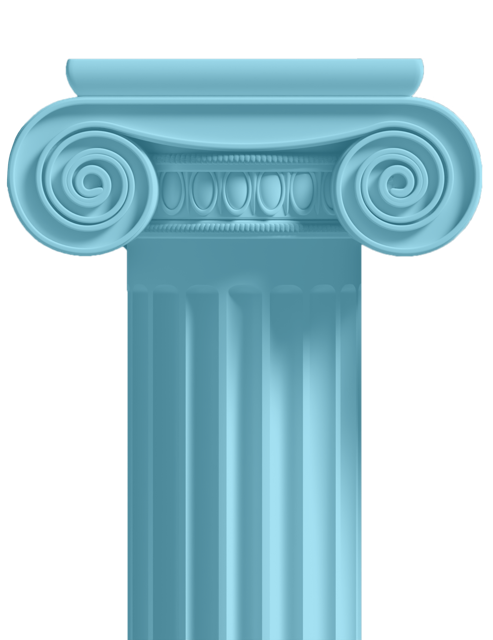 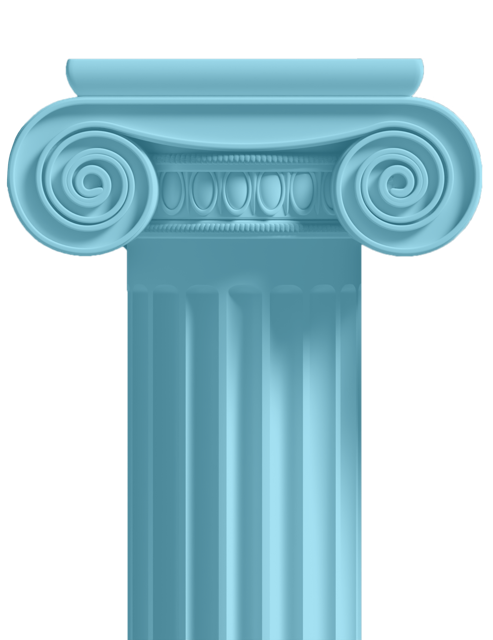 PL8177 oral formulation PK:
Phase 1 radiolabeled micro-dose study with the oral formulation, confirmed colonic delivery of oral PL8177
Orally dosed PL8177 remains in the colon – there is no systemic exposure
PL8177 in animal models and Phase 2 planned:
High potency at melanocortin receptors 1 
Multiple positive animal models proof of efficacy data in gold standard disease model
Efficacy as good/better than 5-ASA and glucocorticoids in animal model data
Ph. 2 proof-of-concept trial enrolling patients
Phase 1 clinical SAD/MAD study with the systemic formulation (SC) completed, no adverse events or safety signals
No toxicological findings in pre-clinical studies doses >100-fold above planned clinical doses
PL8177 oral formulation meeting the program goals and positioned for success in Phase 2 POC
Interim data (n=16) 1H2023, final data (n=28) 2H2023
35
35
Vyleesi®
FDA Approved Vyleesi® For HSDD
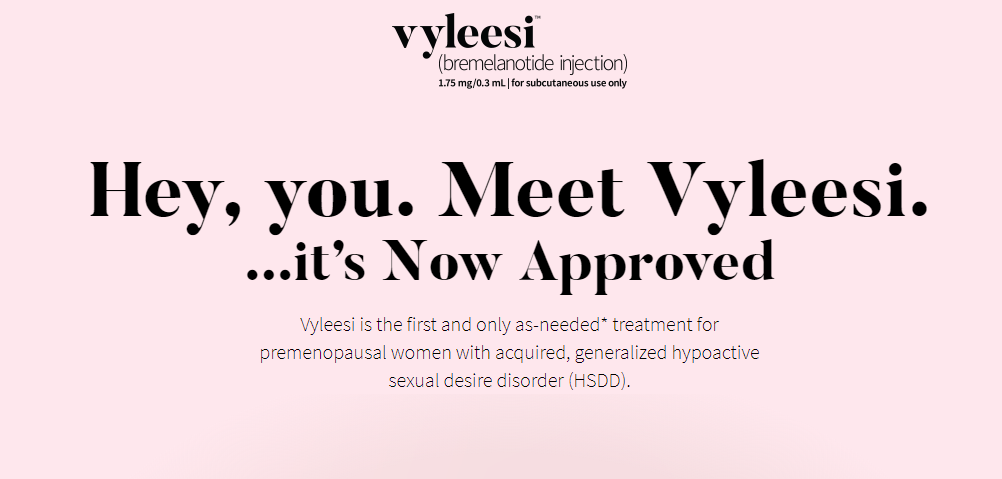 Helping Premenopausal Women with Hypoactive Sexual Desire Disorder (HSDD)
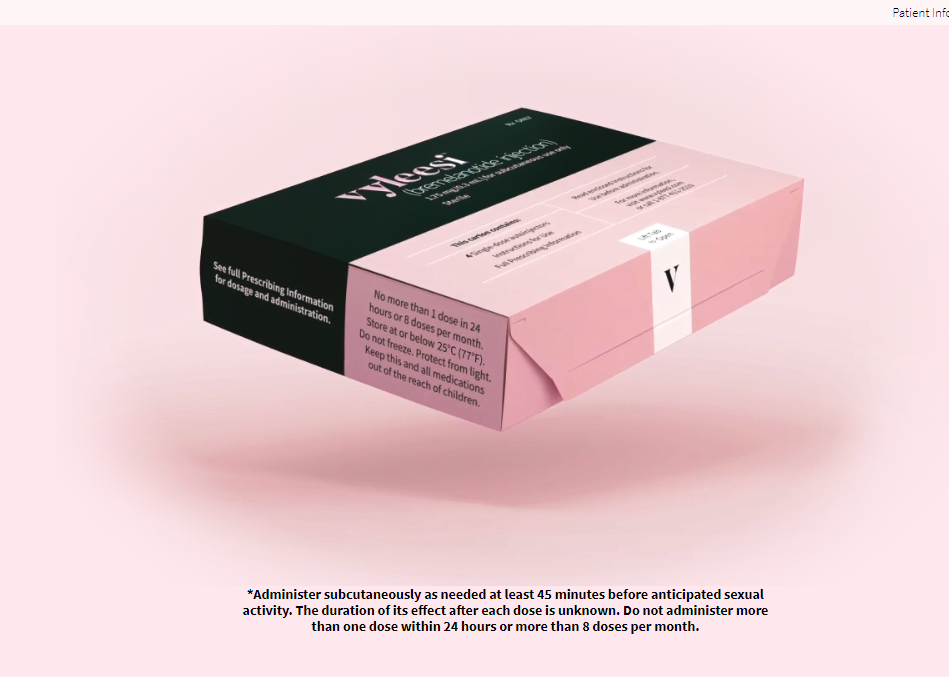 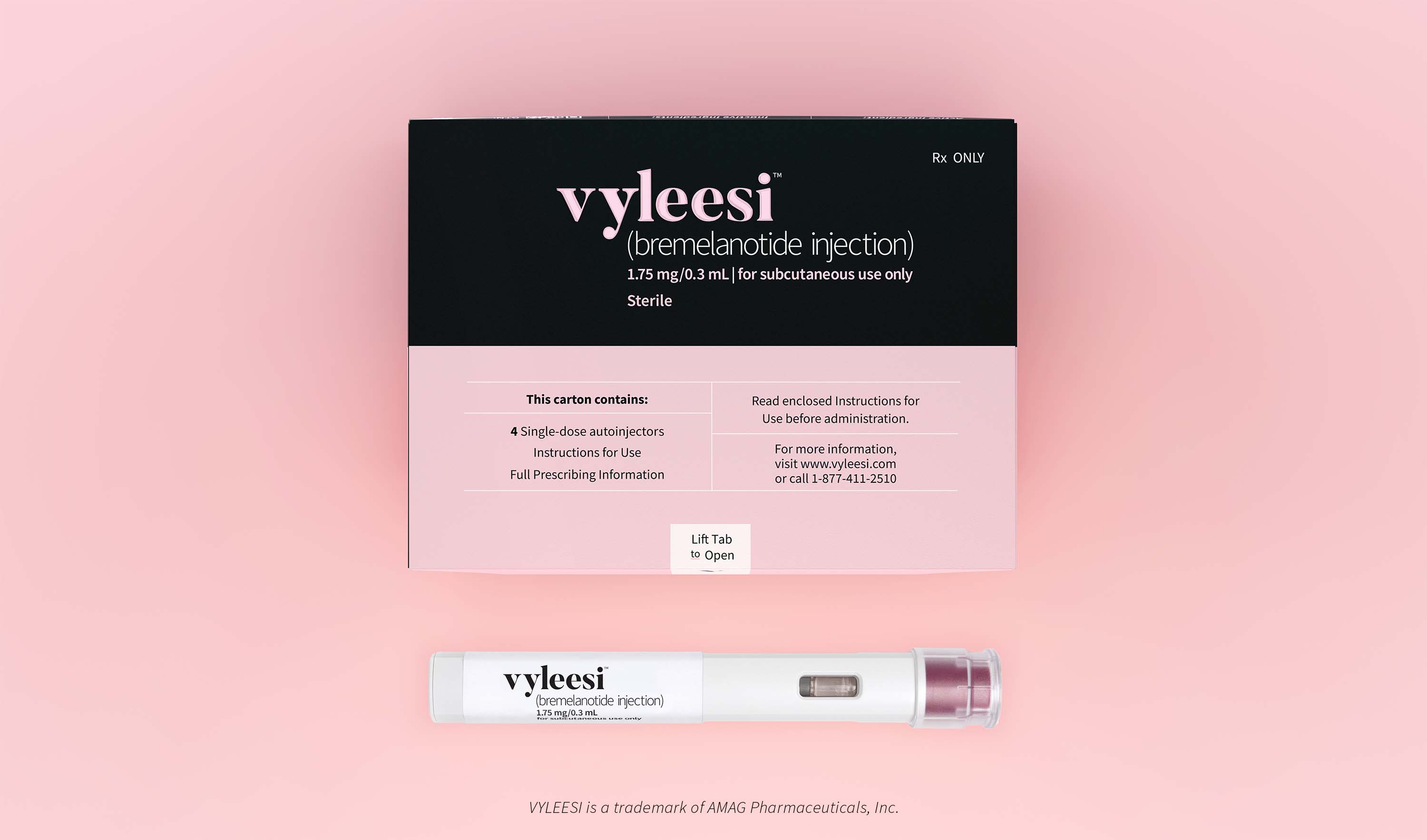 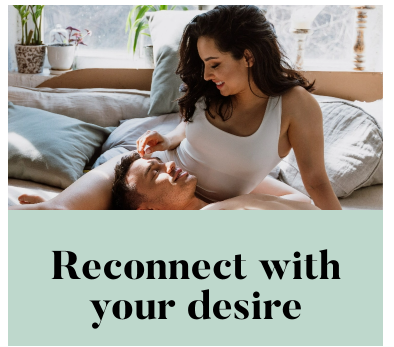 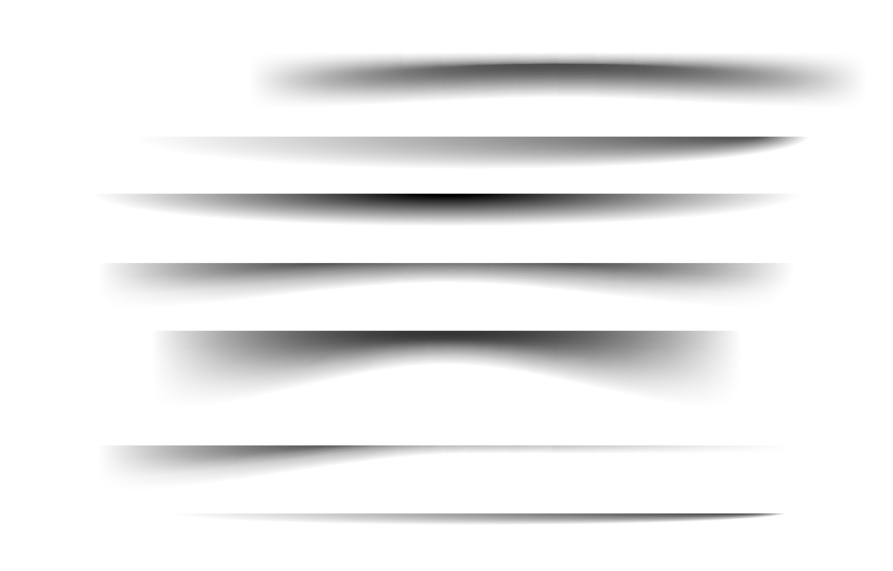 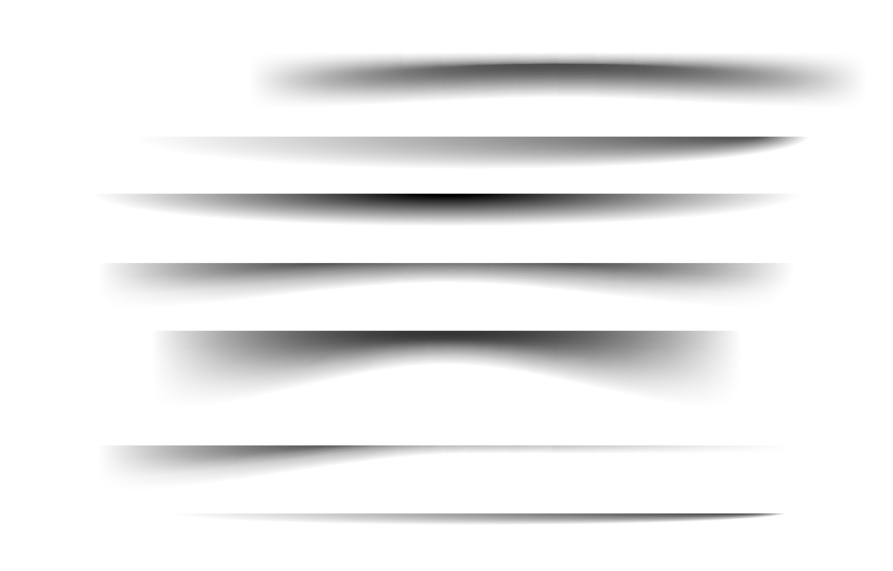 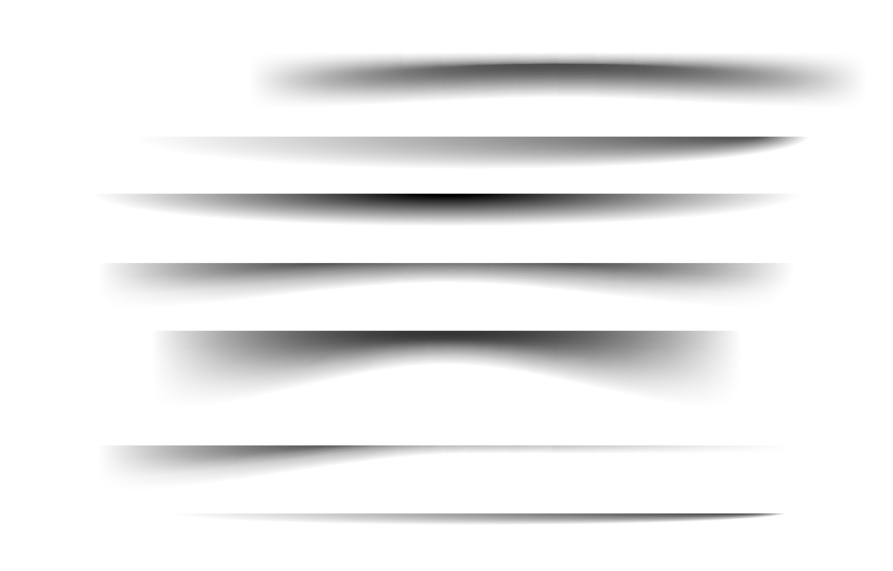 37
Vyleesi – Melanocortin Receptor Agonist
Women with HSDD may have an imbalance of neurotransmitter activity in the brain that impacts sexual desire: too few excitatory signals, too many inhibitory signals, or both.2
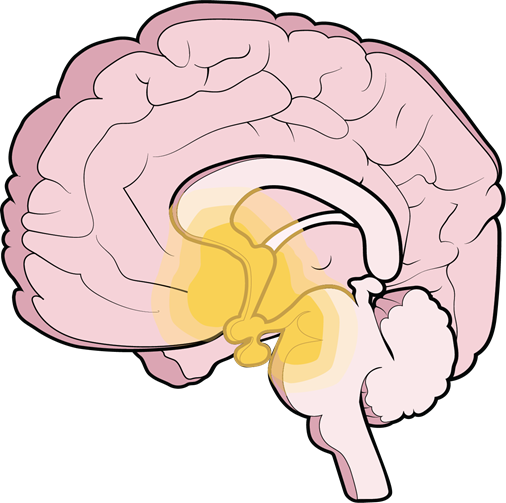 Excitatory Signals
Inhibitory Signals
Dopamine
Norepinephrine
Oxytocin
Melanocortins (MCs)
Serotonin (5-HT)
Opioids
Endocannabinoids
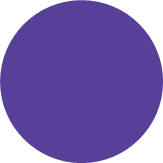 Vyleesi is a melanocortin receptor agonist that non-selectively activates several receptor subtypes, the most relevant of which are MC1R and MC4R.1,2
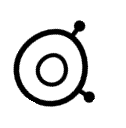 1. VYLEESI® (bremelanotide injection) Prescribing Information. 2019. 
2. Kingsberg SA, et al. CNS Drugs. 2015;29(11):915-933.
38
HSDD is a Significant Market Opportunity
1/101,2
Affects 5.8 million U.S. premenopausal women3 (1 in 10 premenopausal women)1,2
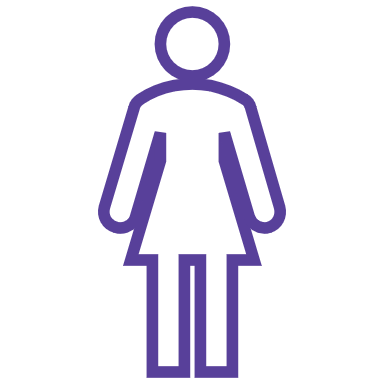 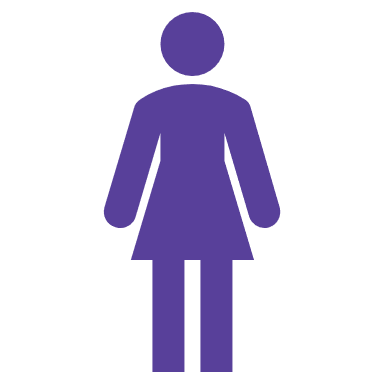 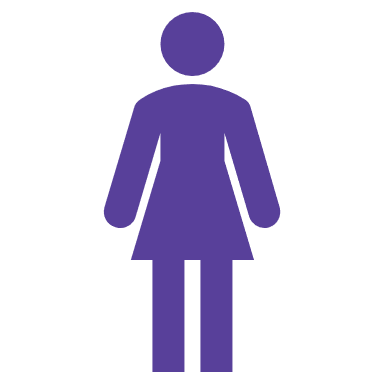 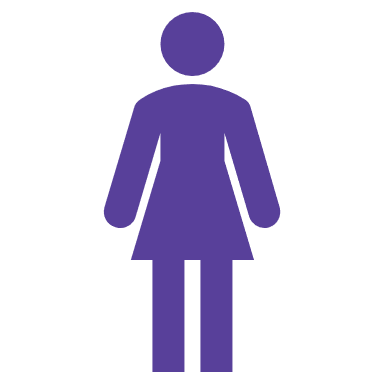 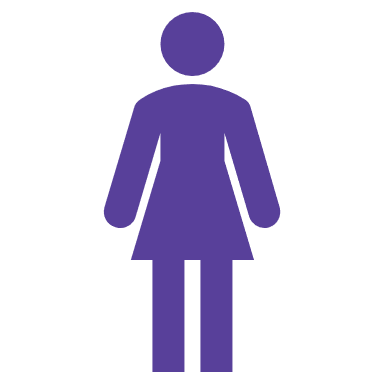 98% (5.7M) of affected premenopausal
 women not on therapy3
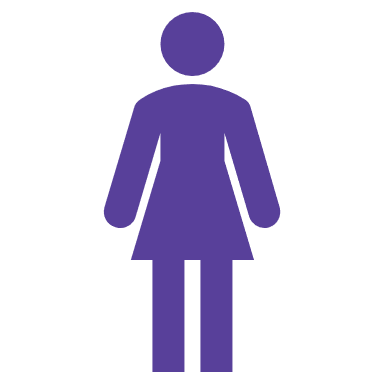 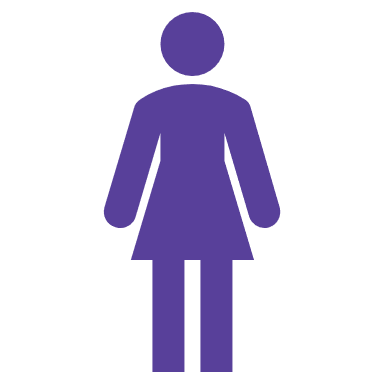 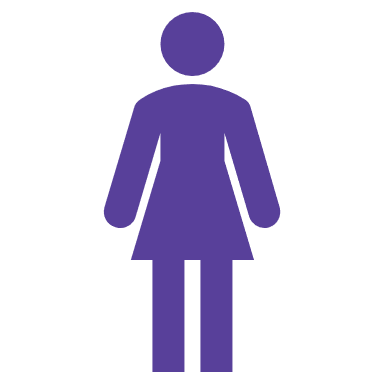 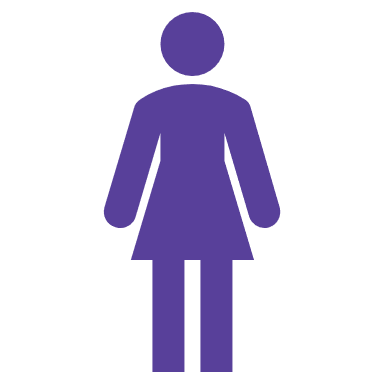 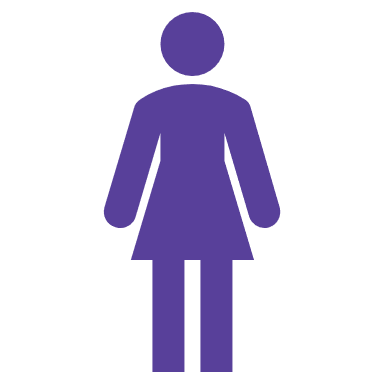 Focused  on relevant digital channels
Creating an online community for HSDD patients
Provide accurate information
Tools to support the HSDD patient - symptom check, speaking with your doctor and additional resources
Ensure HCP readiness, provide information and tools to diagnose and treat HSDD patients with Vyleesi
Number of premenopausal women who have low desire with associated distress
1 Shifren JL, Monz BU, Russo PA, Segreti A, Johannes CB. Sexual problems and distress in United States women: prevalence and correlates. Obstet Gynecol. 2008;112(5):970–978.  
2 Goldstein I, Kim NN, Clayton AH, et al. Hypoactive sexual desire disorder: International Society for the Study of Women’s Sexual Health (ISSWSH) expert consensus panel review. Mayo Clin Proc. 2017;92(1):114‐128. 
3 Palatin supported research that was performed by Burke, Inc., an ISO 20252–certified company, in compliance with the established standard for market, opinion, and social research.
39
Current Go-To-Market Approach
40
Financial / Operational Fundamentals
41
Net Sales Analysis
42
Dispenses / % Refills
43
*Data source:  TrialCard
Financial Snapshot
44
Thank You.